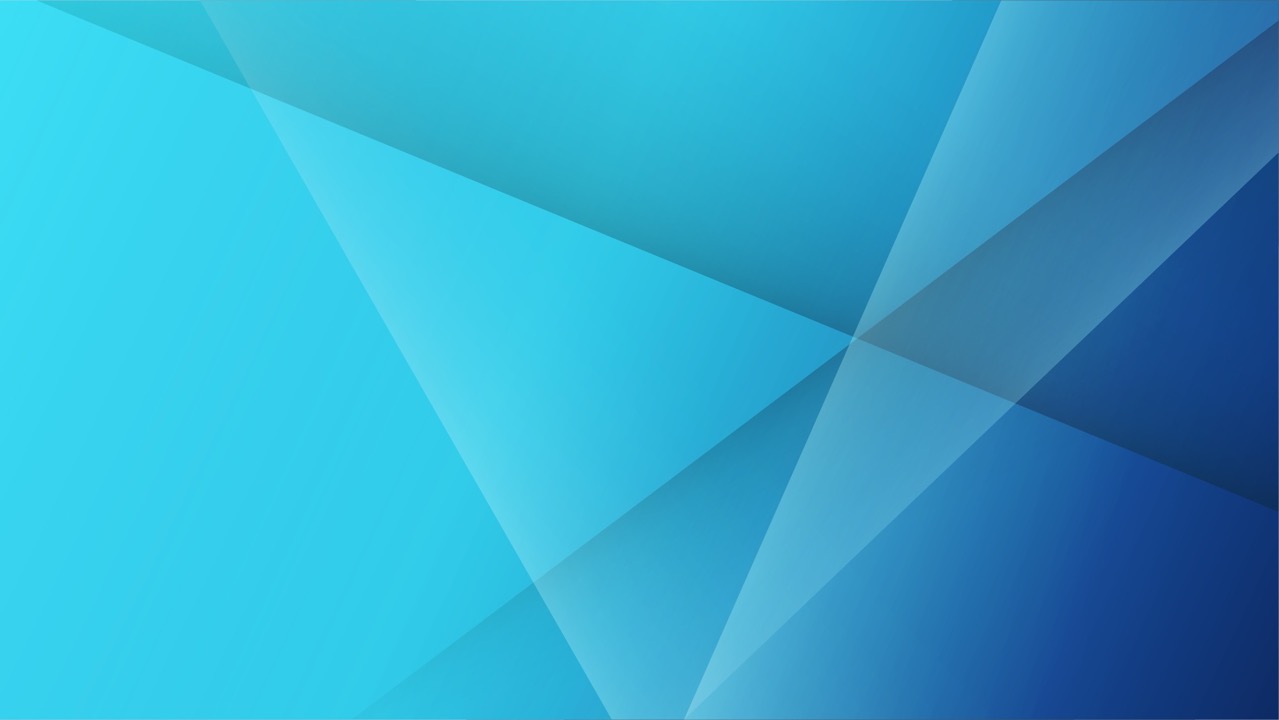 Year-in-Review
2021
14TH ANNUAL
by POTOMAC RIVER PARTNERS
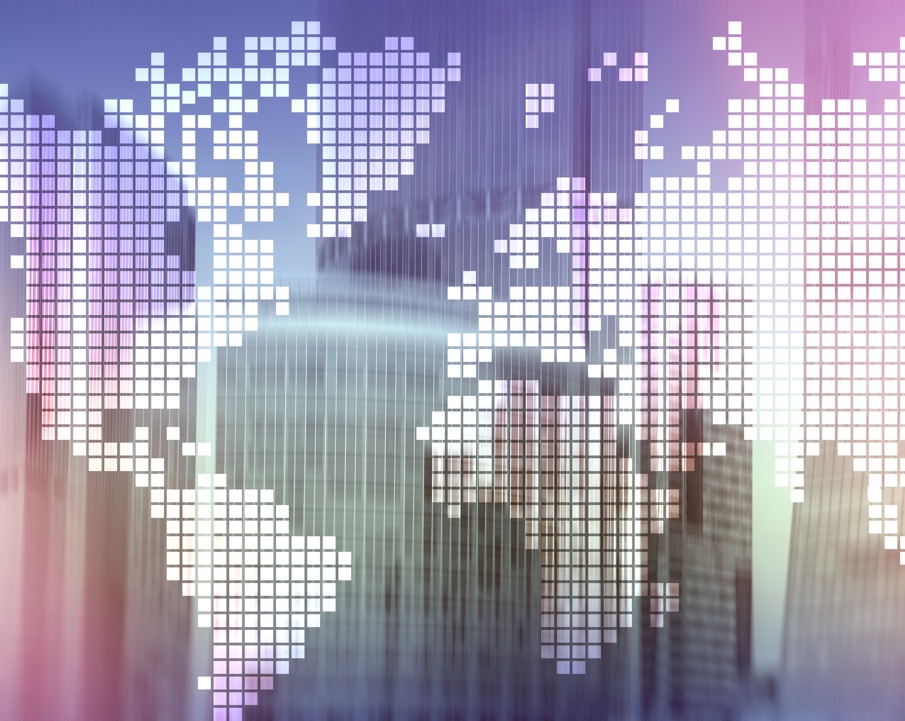 Changes to key laws and codes set the 2022 landscape
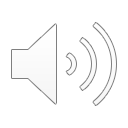 PotomacRiverPartners.com
Year-in-Review  |  2021
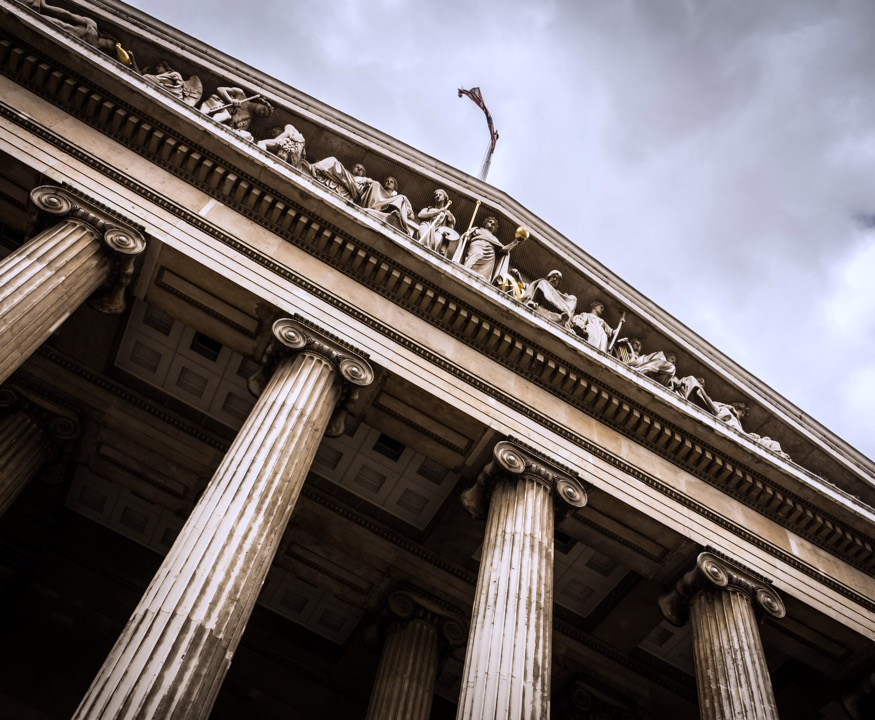 The U.S. government collects nearly 
$900 million in pharmaceutical settlements
PotomacRiverPartners.com
Year-in-Review  |  2021
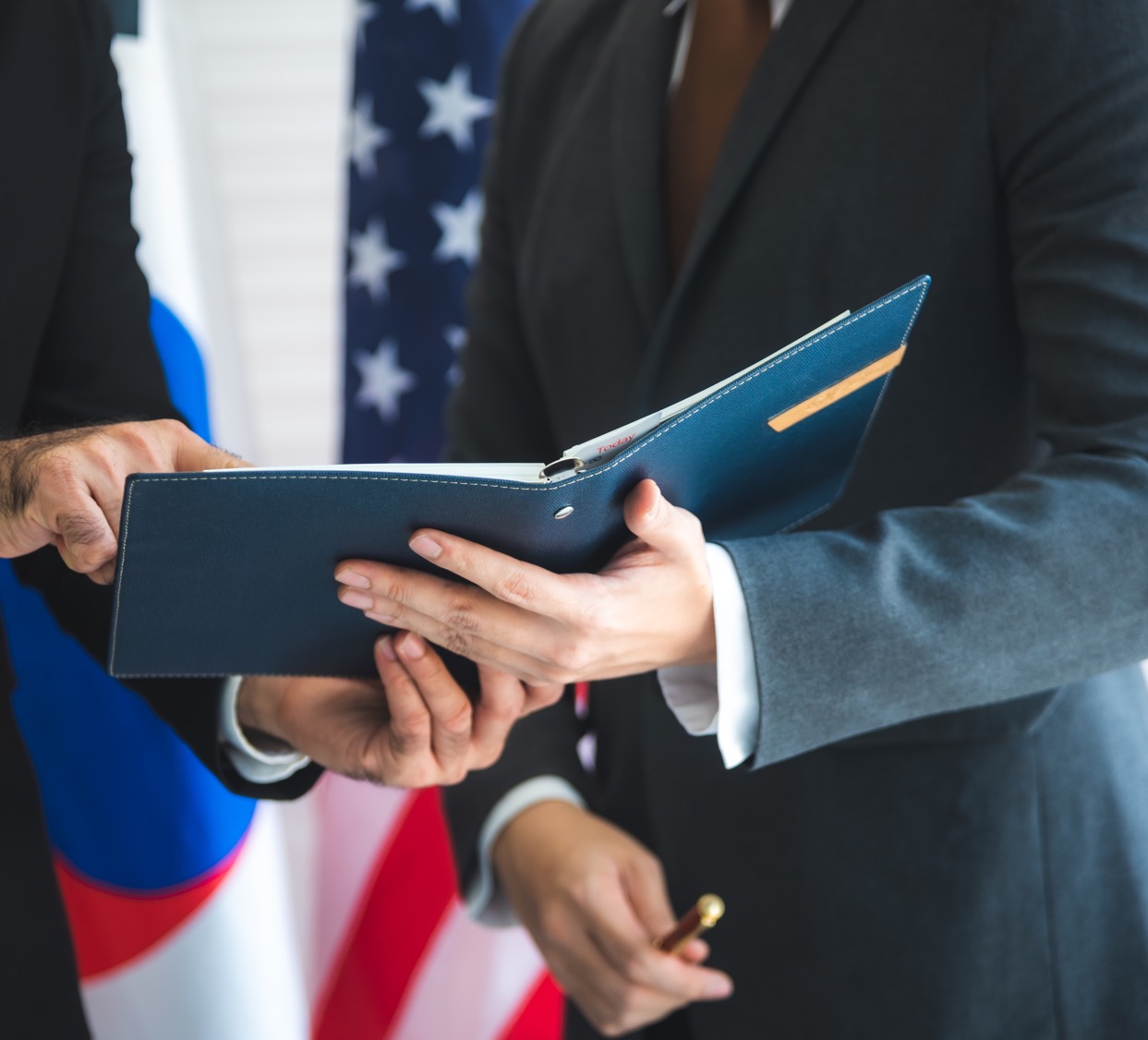 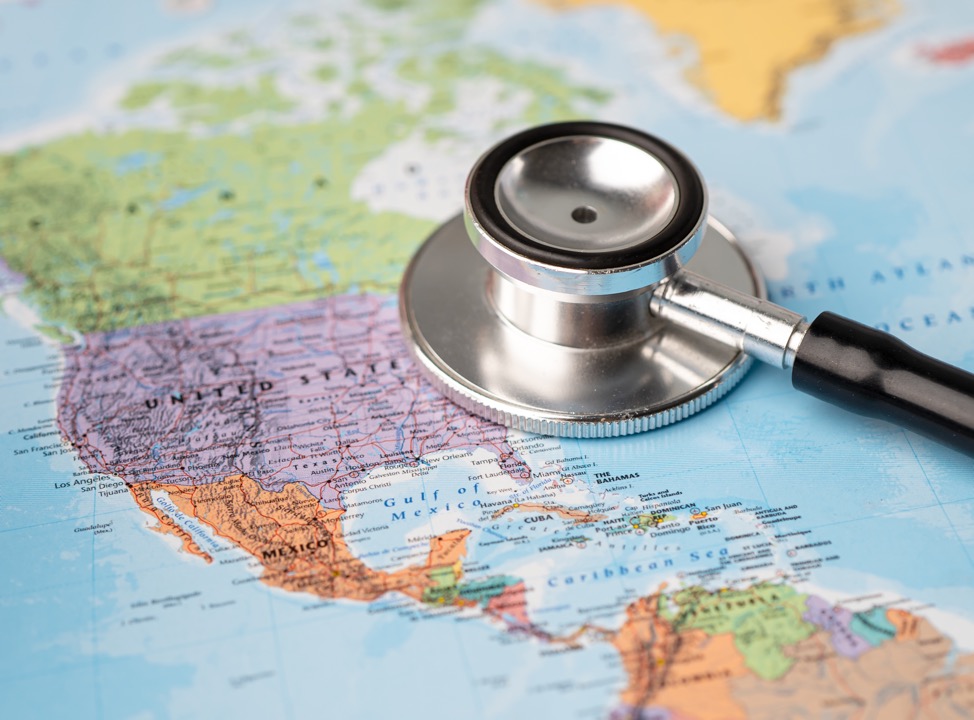 States team up to score major opioid settlements
PotomacRiverPartners.com
Year-in-Review  |  2021
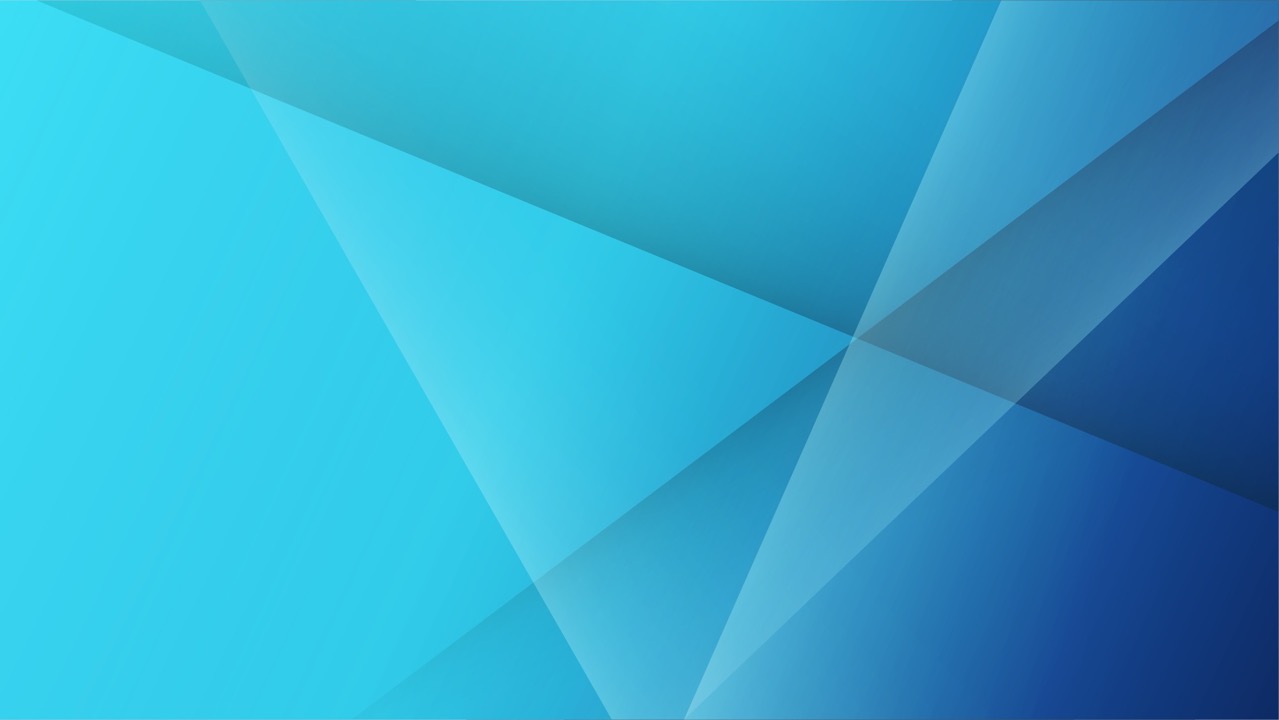 Setting the 
2022 Landscape
PotomacRiverPartners.com
Year-in-Review  |  2021
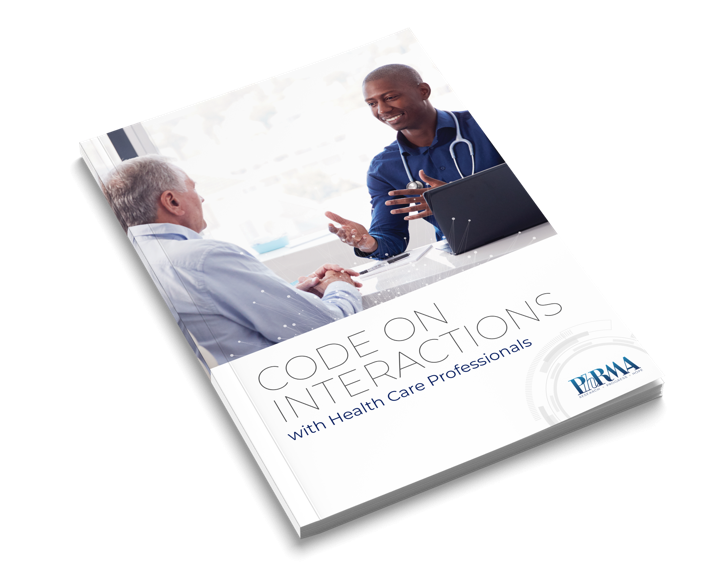 Updates to PhRMA Code
Effective as of January 2022
Clarifies appropriate program attendees
Prohibits “providing” alcohol at speaker programs​
Reinforces purpose of speaker programs = 
“bona fide educational 
need” for attendees
PotomacRiverPartners.com
Year-in-Review  |  2021
6
CMS finalizes 2022 Medicare Physician Fee Schedule
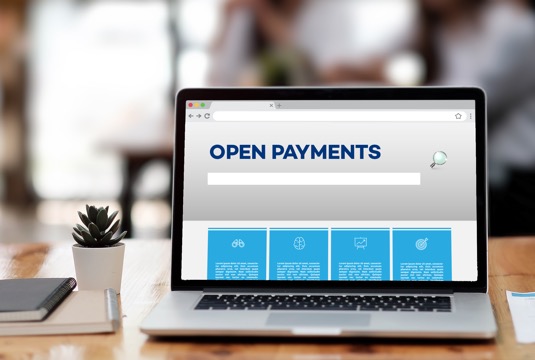 Updates to Open Payments and 
ASP Drug Price Reporting
PotomacRiverPartners.com
Year-in-Review  |  2021
7
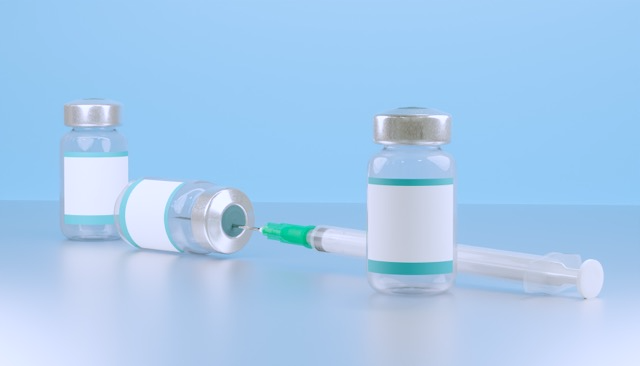 FDA releases Final Rule on “Intended Use” Regulations for Medical Products
PotomacRiverPartners.com
Year-in-Review  |  2021
8
State Law Updates
North Dakota:Price transparency law
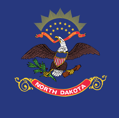 Oregon:Representative licensure and disclosure law
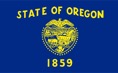 ND
Colorado:
Privacy law
New drug price review board
OR
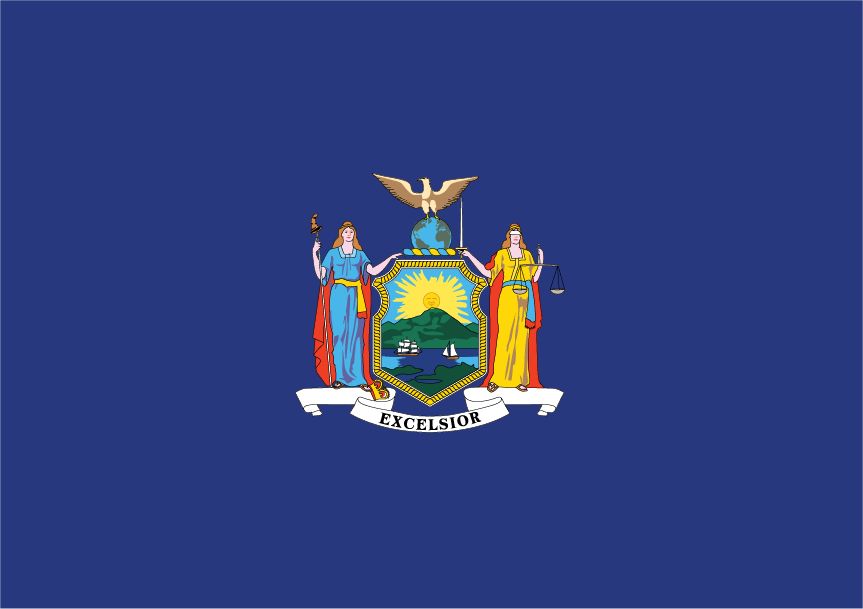 NY
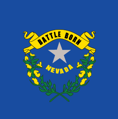 CA
NV
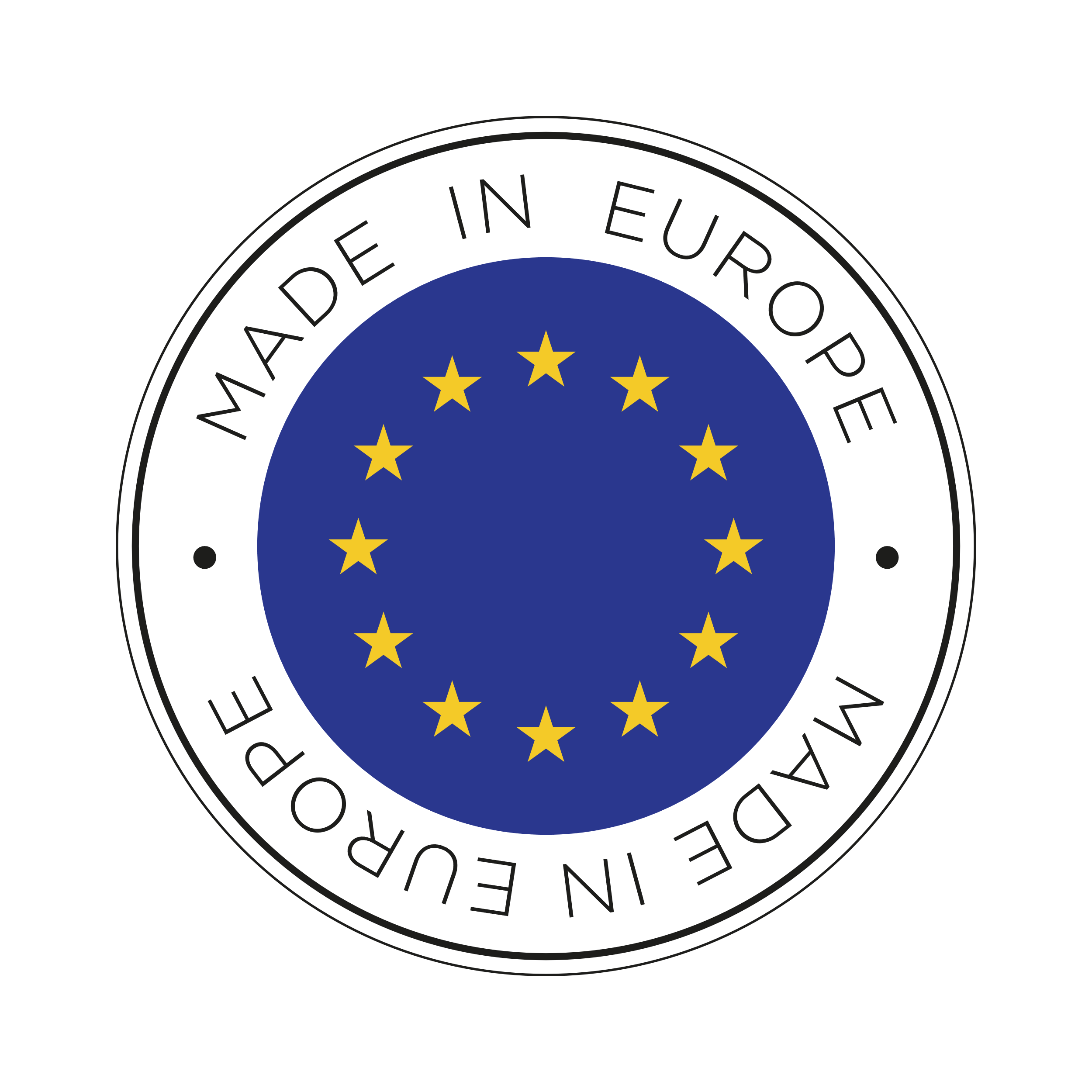 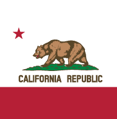 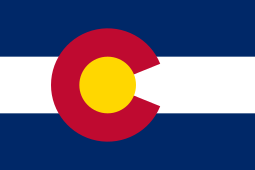 New York:New whistleblower protections
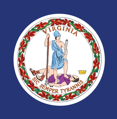 VA
CO
California:Electronic prescribing
Virginia:Price transparency law
TX
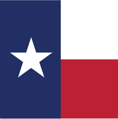 Nevada:Expanded price reporting requirements
Texas:New penalties for violations of reporting requirements
PotomacRiverPartners.com
Year-in-Review  |  2021
International Laws and Code Updates
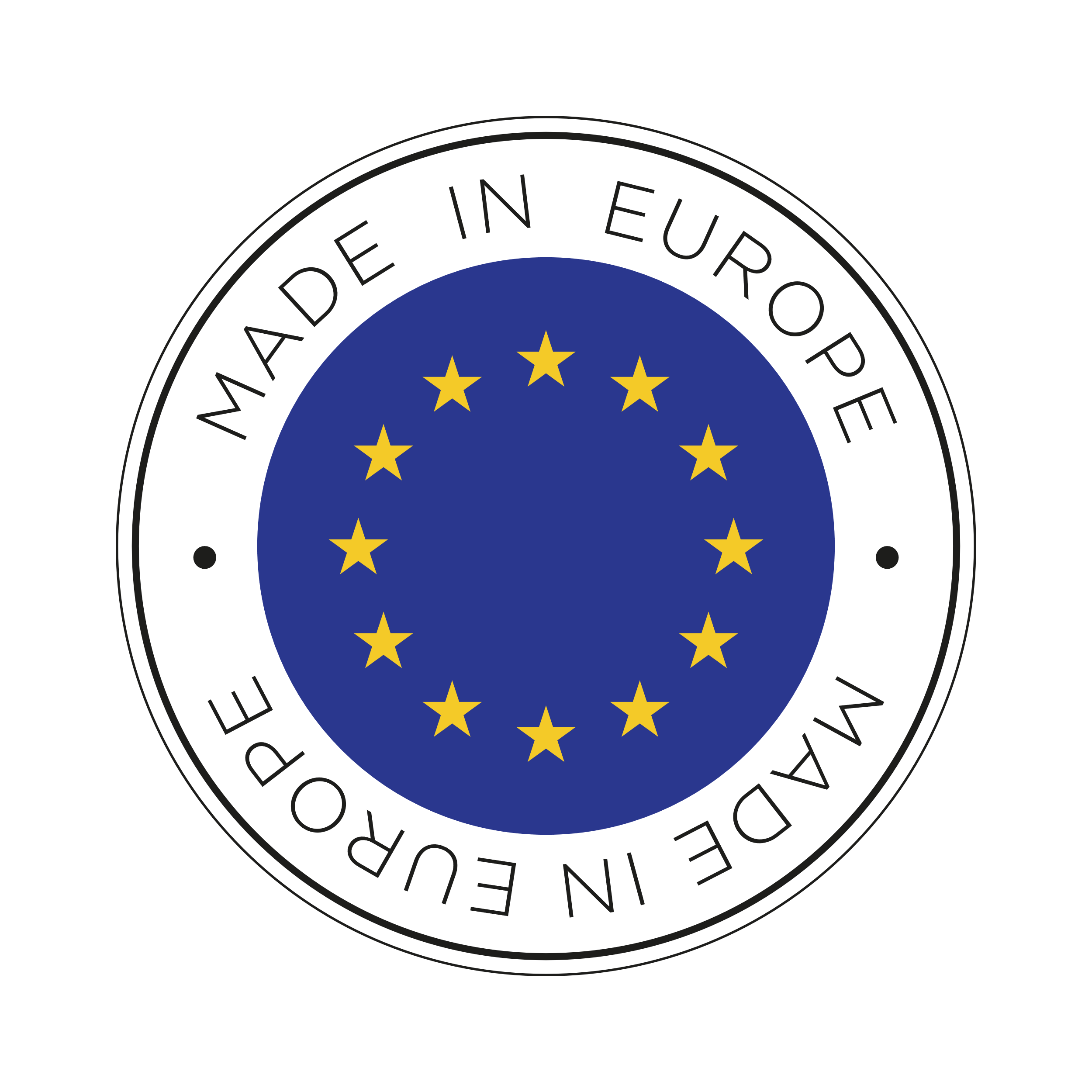 EU
‘Medical Device Regulation’ becomes effective
EU
Implements whistleblowing directive
PotomacRiverPartners.com
Year-in-Review  |  2021
International Laws and Code Updates
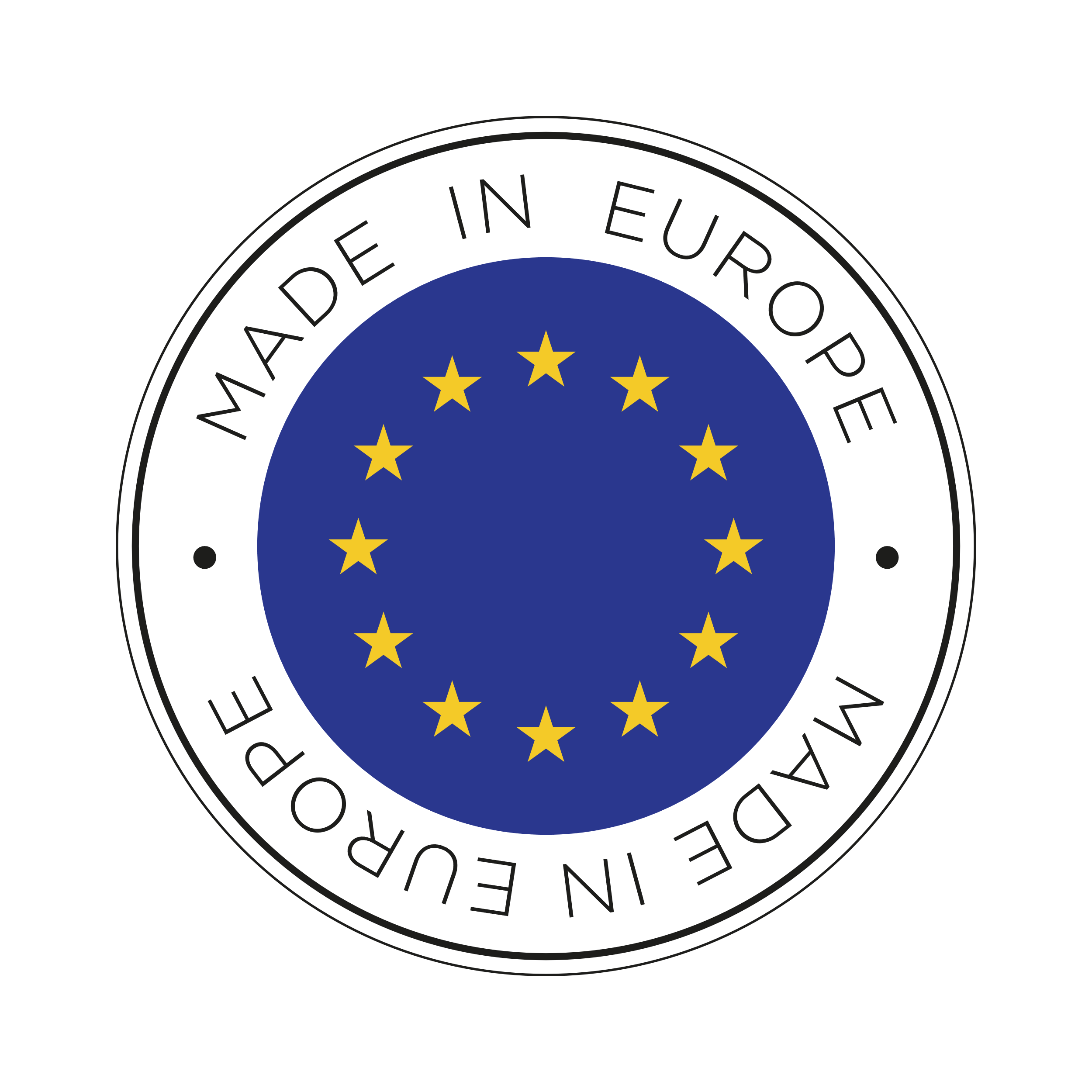 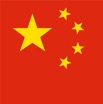 CHINA
Revamps patent protection laws for drug companies
PotomacRiverPartners.com
Year-in-Review  |  2021
International Laws and Code Updates
UNITED ARAB EMIRATES
Updates Health Data Law
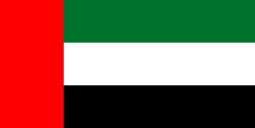 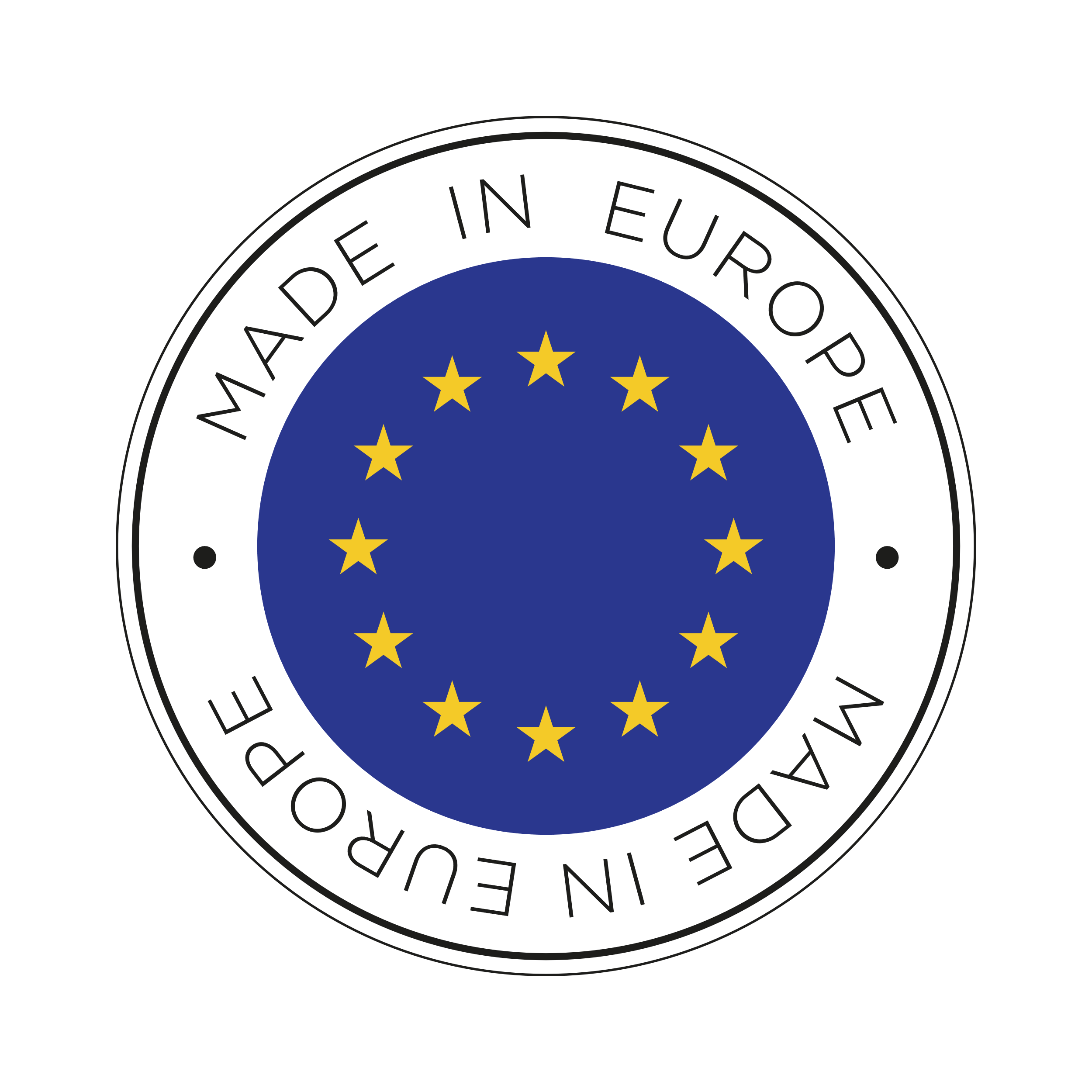 PotomacRiverPartners.com
Year-in-Review  |  2021
International Laws and Code Updates
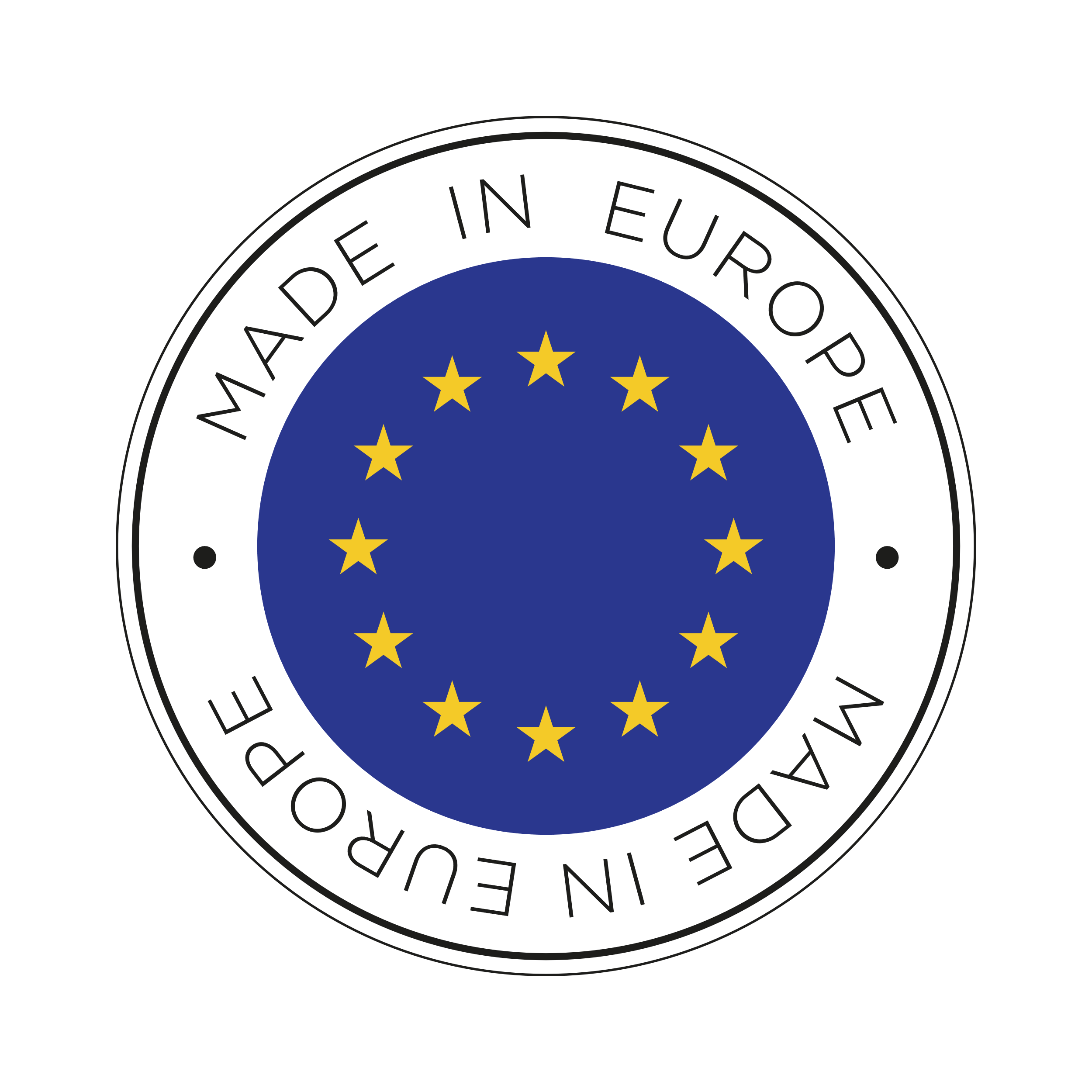 PHILIPPINES
Issues disclosure and HCP reporting requirements
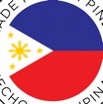 PotomacRiverPartners.com
Year-in-Review  |  2021
International Laws and Code Updates
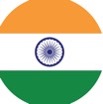 INDIA
AdvaMed launches Code of Ethics for HCP interactions
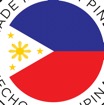 PotomacRiverPartners.com
Year-in-Review  |  2021
International Laws and Code Updates
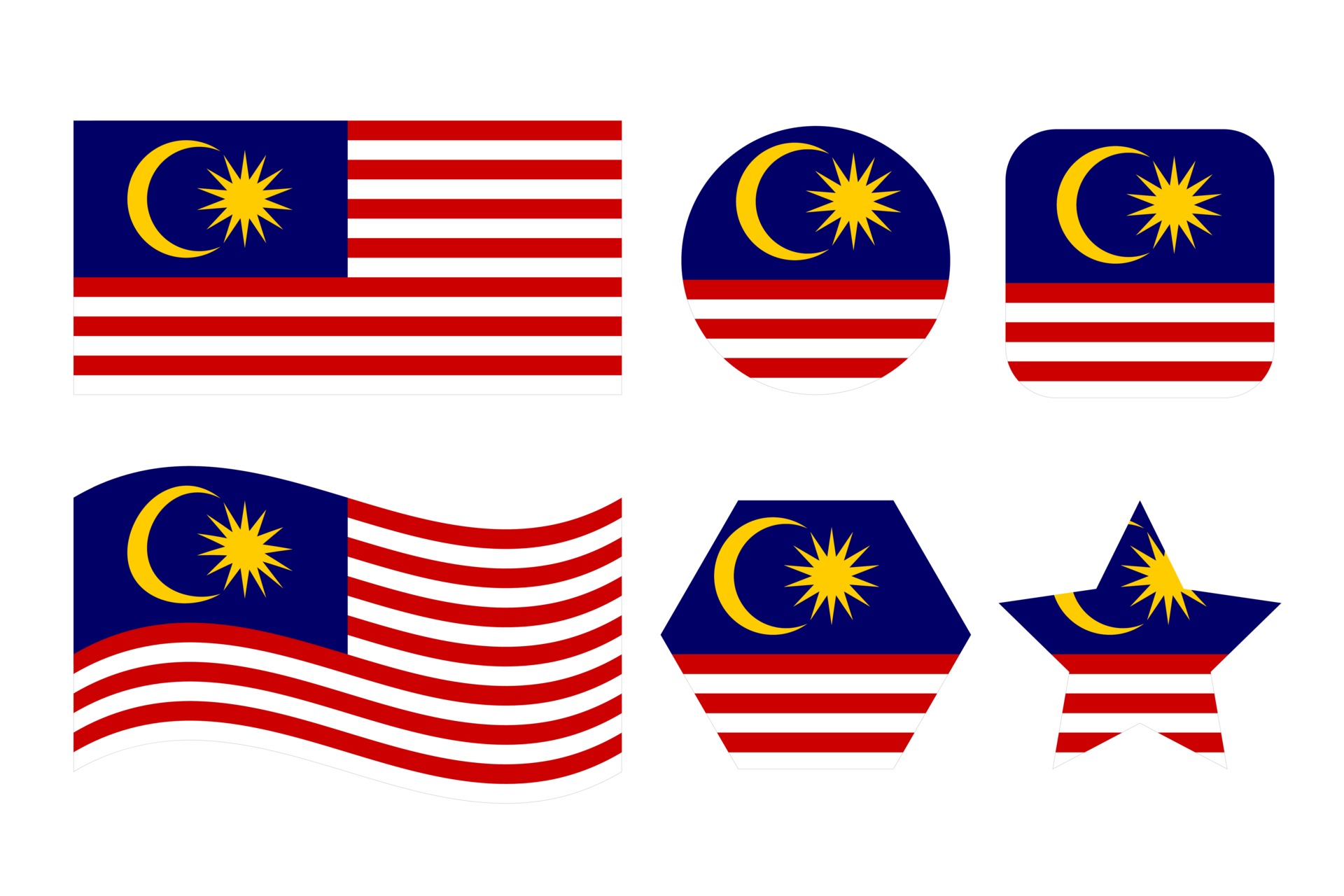 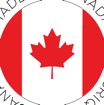 CANADA
Health Canada drafts guidance on electronic media and labeling
PotomacRiverPartners.com
Year-in-Review  |  2021
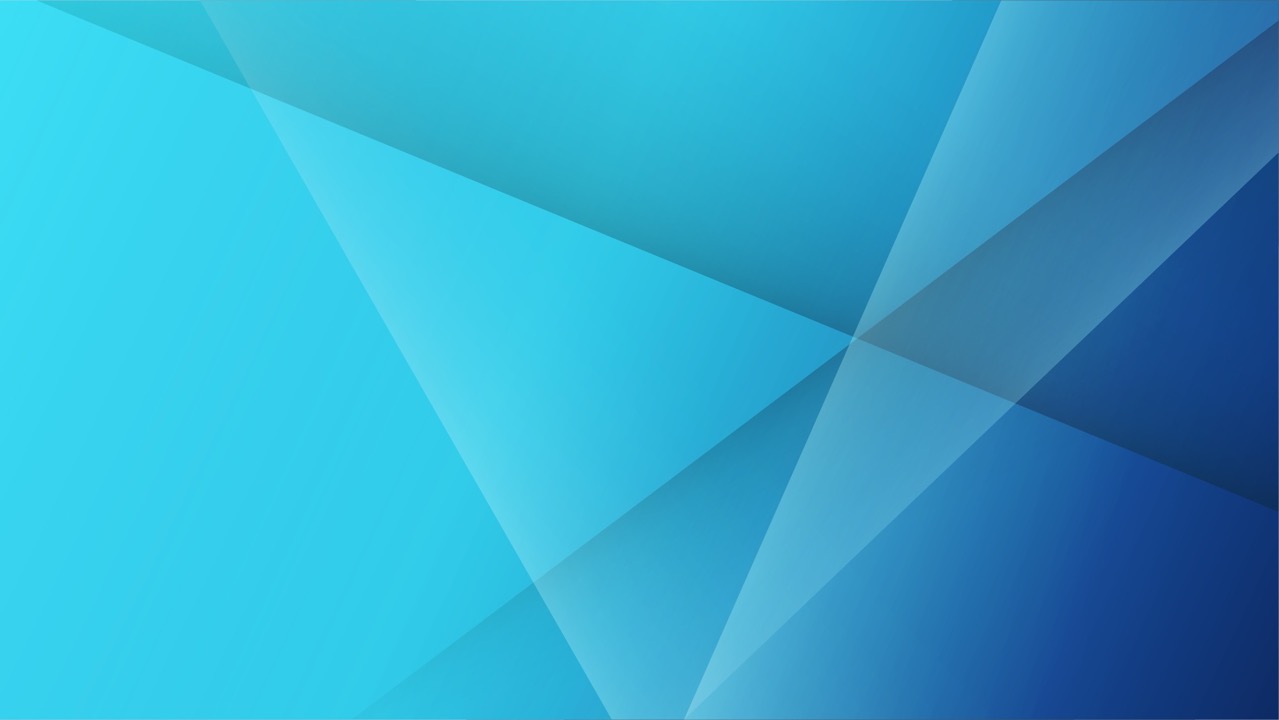 Federal Settlements
PotomacRiverPartners.com
Year-in-Review  |  2021
Federal Settlements
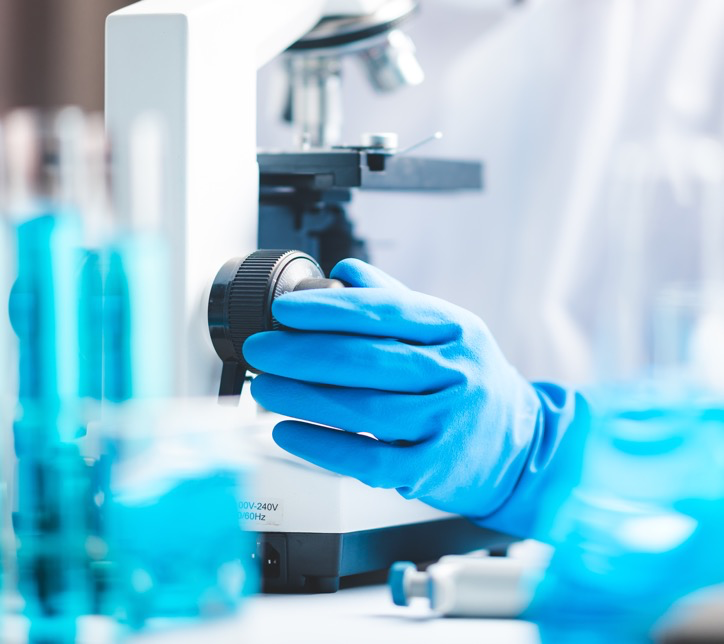 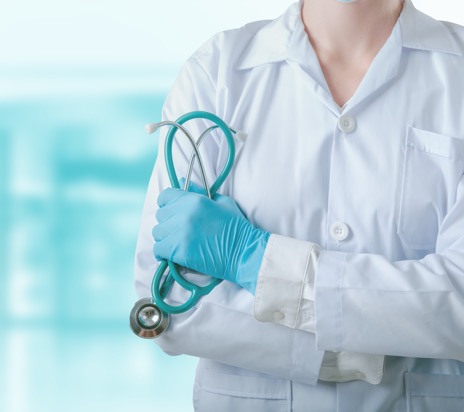 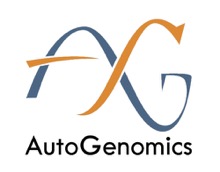 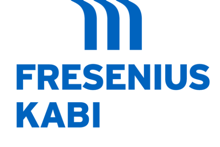 $50 million
For alleged records tampering prior to an FDA inspection
PotomacRiverPartners.com
Year-in-Review  |  2021
Federal Settlements
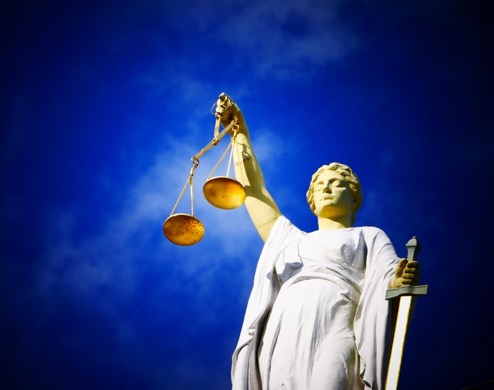 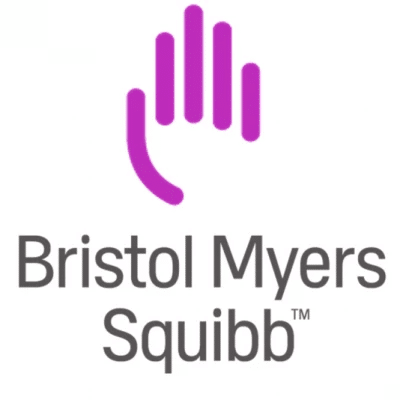 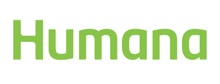 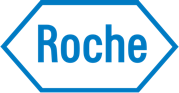 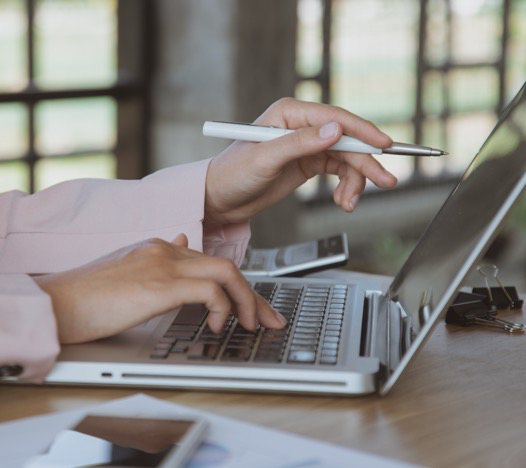 $12.5 million
To settle False Claims Act (FCA) allegations*
$75 million
To settle allegations of underpaying Medicaid rebates*
*Government declined to intervene
PotomacRiverPartners.com
Year-in-Review  |  2021
Federal Settlements
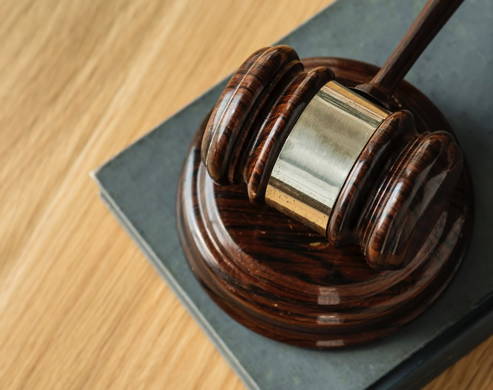 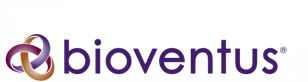 $3.6 million
To settle
FCA allegations
PotomacRiverPartners.com
Year-in-Review  |  2021
Federal Settlements
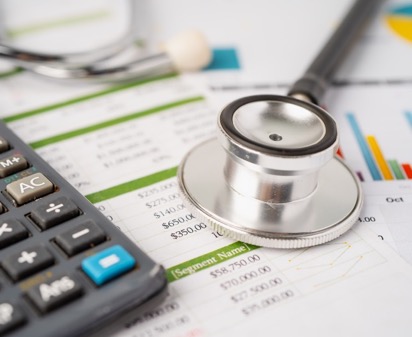 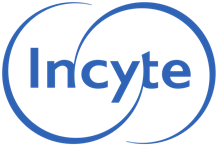 $12.6 million
To settle copay support FCA allegations
$3.6 million
To settle
FCA allegations
PotomacRiverPartners.com
Year-in-Review  |  2021
Federal Settlements
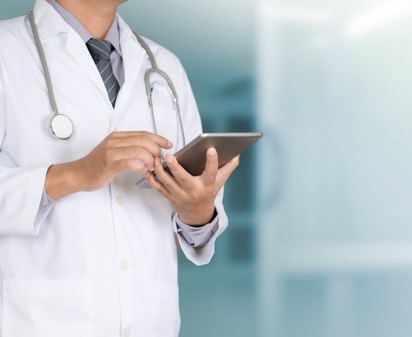 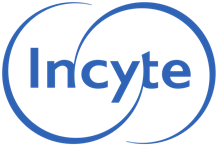 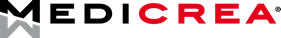 $2 million
To settle FCA and Sunshine Act allegations
PotomacRiverPartners.com
Year-in-Review  |  2021
Federal Settlements
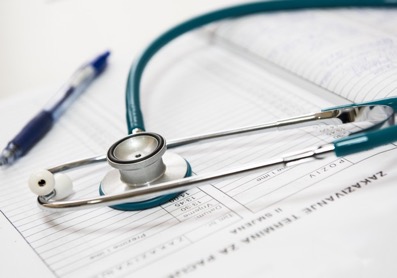 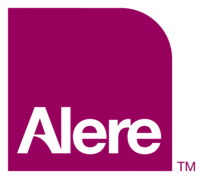 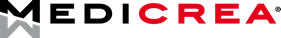 $38.75 million AND $160 million
To settle FCA allegations
PotomacRiverPartners.com
Year-in-Review  |  2021
Federal Settlements
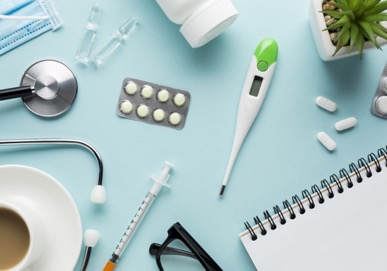 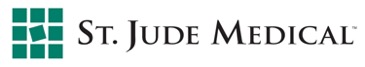 $27 million
To settle FCA allegations
PotomacRiverPartners.com
Year-in-Review  |  2021
Federal Settlements
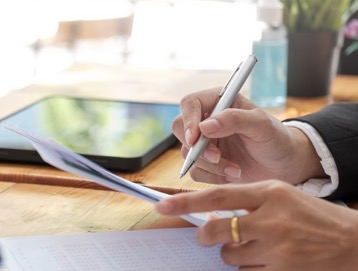 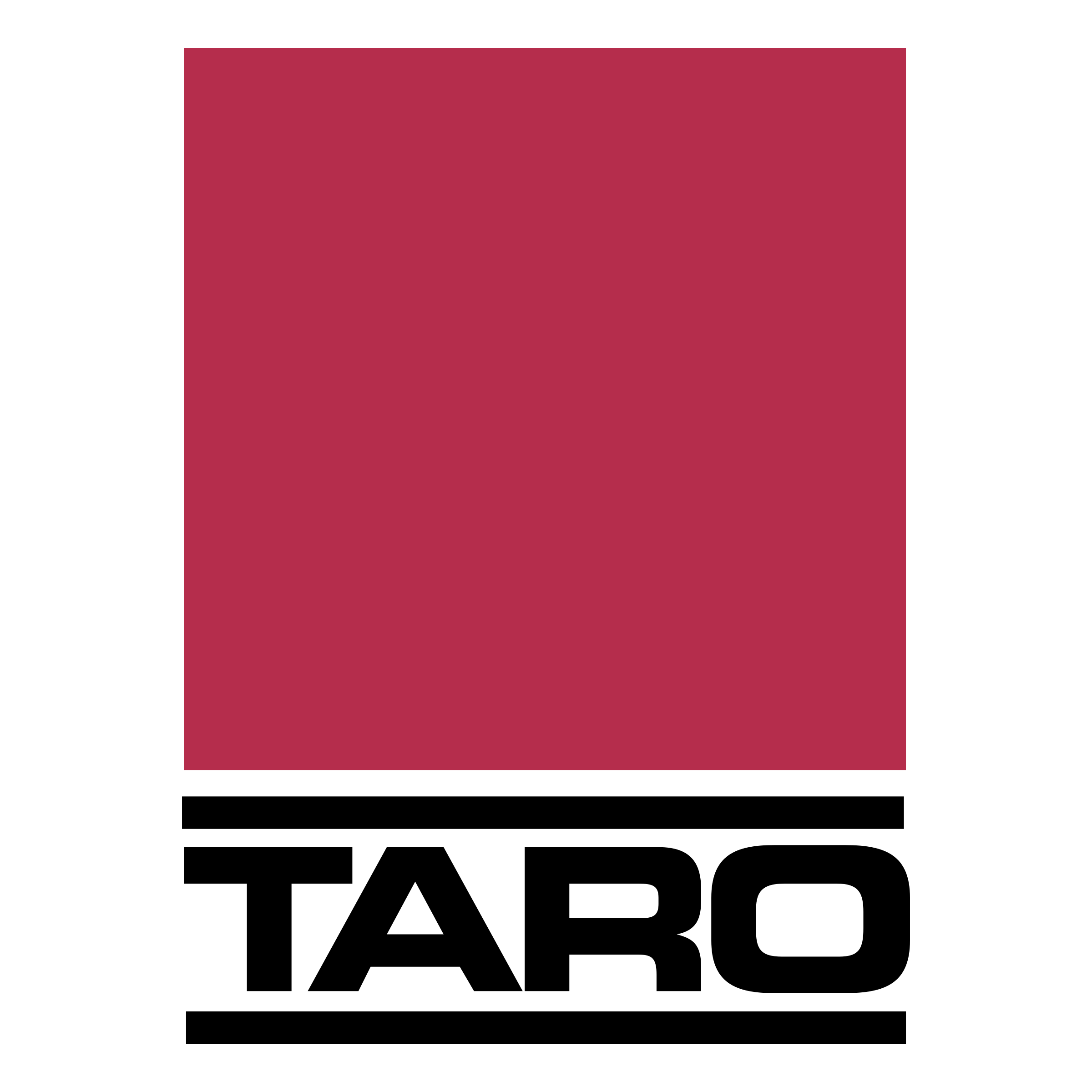 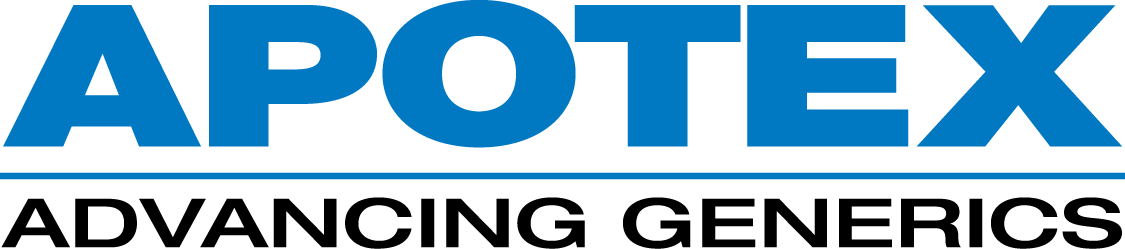 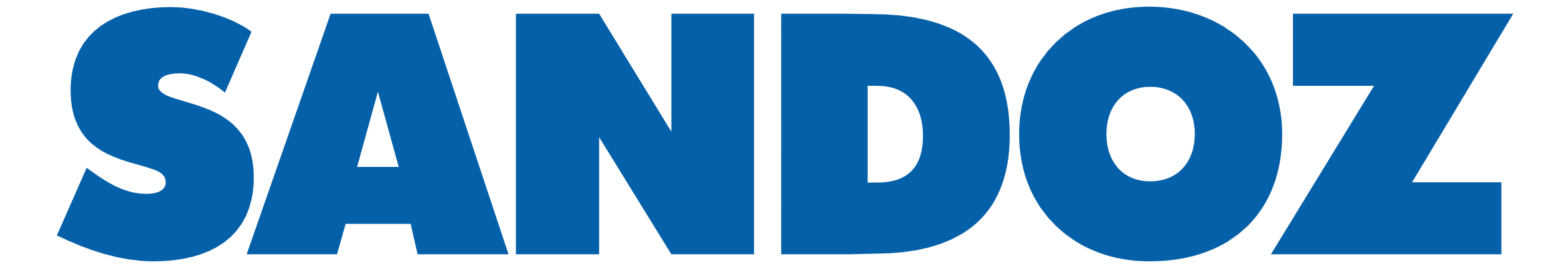 $447.2 million
To settle price-fixing allegations
PotomacRiverPartners.com
Year-in-Review  |  2021
Federal Settlements
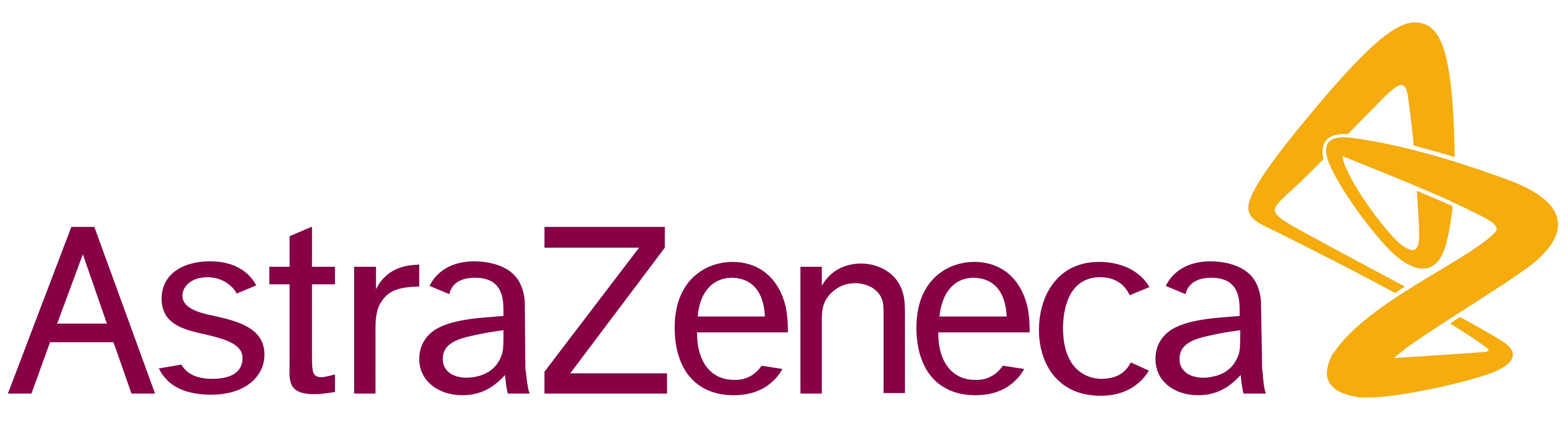 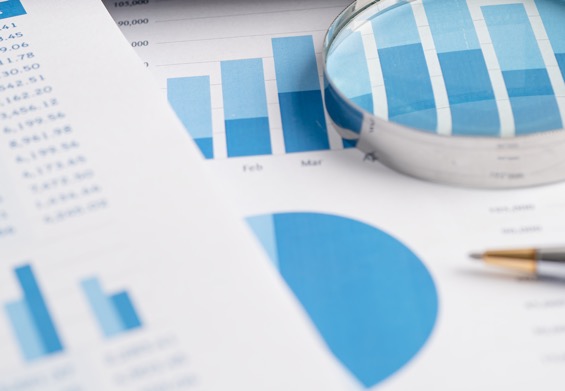 $560,000
For sales rep pay discrimination
PotomacRiverPartners.com
Year-in-Review  |  2021
Federal Settlements
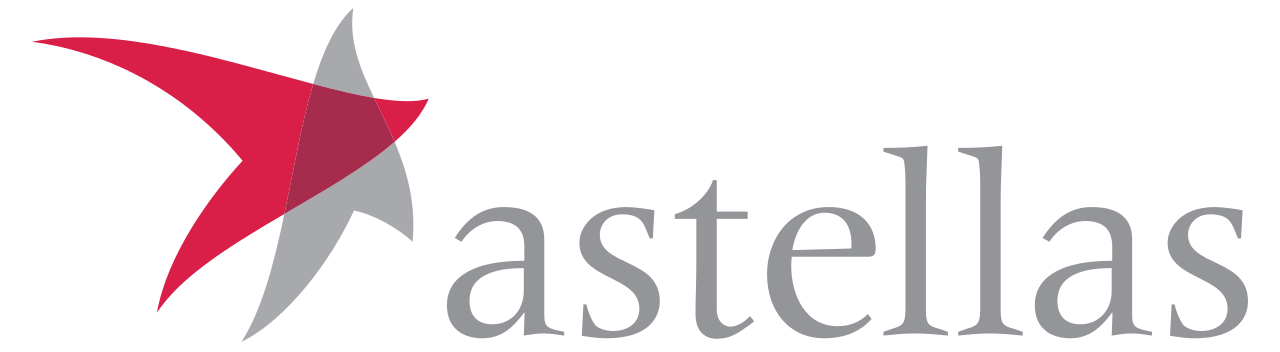 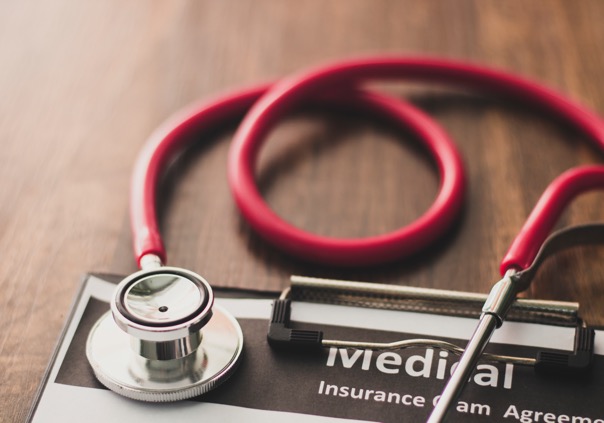 $18 million
To settle allegations of underpaying Medicaid rebates
PotomacRiverPartners.com
Year-in-Review  |  2021
Federal Settlements
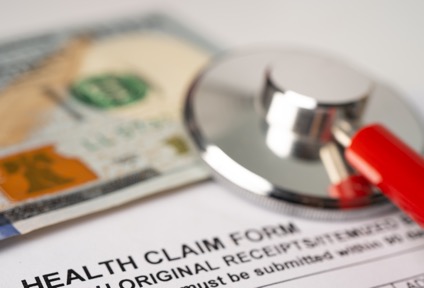 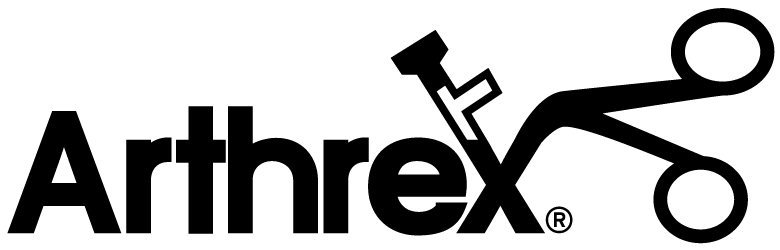 $16 million
To settle FCA allegations
PotomacRiverPartners.com
Year-in-Review  |  2021
Federal Settlements
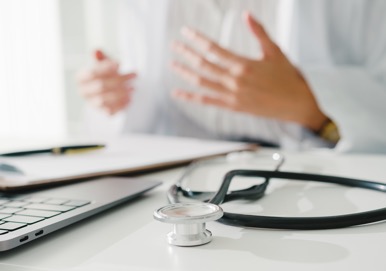 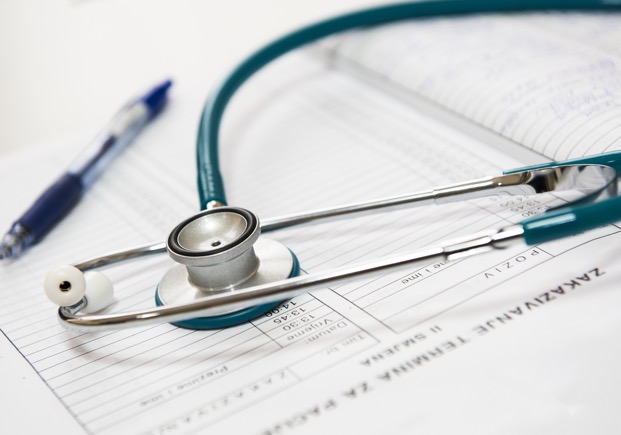 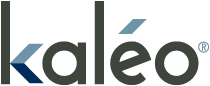 $12.7 million
To settle FCA allegations
PotomacRiverPartners.com
Year-in-Review  |  2021
Federal Settlements
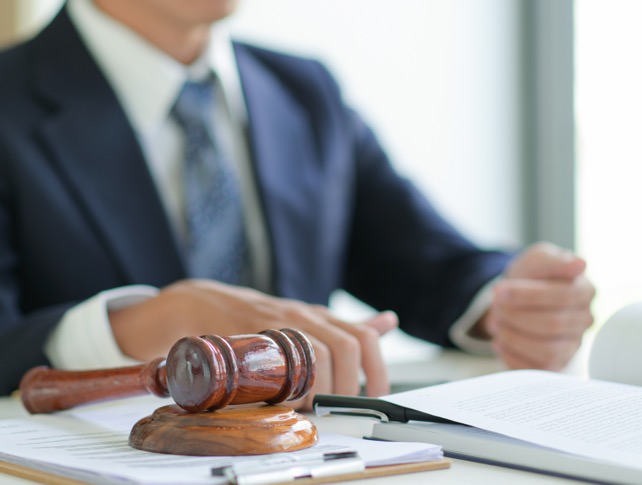 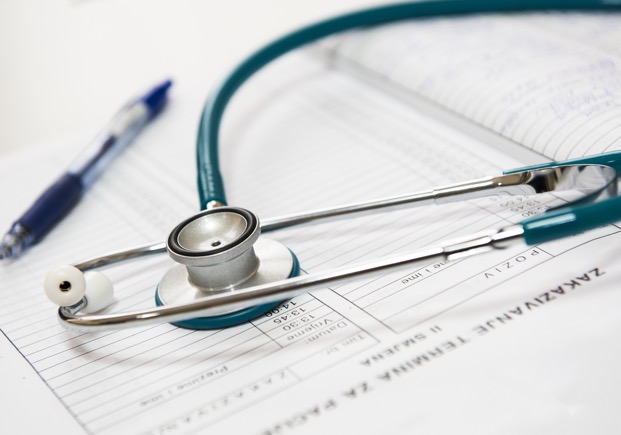 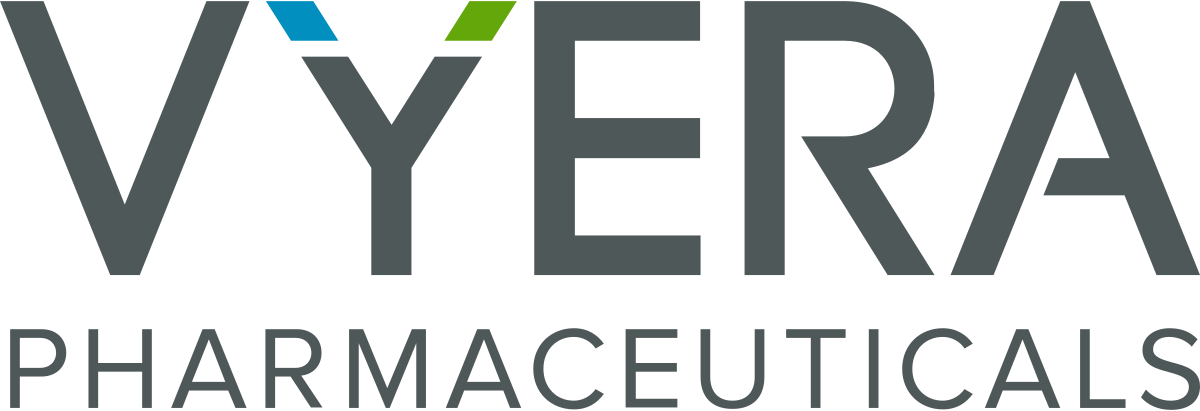 $40 million
To settle antitrust allegations
PotomacRiverPartners.com
Year-in-Review  |  2021
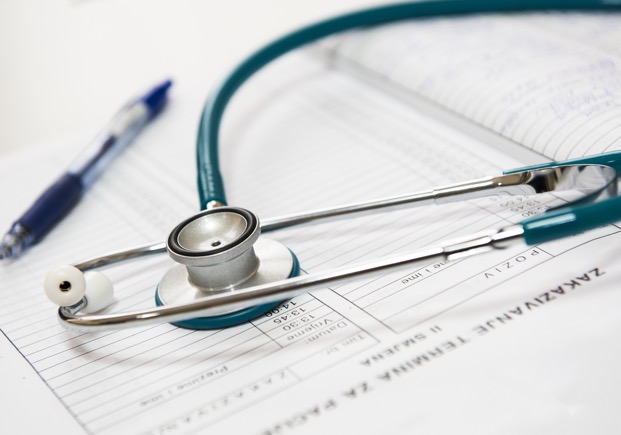 Federal Settlements Summary
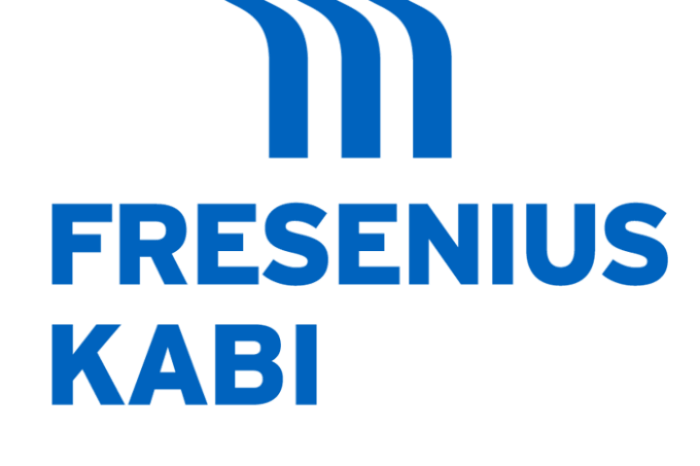 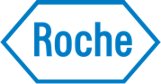 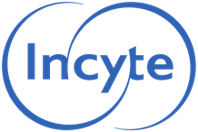 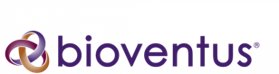 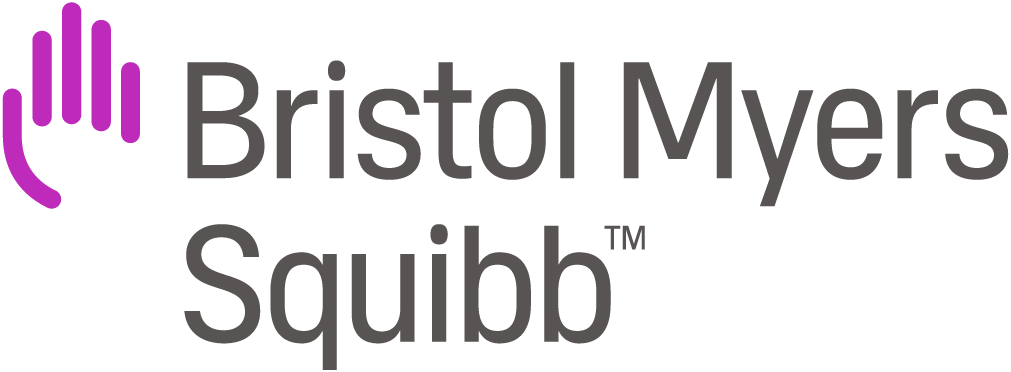 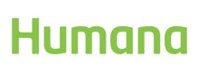 $50 million
$75 million
$12.5 million
$3.6 million
$12.6 million
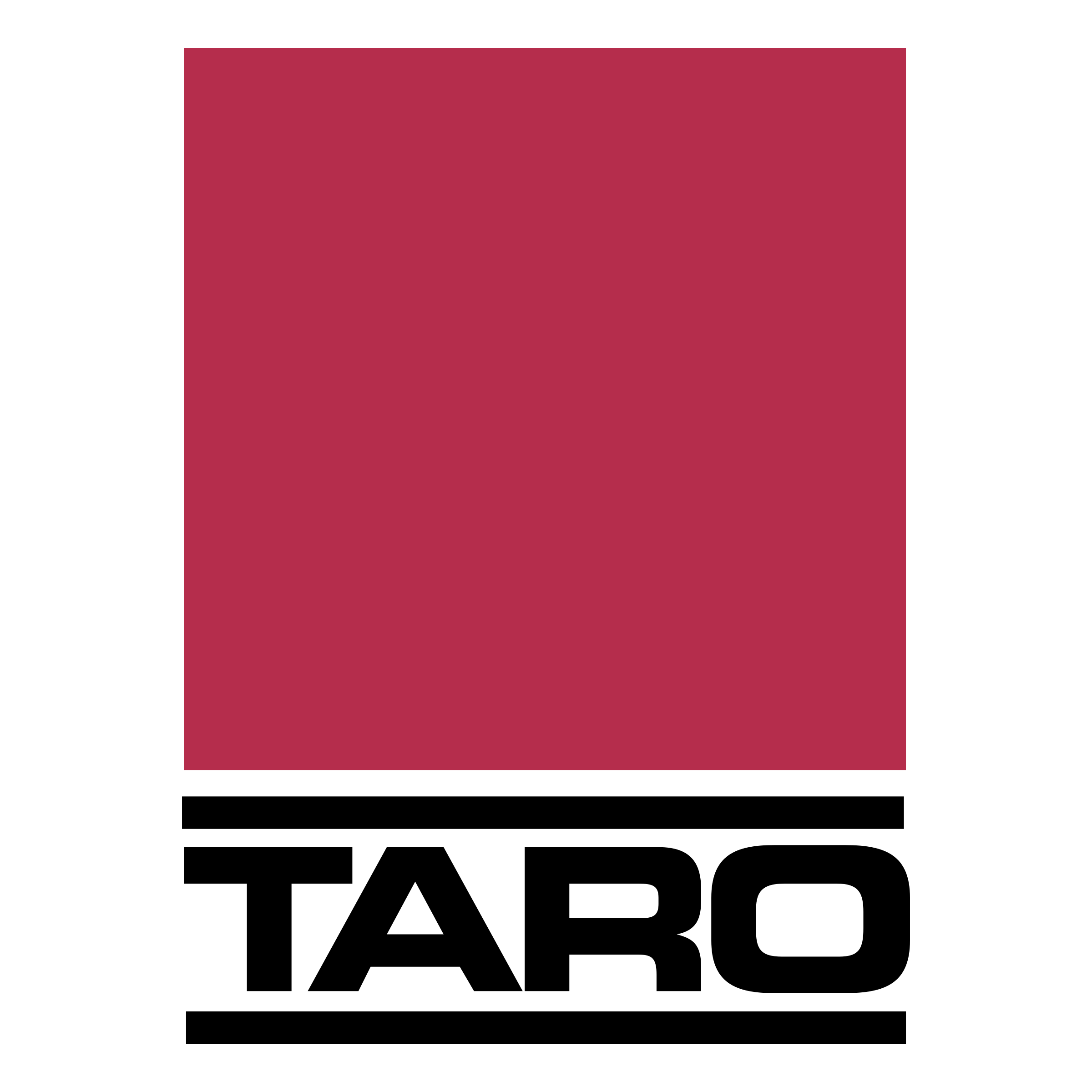 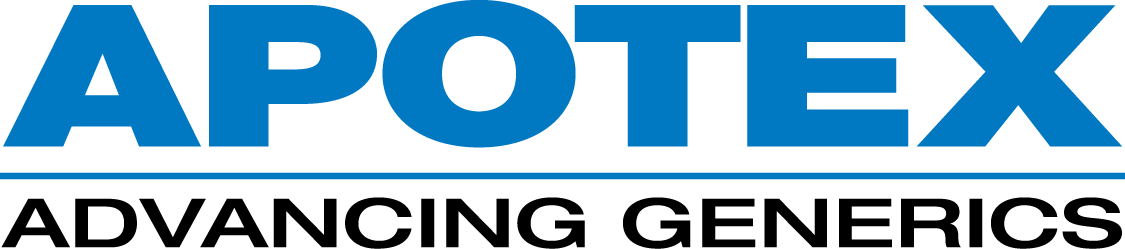 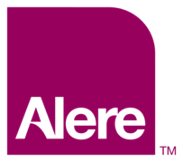 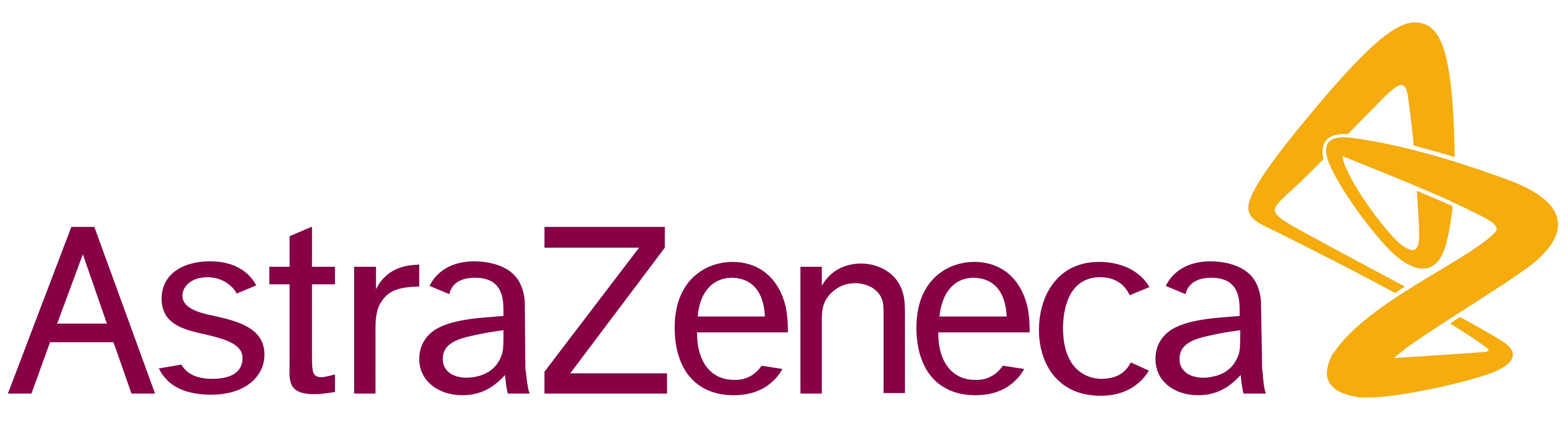 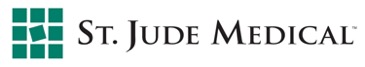 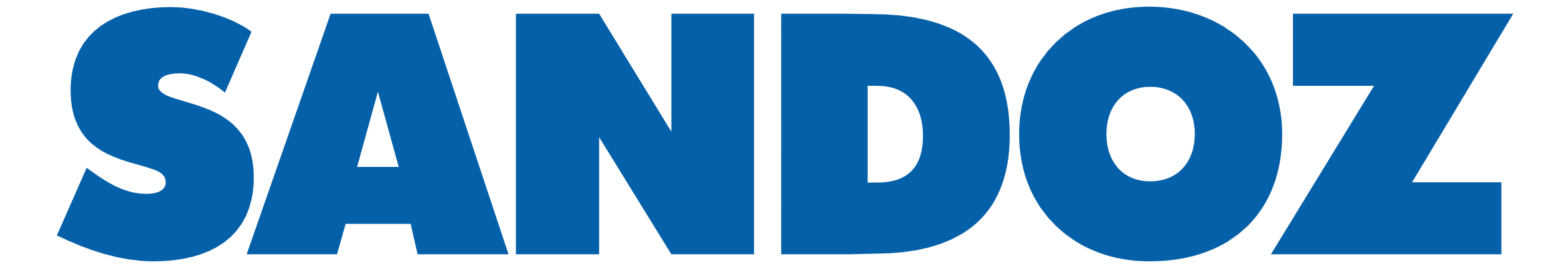 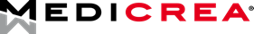 $2 million
$38.75 million
+ $160 million
$27 million
$447.2 million
$560,000
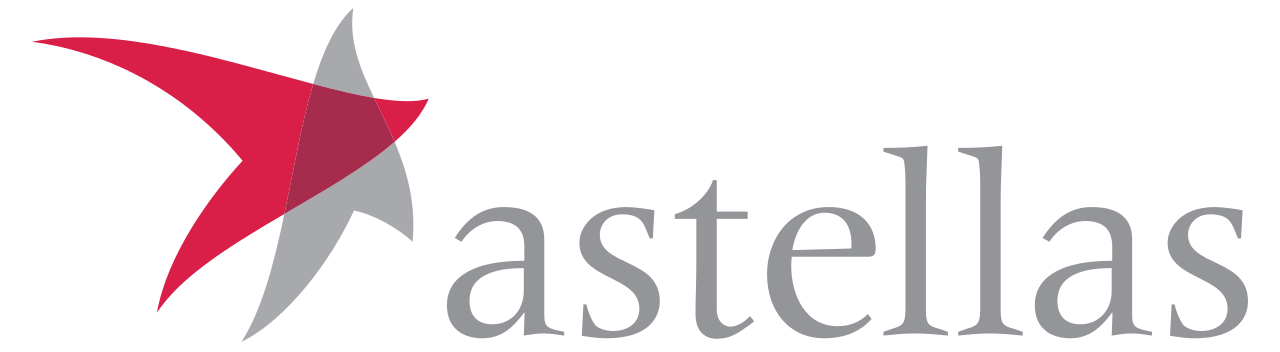 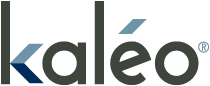 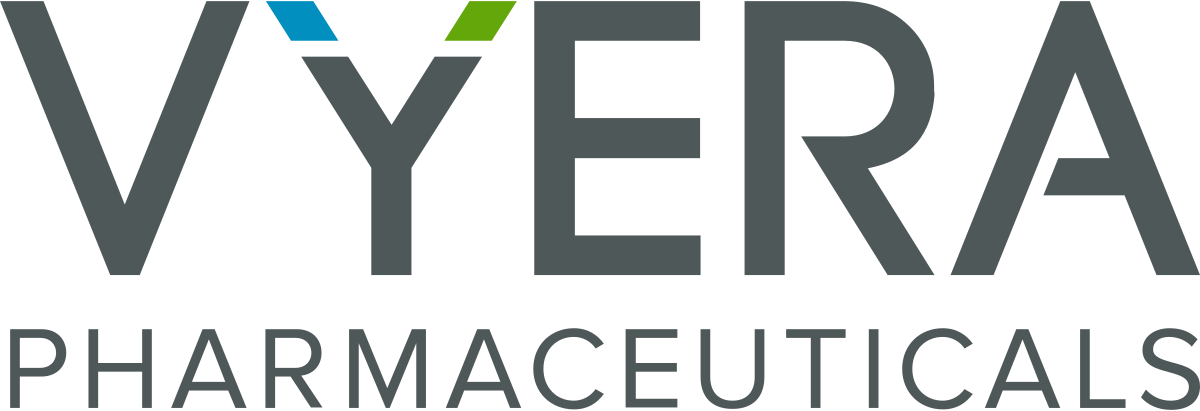 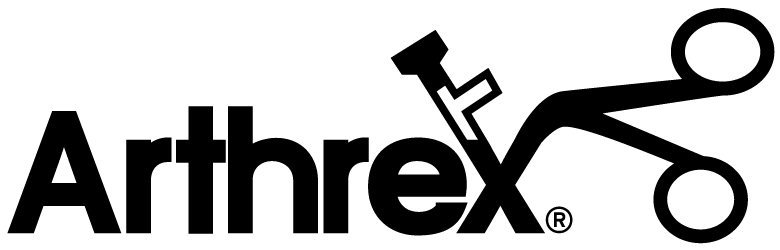 $18 million
$12.7 million
$40 million
$16 million
PotomacRiverPartners.com
Year-in-Review  |  2021
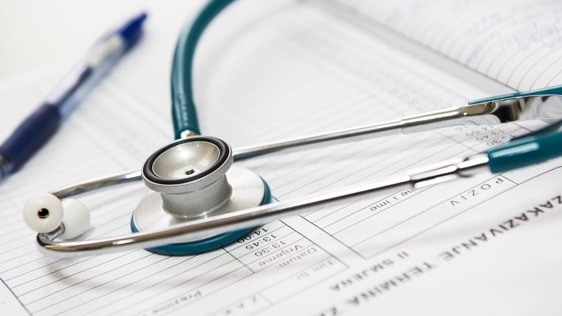 Federal Settlements Summary
17 life sciences companies:
$885 million
PotomacRiverPartners.com
Year-in-Review  |  2021
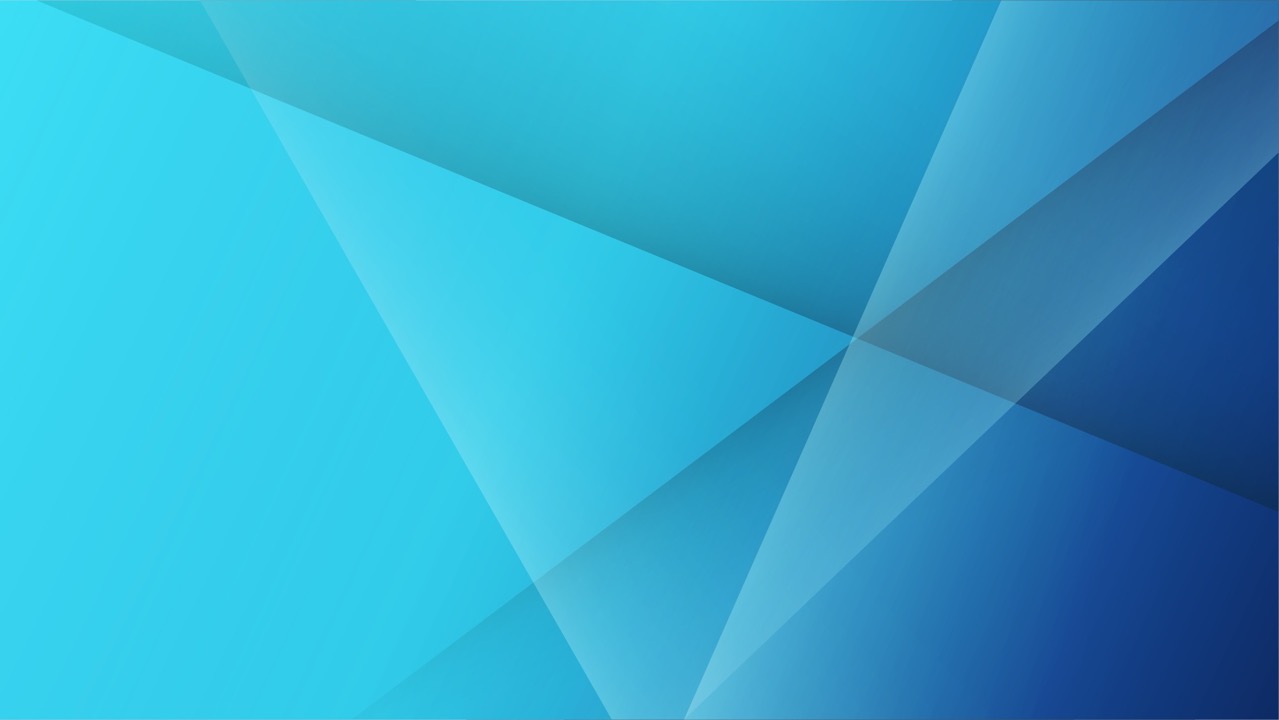 State  Settlements
PotomacRiverPartners.com
Year-in-Review  |  2021
States and localities settle with opioid manufacturers and distributors
$26 billion opioid settlement
$50 million
to New York
$297 million to Texas
$573 million
multi-state
settlement
$63 million
to Texas
$230 million
to avoid NY opioid trial
$200 million
to New York
$35 million
to Tennessee
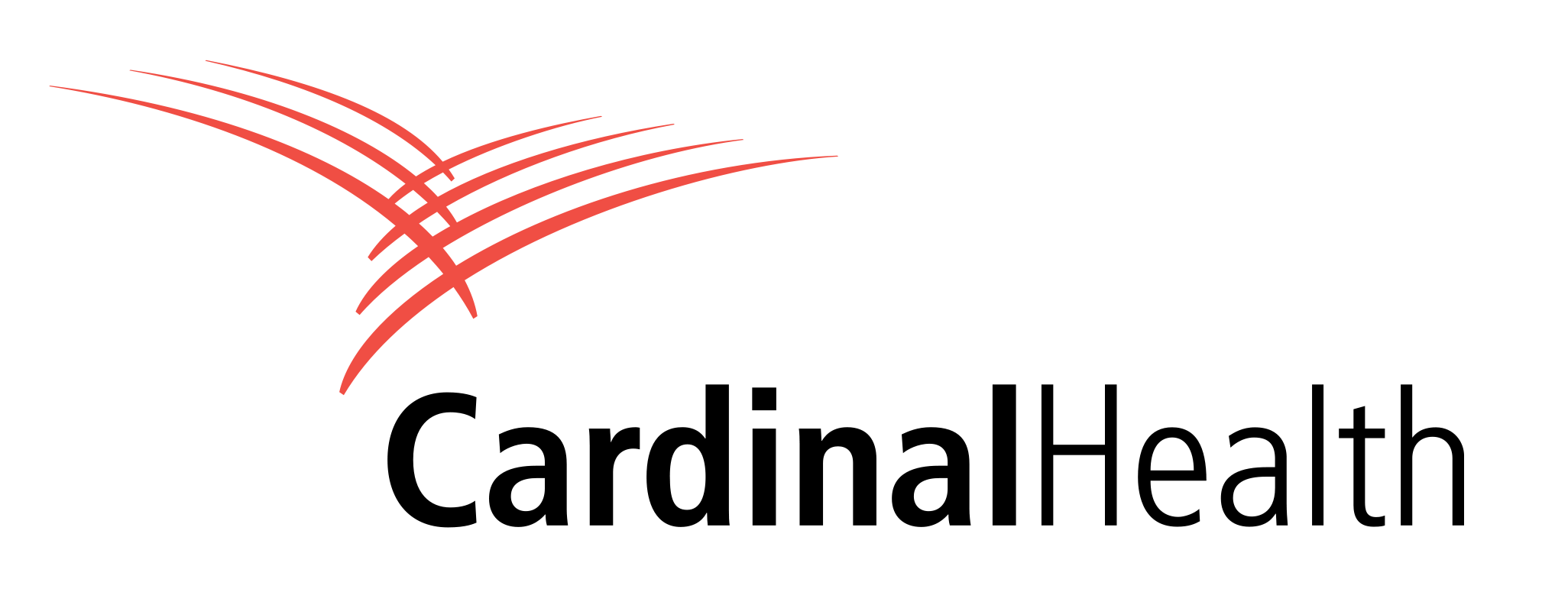 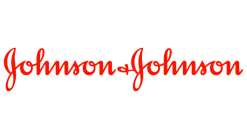 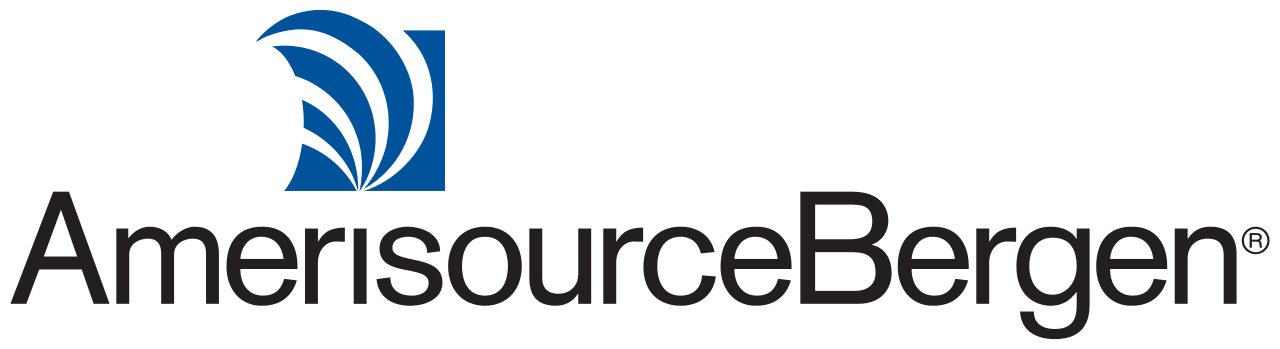 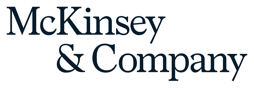 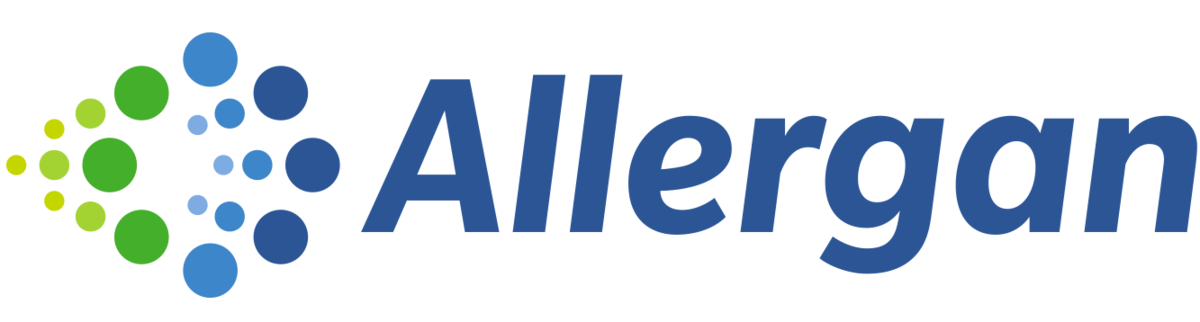 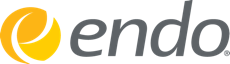 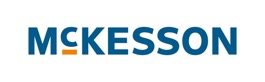 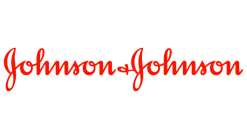 PotomacRiverPartners.com
Year-in-Review  |  2021
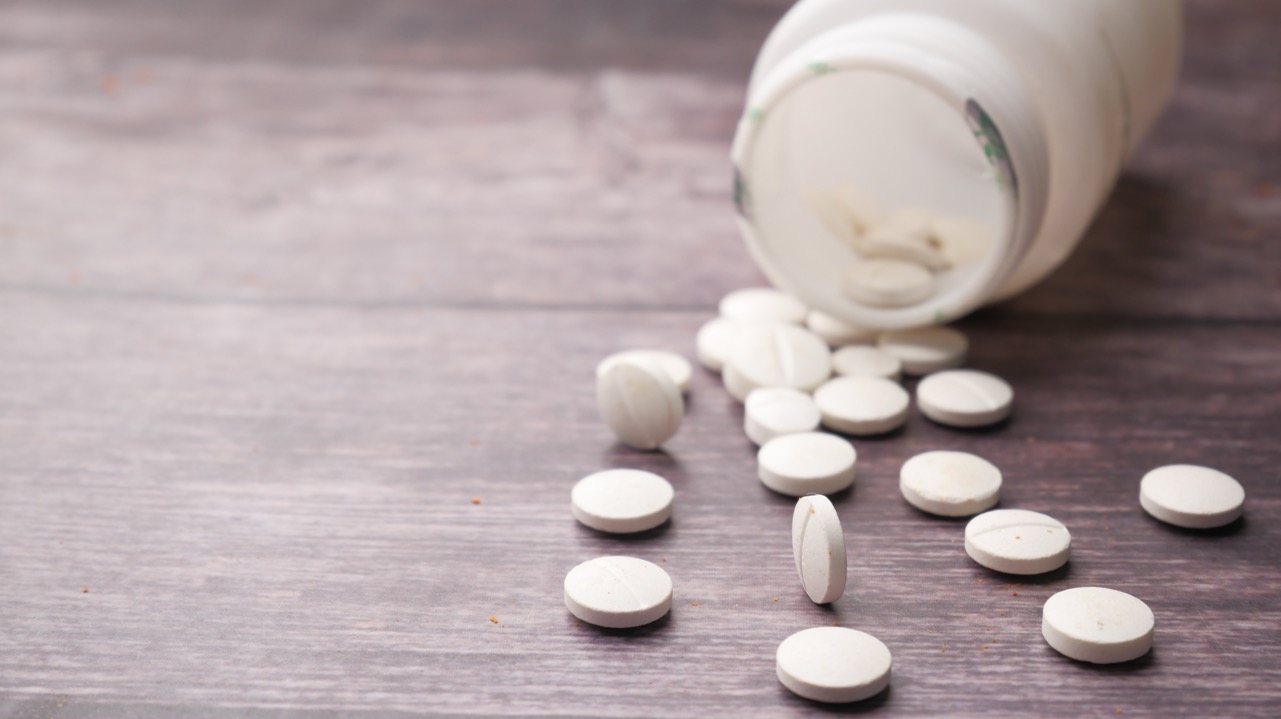 Cherokee Nation
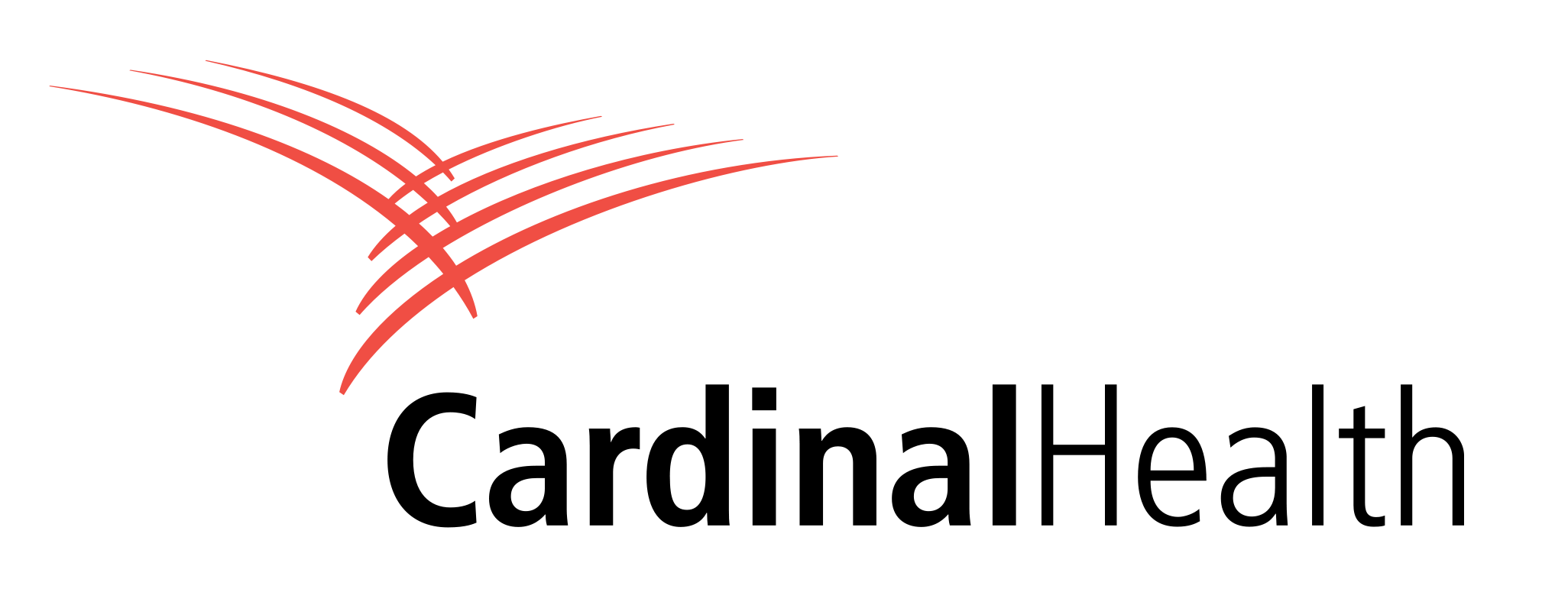 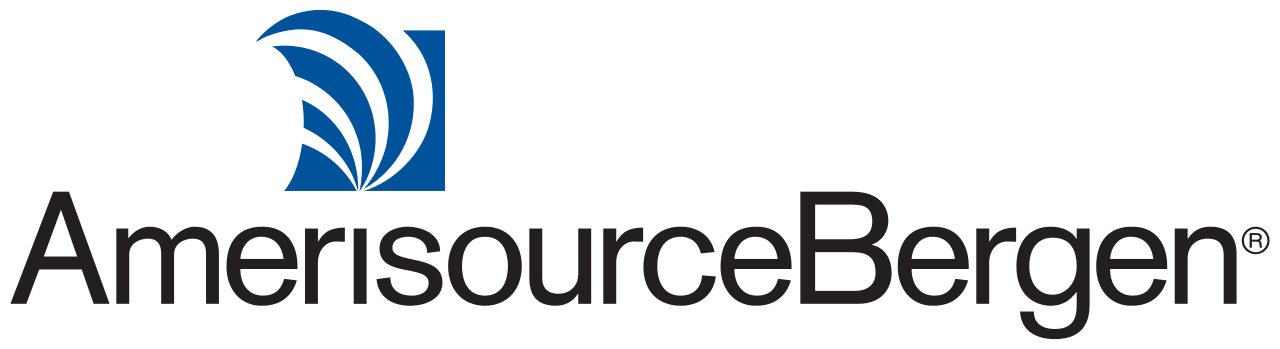 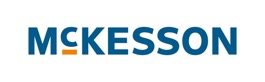 Drug distributors pay $75 million in 
1st opioid settlement with Native American tribe
PotomacRiverPartners.com
Year-in-Review  |  2021
34
State Settlements
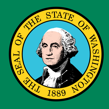 State Settlements
WA
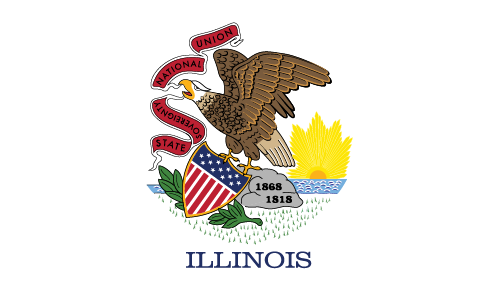 IL
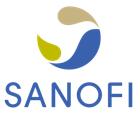 $834 million to Hawaii for Plavix warning label
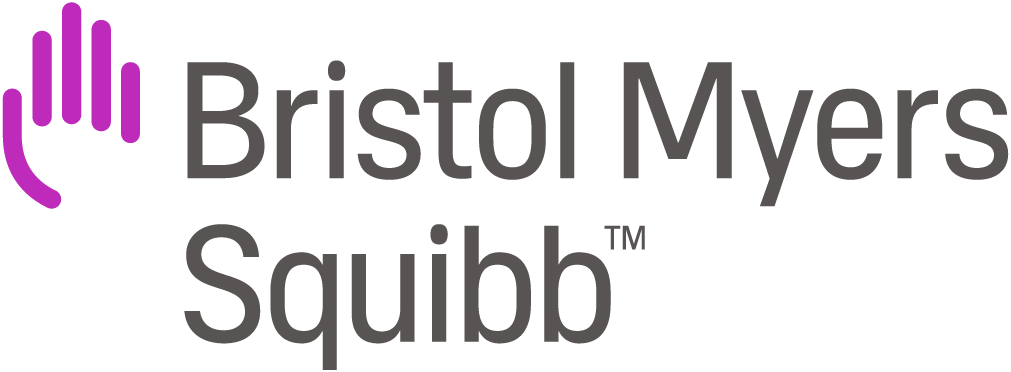 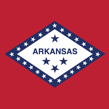 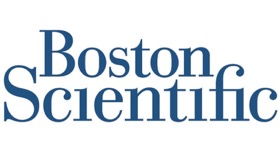 MS
$189 million to Washington in settlement over surgical mesh
AR
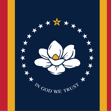 TX
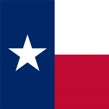 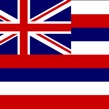 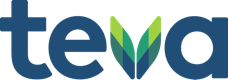 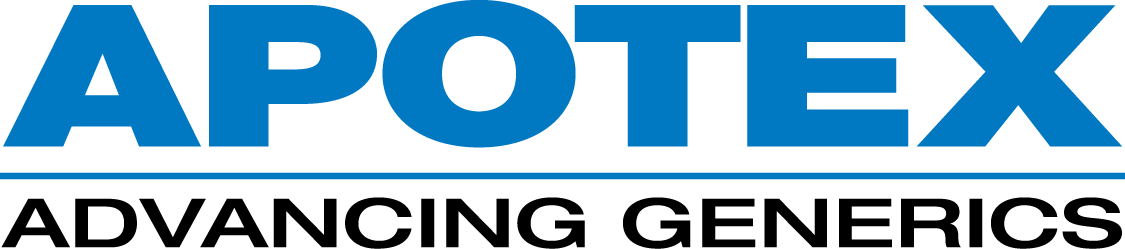 $925K settlement for price-fixing case with Mississippi
$26 million for inflating drug prices to Texas Medicaid
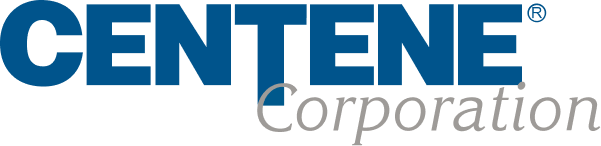 $72 million for overcharging Illinois and Arkansas Medicaid
HI
PotomacRiverPartners.com
Year-in-Review  |  2021
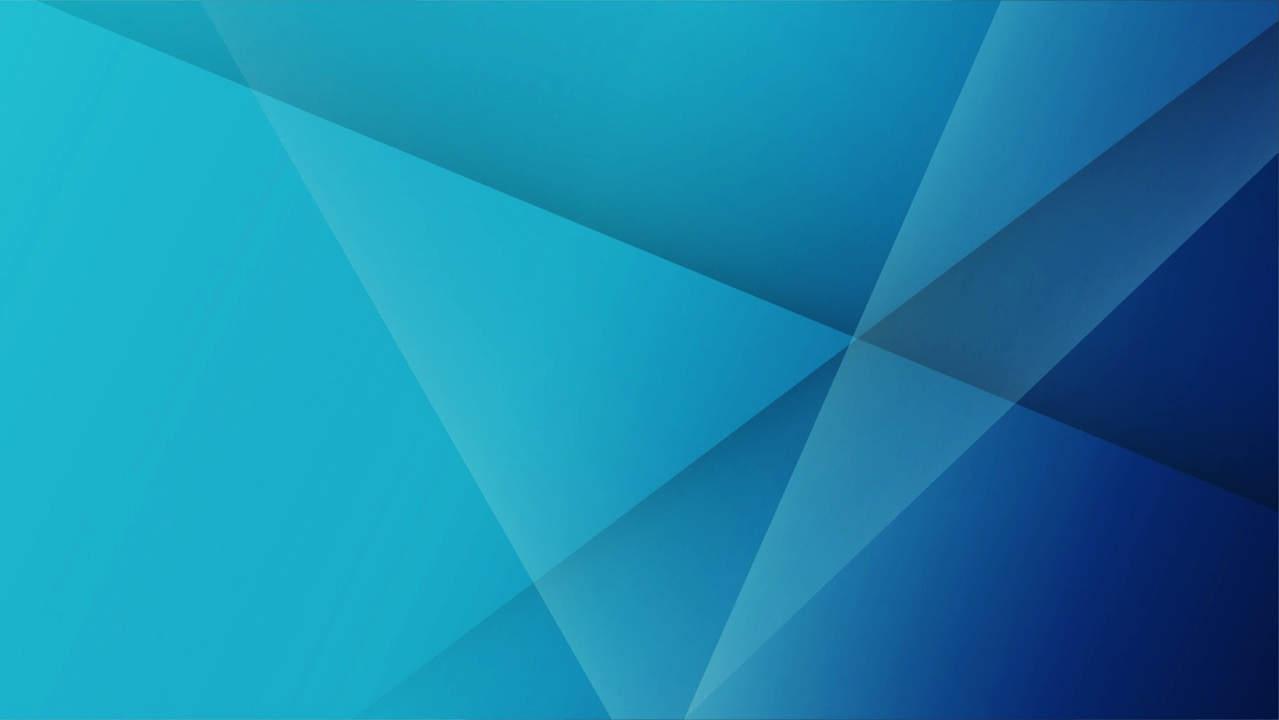 Civil Litigation
PotomacRiverPartners.com
Year-in-Review  |  2021
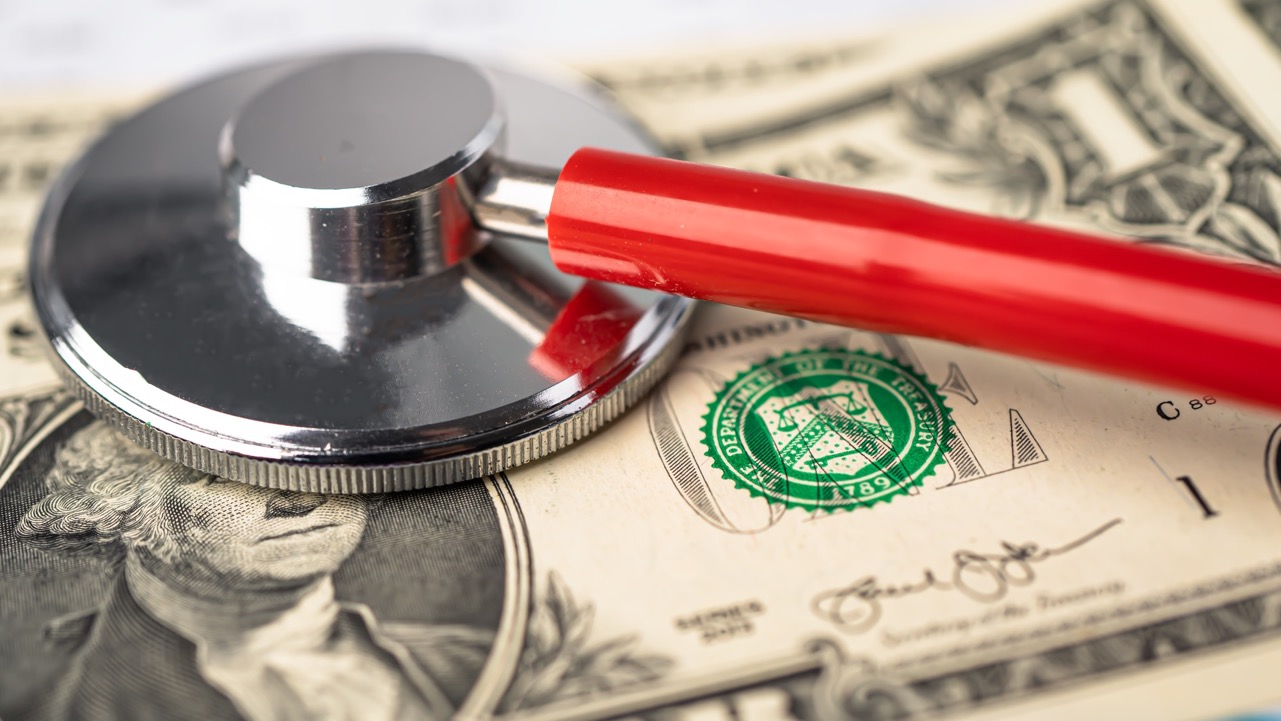 Pay-for-Delay
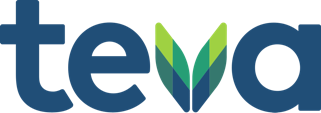 Teva Pharmaceuticals settles Intuniv lawsuit for $1.1 million
PotomacRiverPartners.com
Year-in-Review  |  2021
37
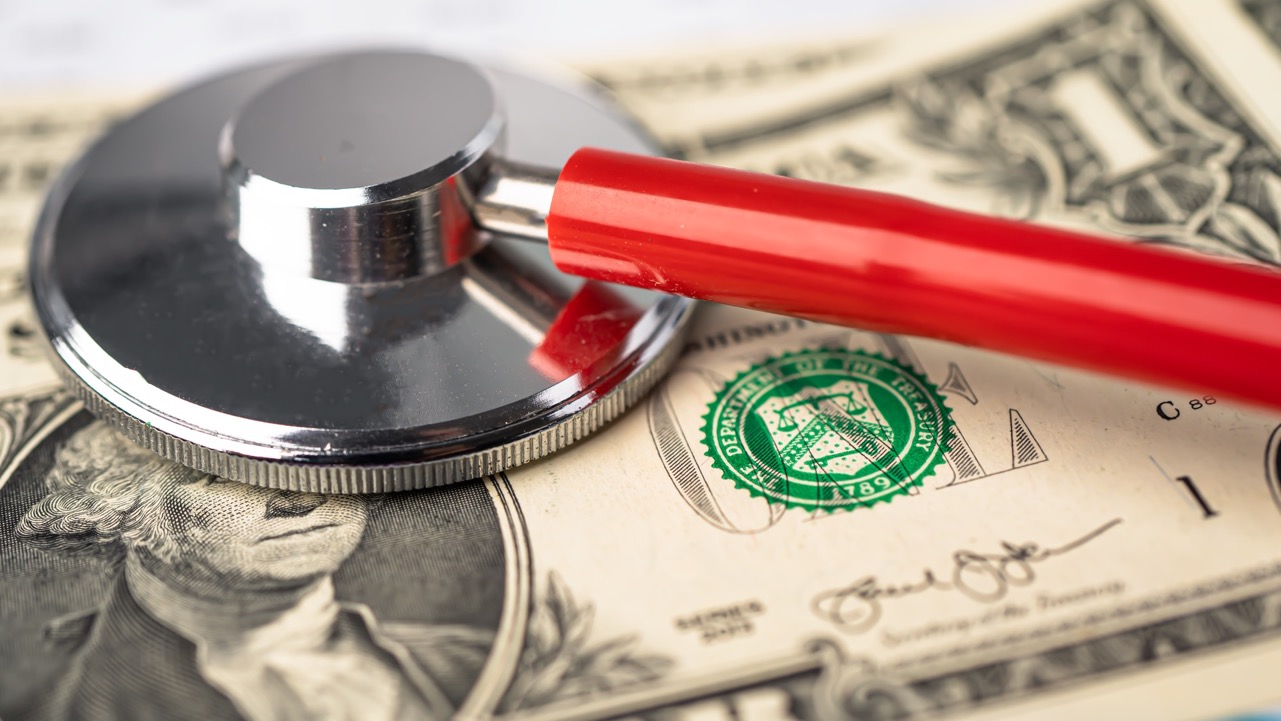 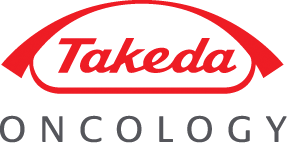 Pay-for-Delay
Takeda Settles Pay-for-Delay Consumer Claims for $1.85 million
PotomacRiverPartners.com
Year-in-Review  |  2021
38
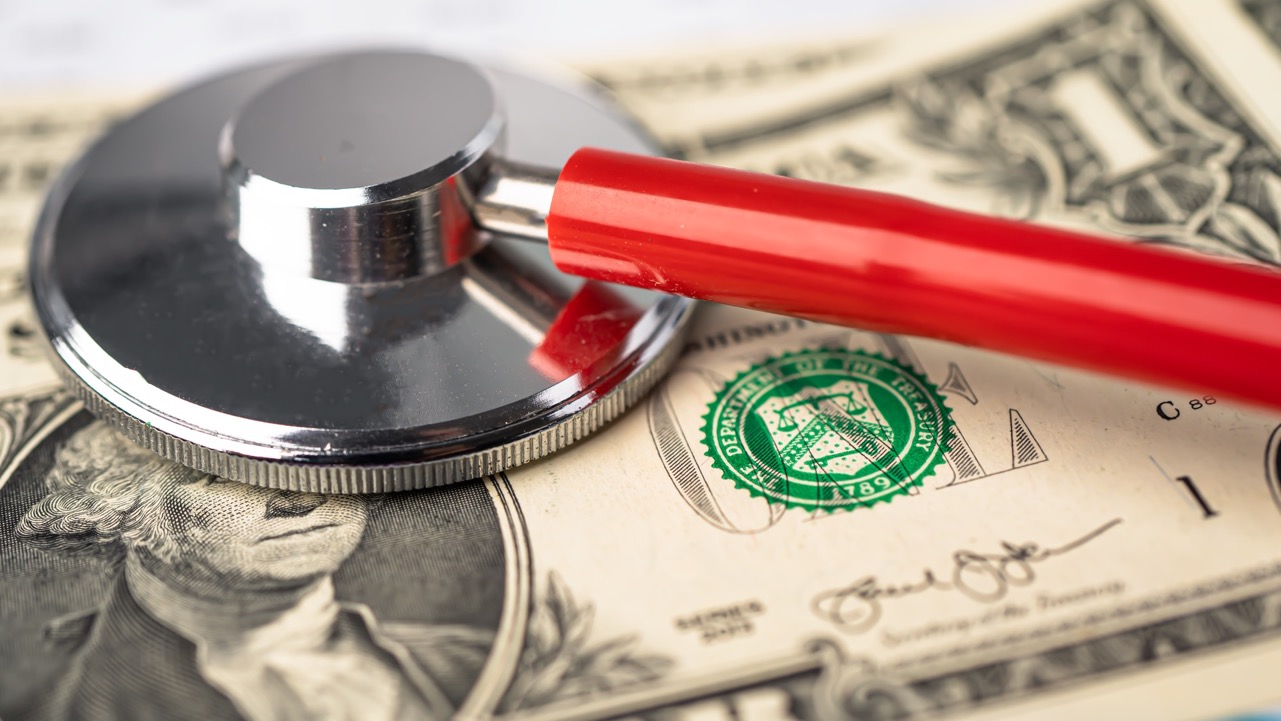 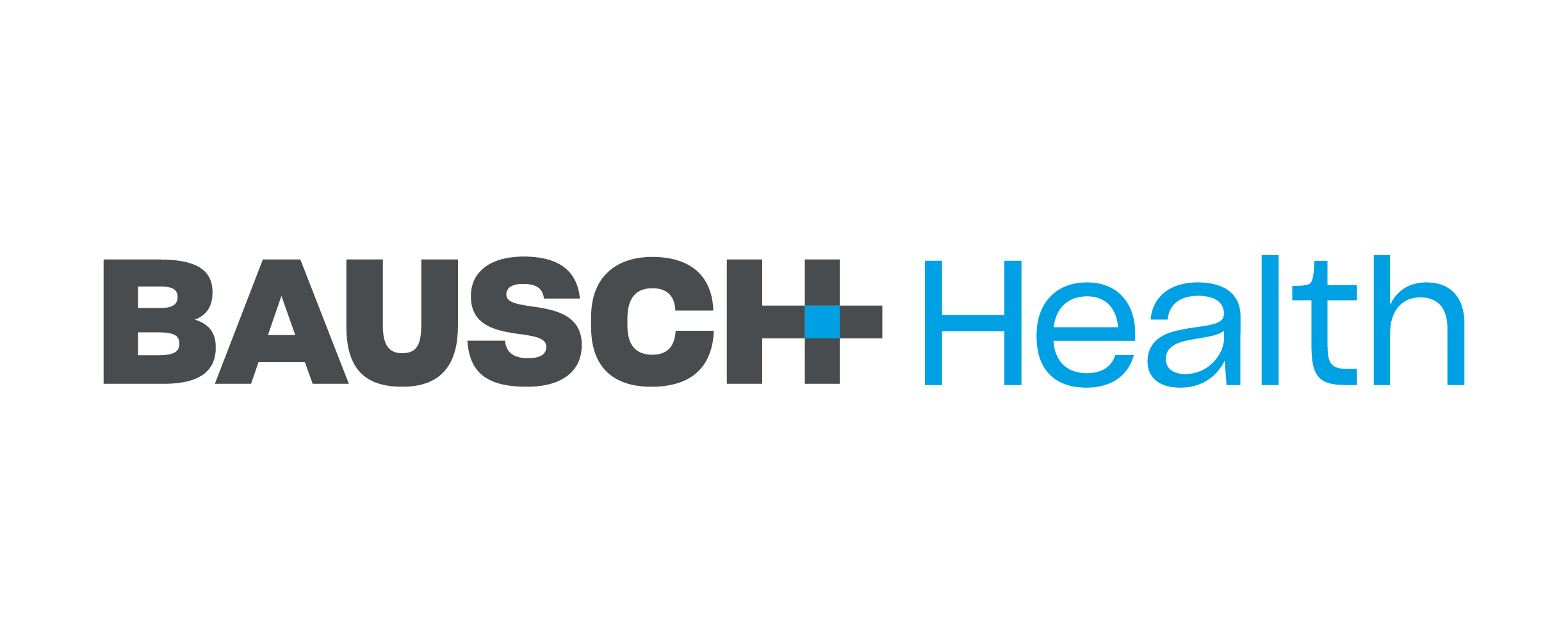 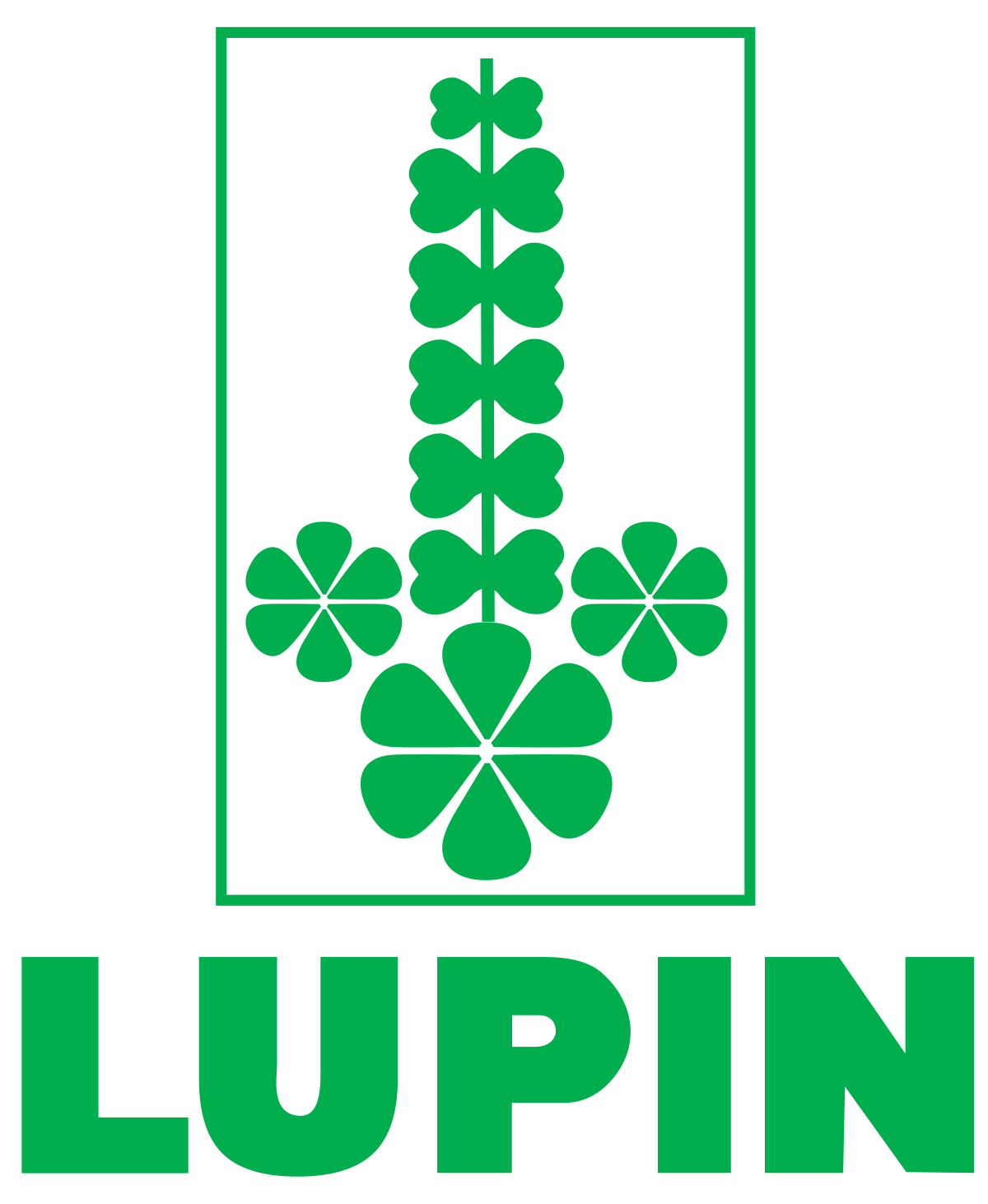 Pay-for-Delay
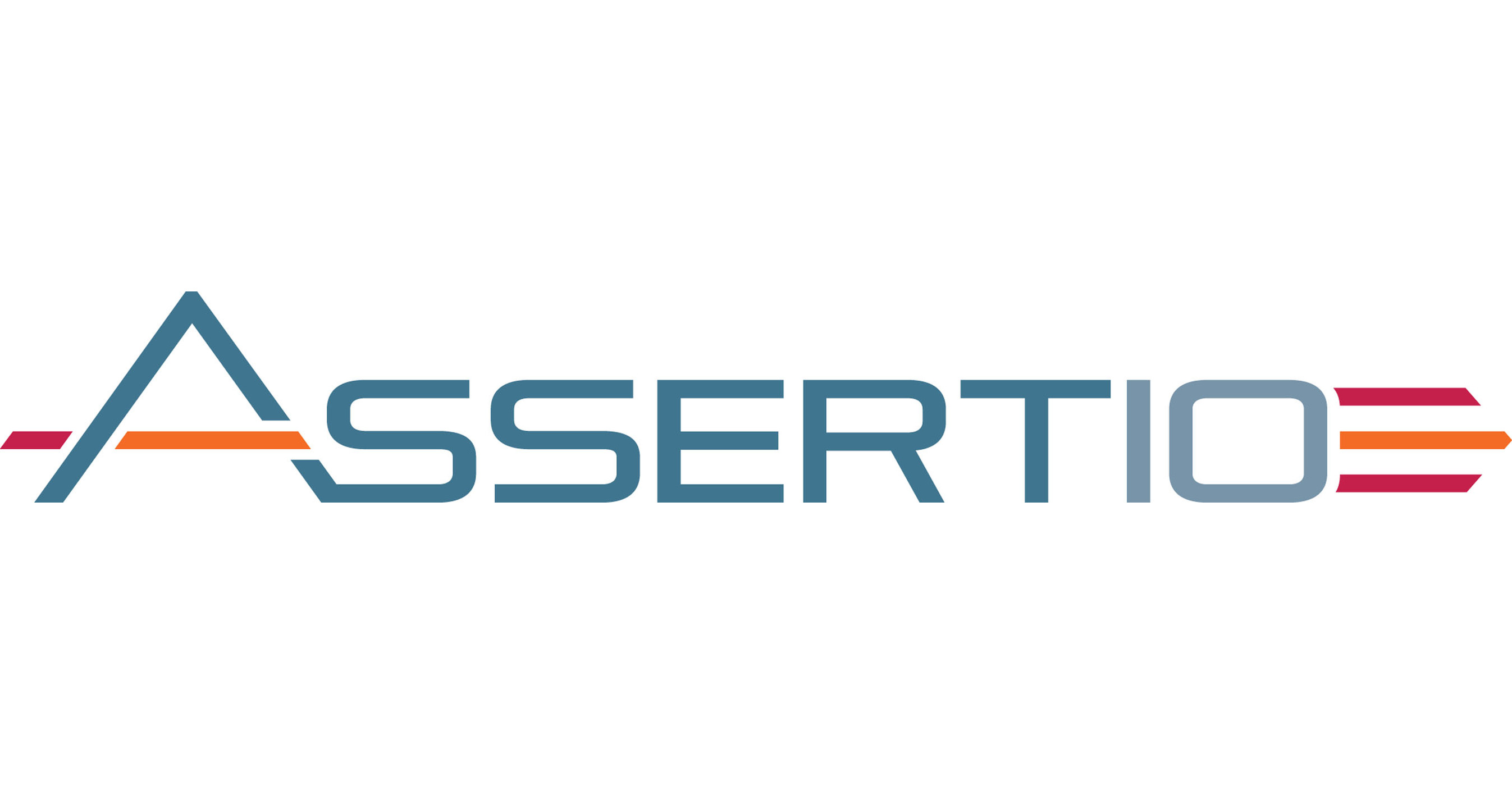 Bausch, Lupin, and Assertio Settle Antitrust Suit over Diabetes Drug for $454 million
PotomacRiverPartners.com
Year-in-Review  |  2021
39
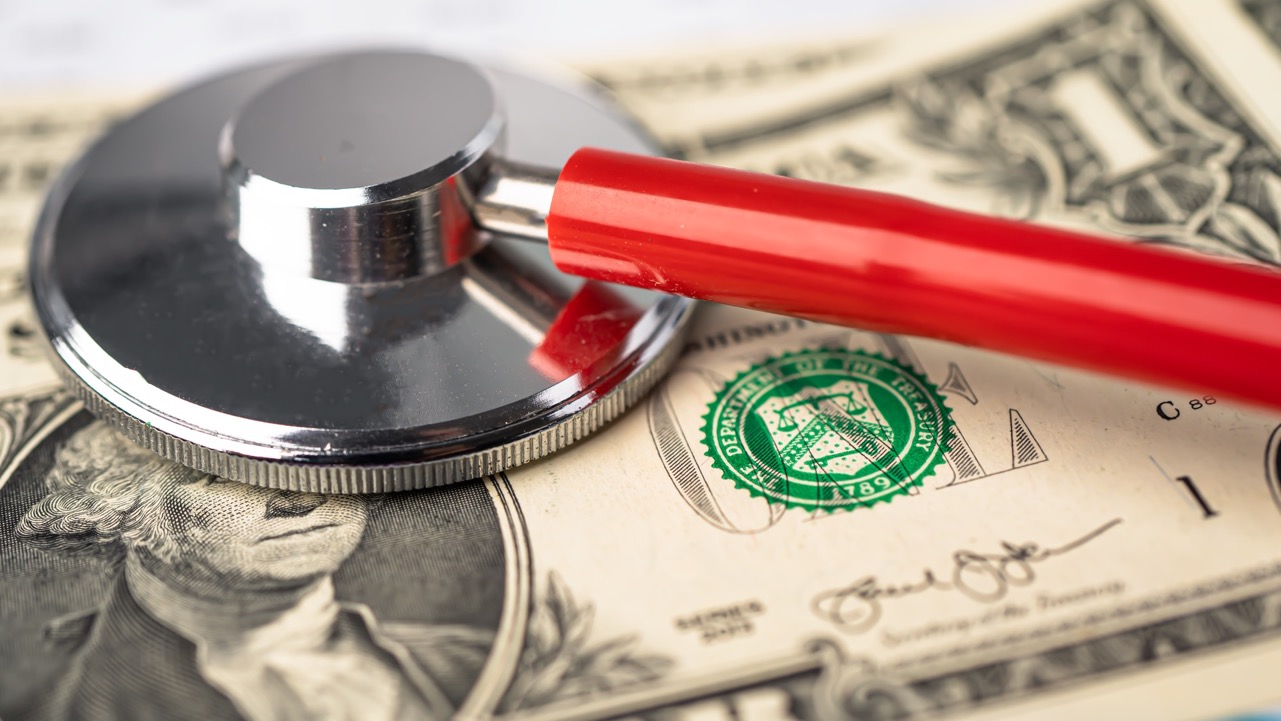 FDA Preemption
FDA preemption over state law upheld:
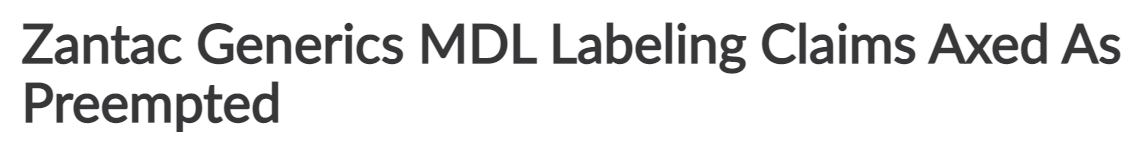 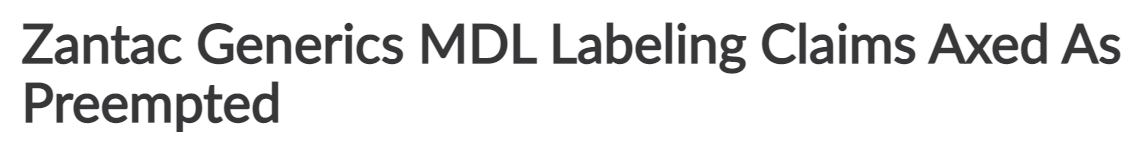 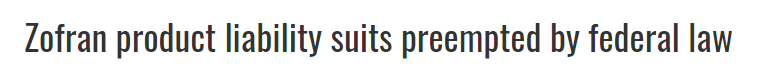 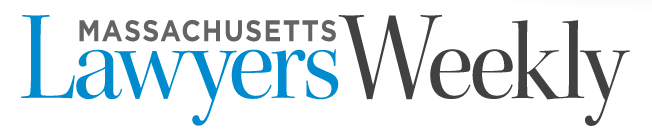 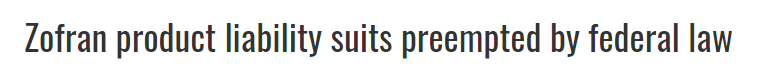 PotomacRiverPartners.com
Year-in-Review  |  2021
40
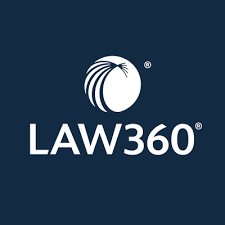 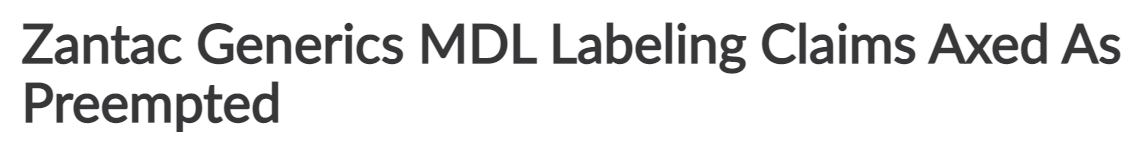 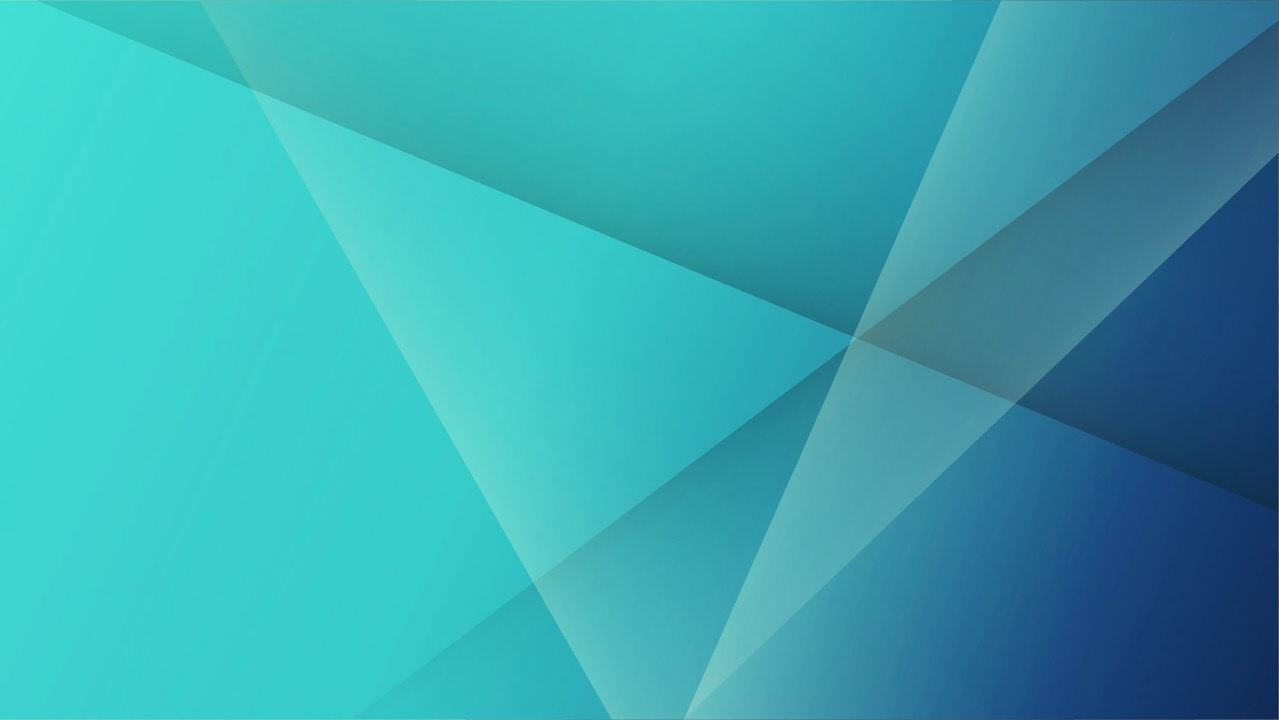 Compliance News
PotomacRiverPartners.com
Year-in-Review  |  2021
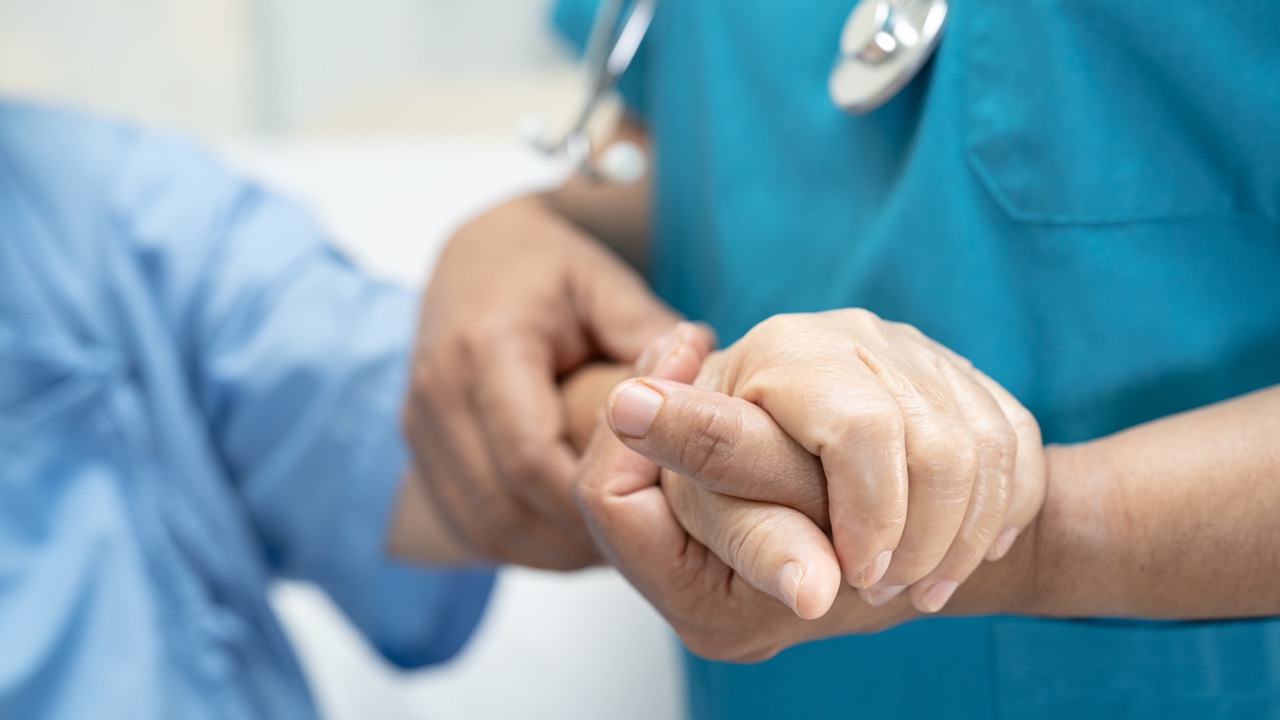 OIG ADVISORY OPINIONS
OIG greenlights…
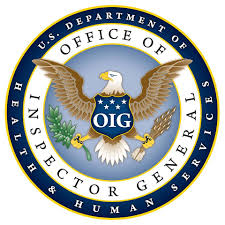 Patient financial assistance as part of REMS Program
Free personalized medicine to qualifying patients
PotomacRiverPartners.com
Year-in-Review  |  2021
42
340B Controversy
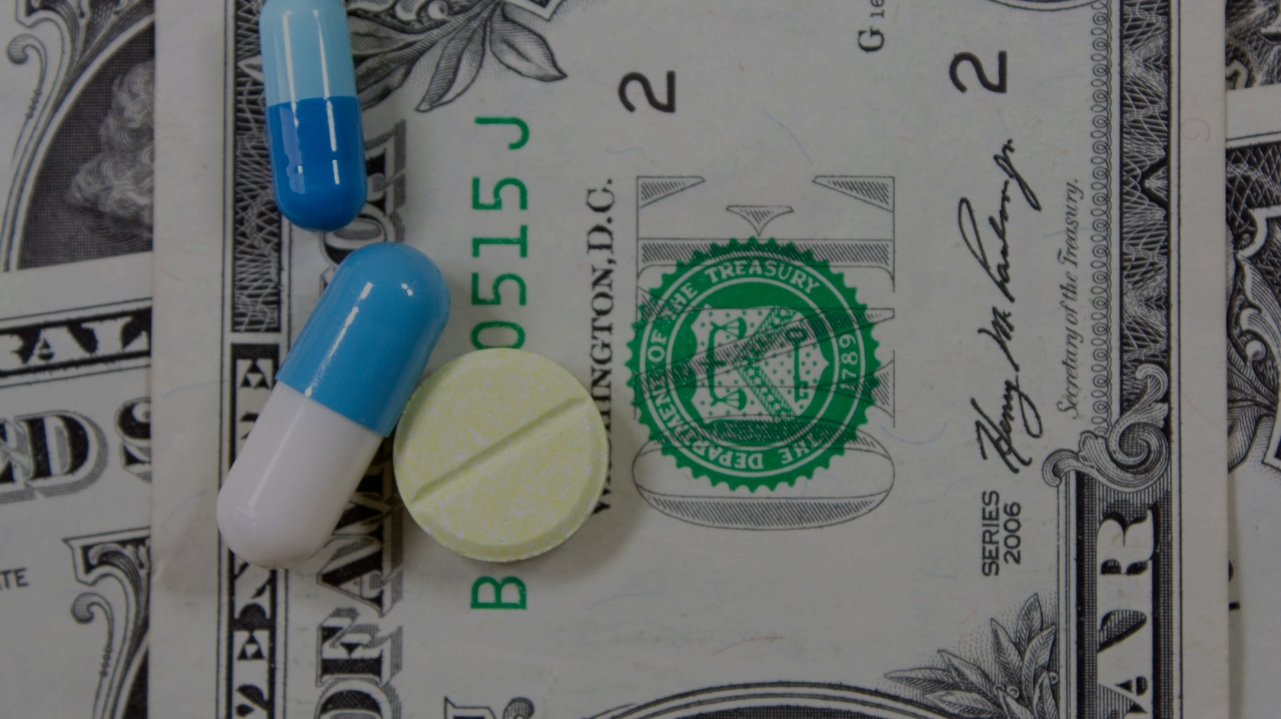 HHS issues advisory opinion on discounting drugs for contract pharmacies
HHS orders 6 drug makers to repay   340B providers
HHS withdraws 340B advisory opinion
Eli Lilly, AstraZeneca, Sanofi sue HHS to overturn advisory opinion
Several companies sue HHS over monetary penalties
Federal courts partially vacate the penalties
PotomacRiverPartners.com
Year-in-Review  |  2021
43
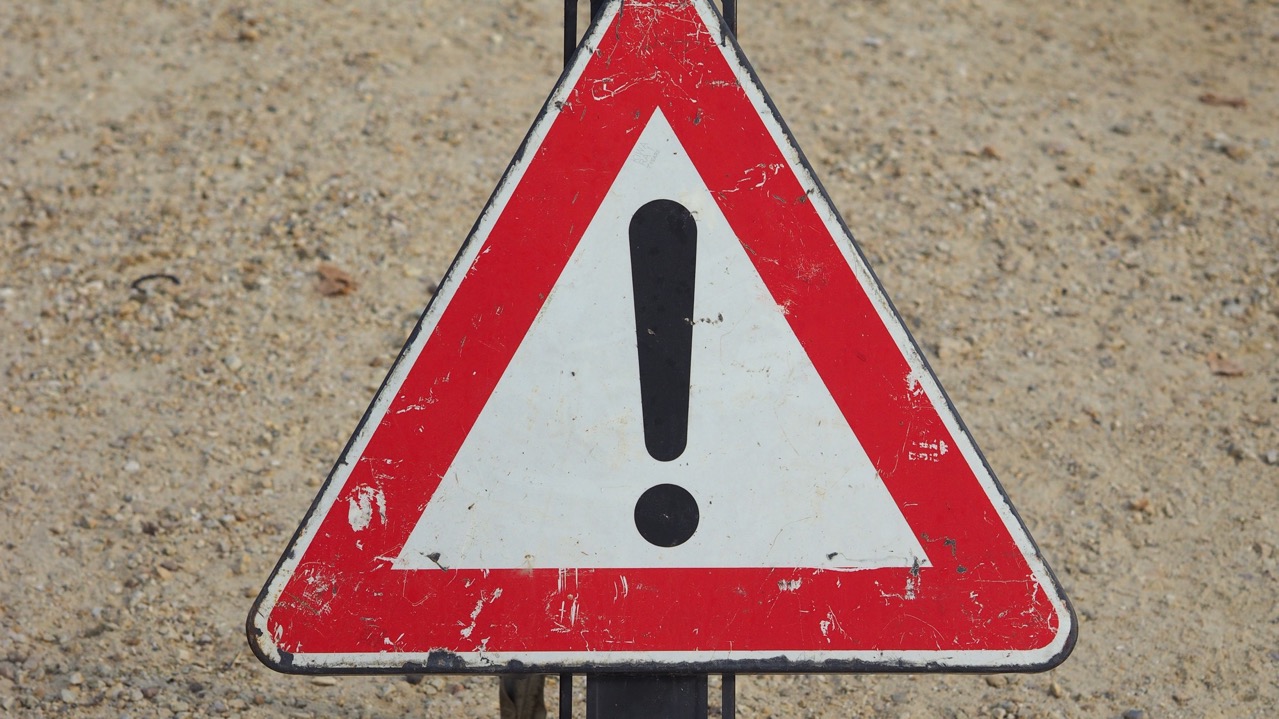 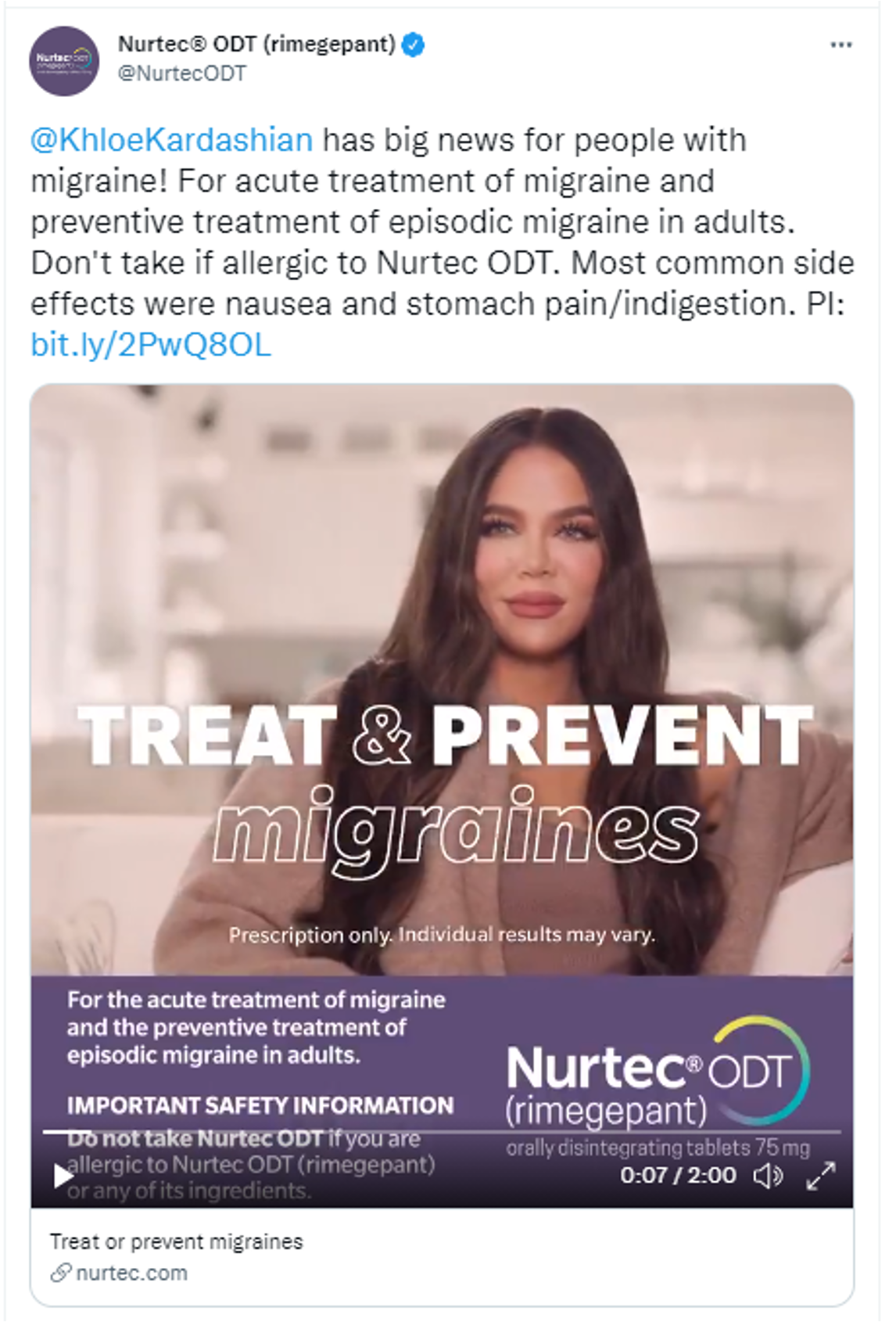 FDA Warnings
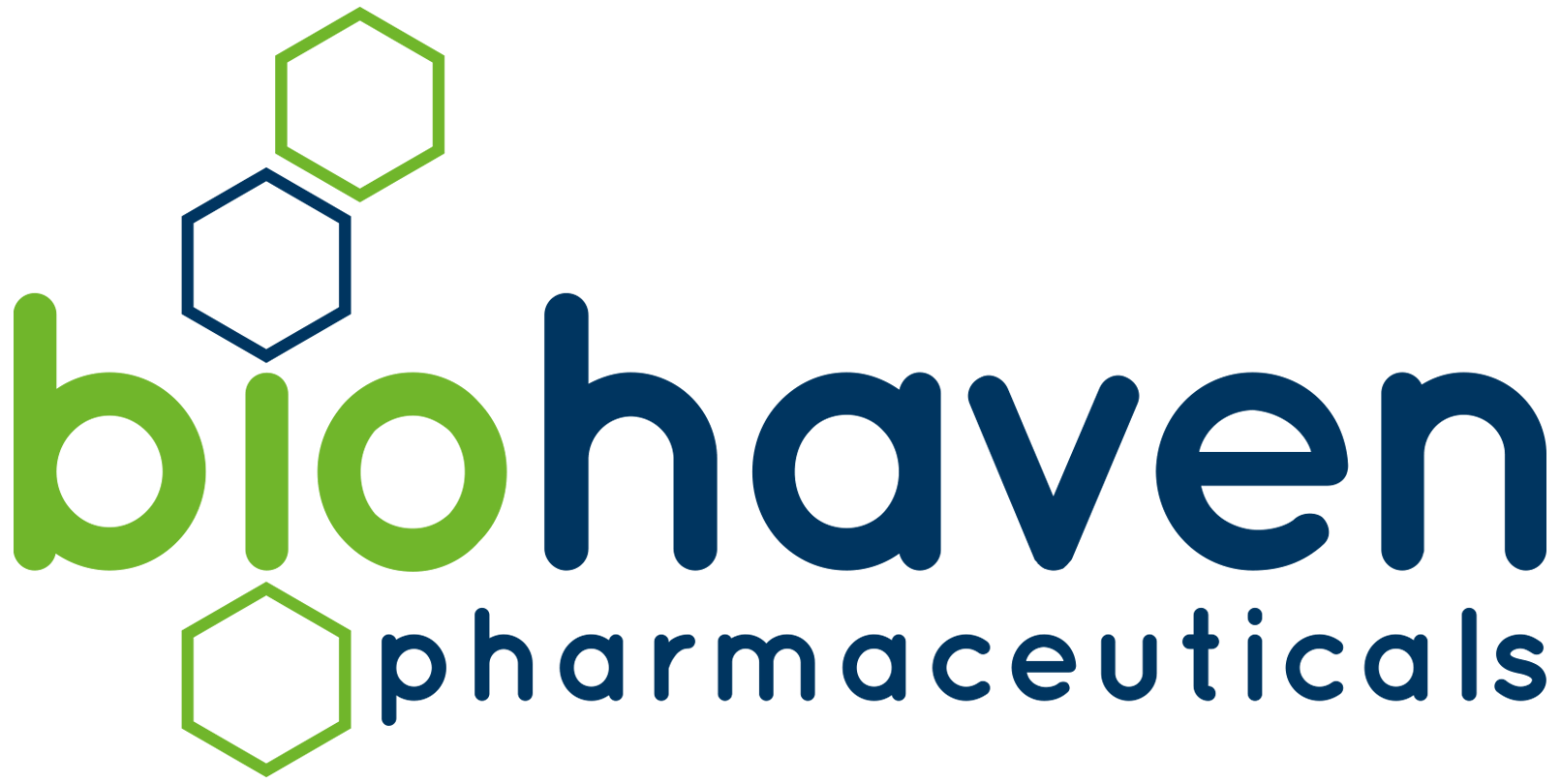 False or Misleading Claims from Spokesperson Khloe Kardashian
PotomacRiverPartners.com
Year-in-Review  |  2021
44
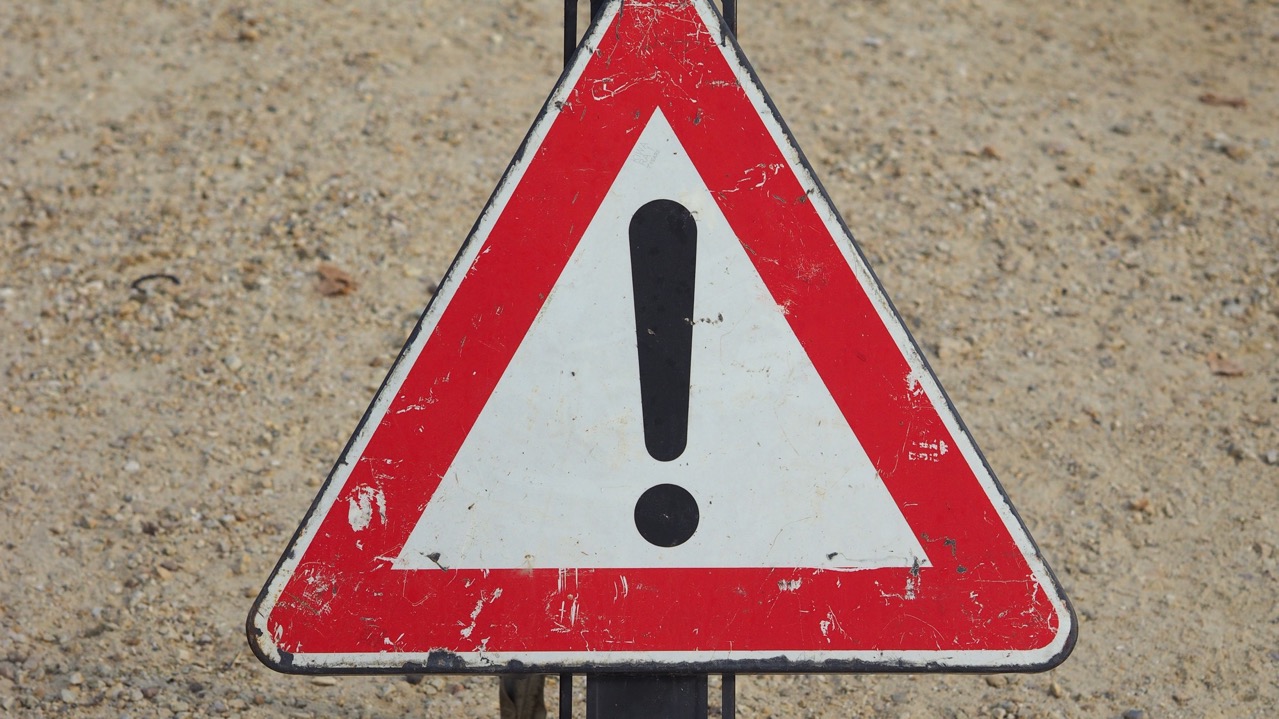 FDA Warnings
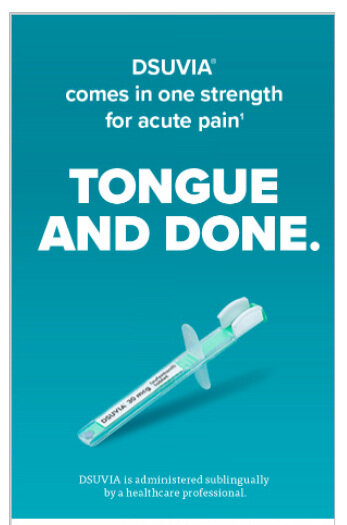 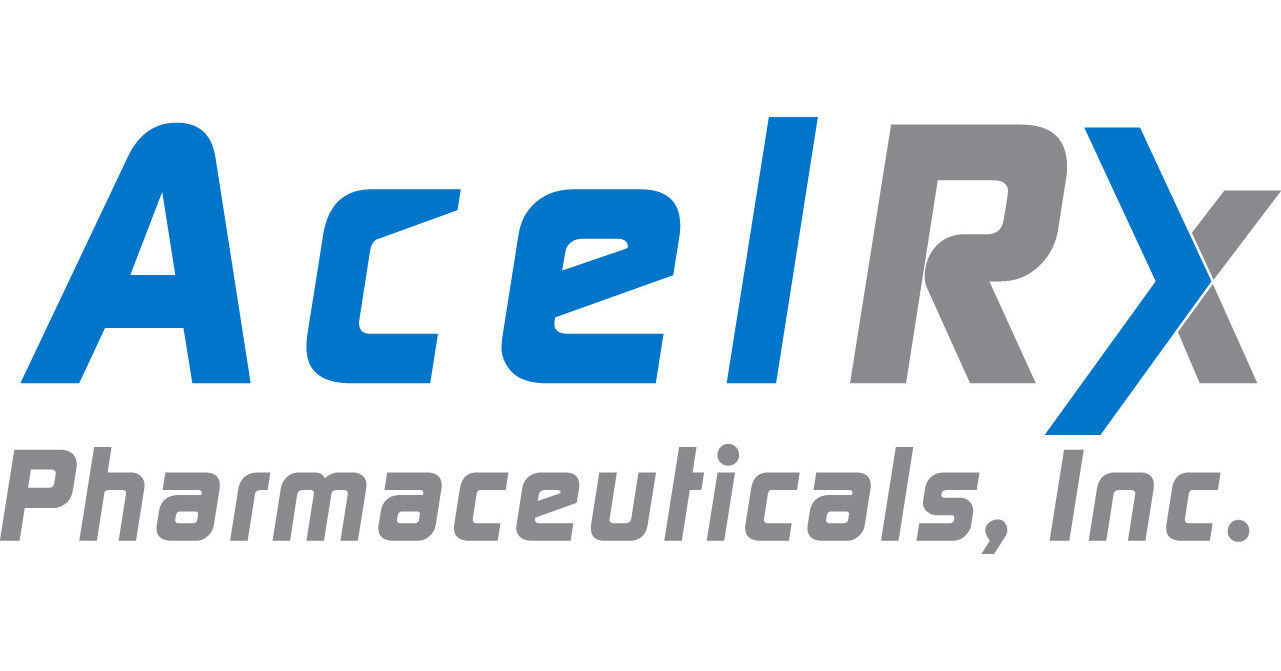 Misleading Promotion of Dsuvia
PotomacRiverPartners.com
Year-in-Review  |  2021
45
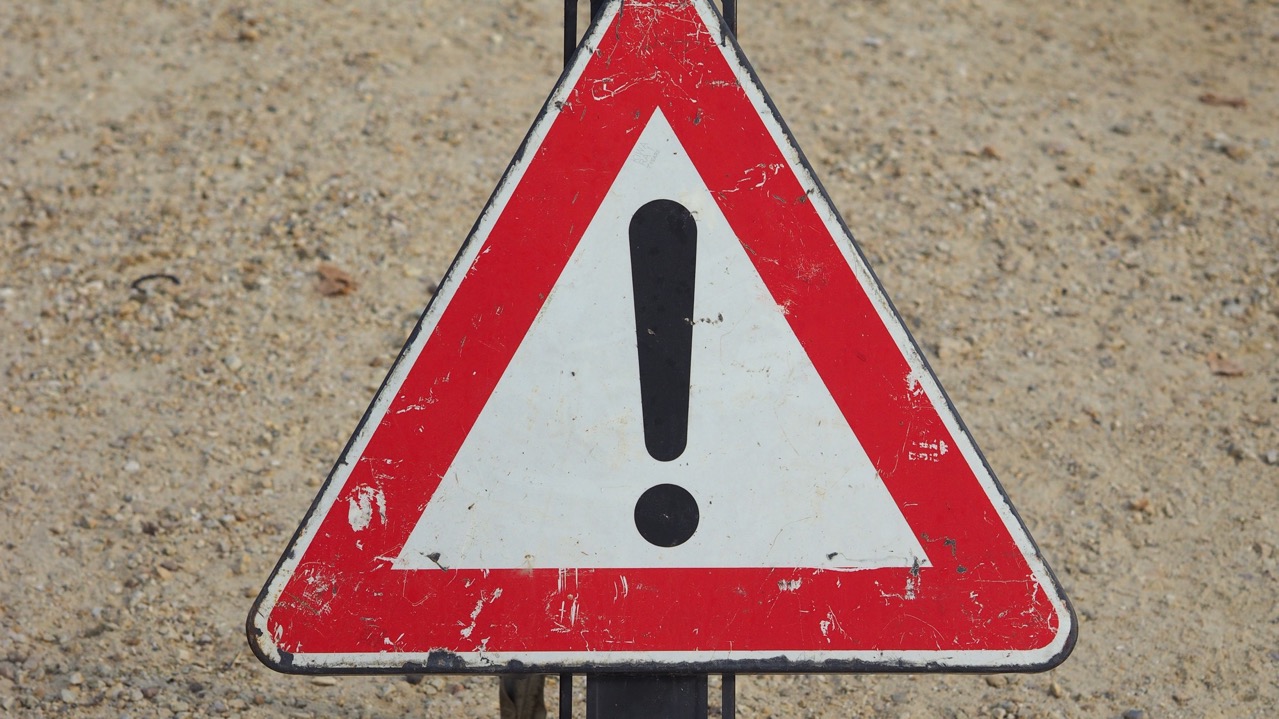 FDA Warnings
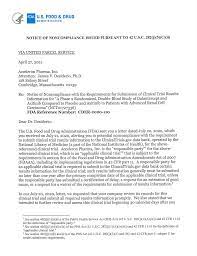 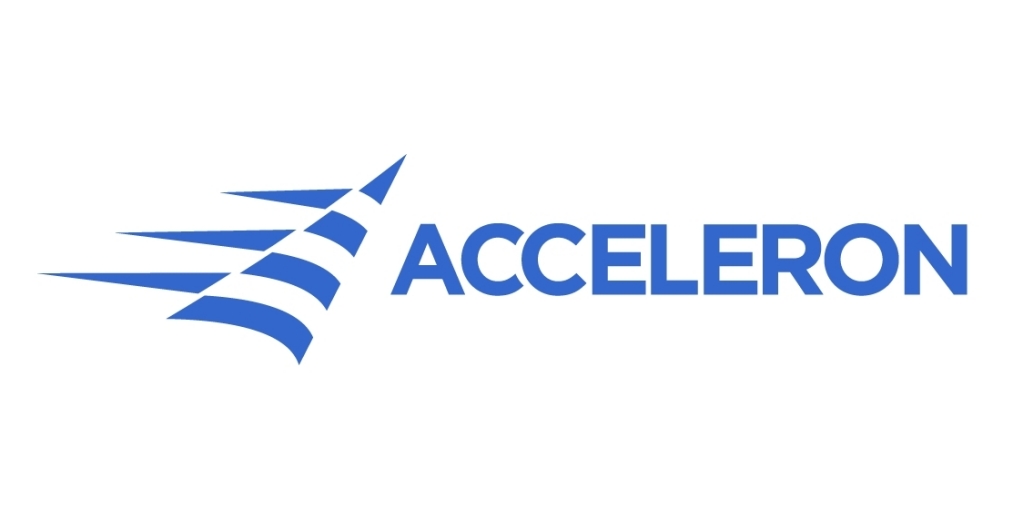 Noncompliance: Failure to report trial results
PotomacRiverPartners.com
Year-in-Review  |  2021
46
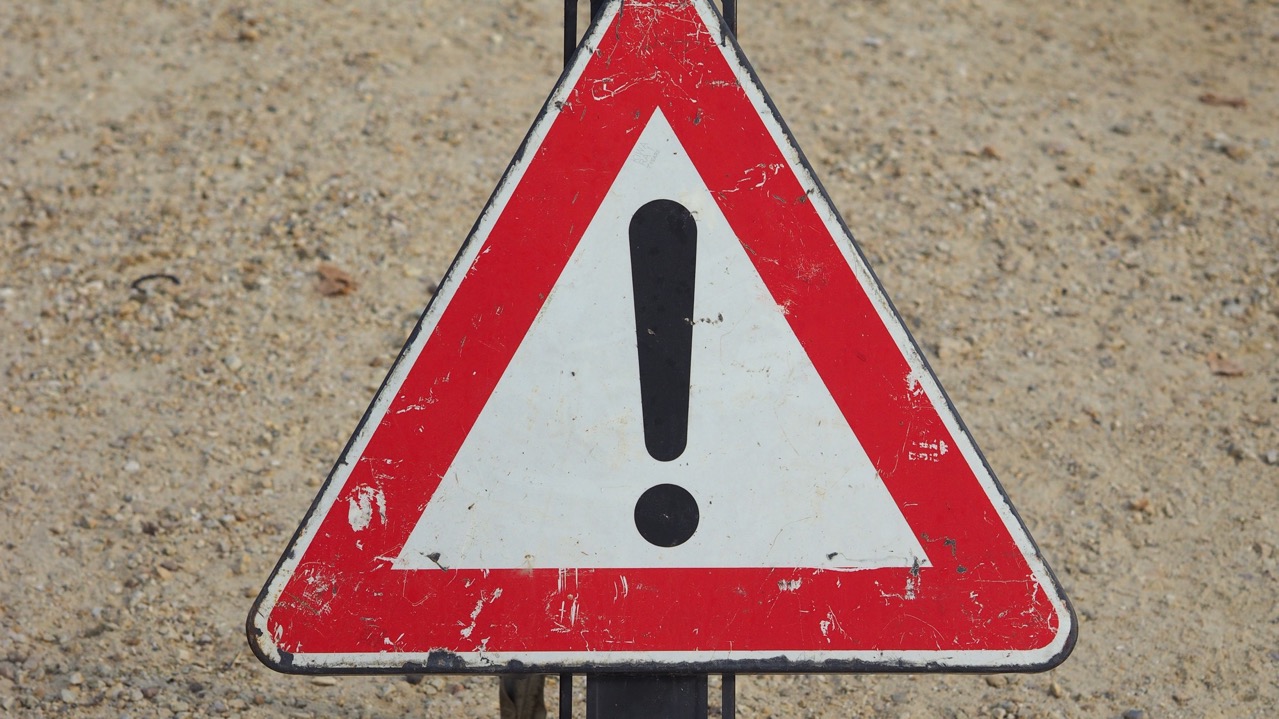 FDA Warnings
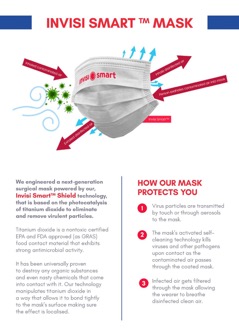 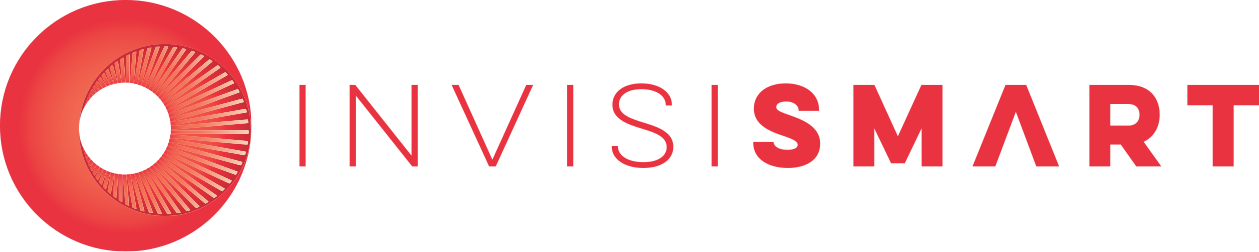 FDA warns UK Company for unsubstantiated claims regarding masks
PotomacRiverPartners.com
Year-in-Review  |  2021
47
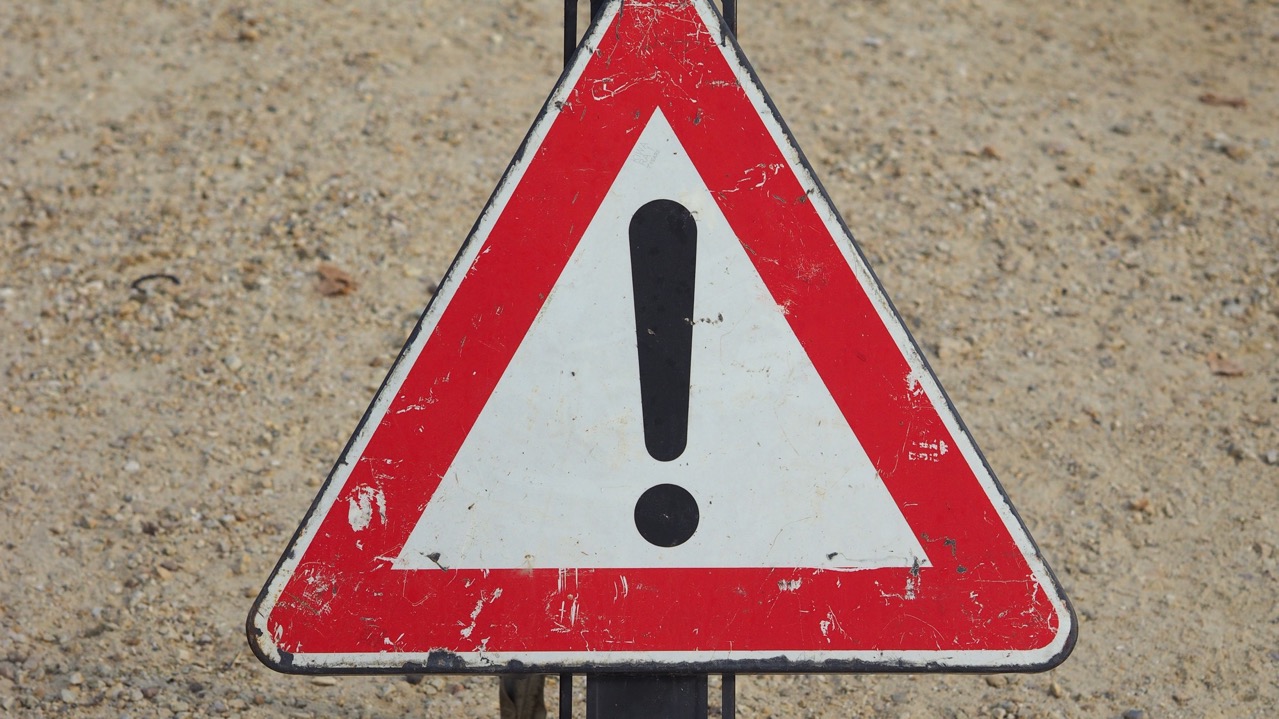 FDA Warnings
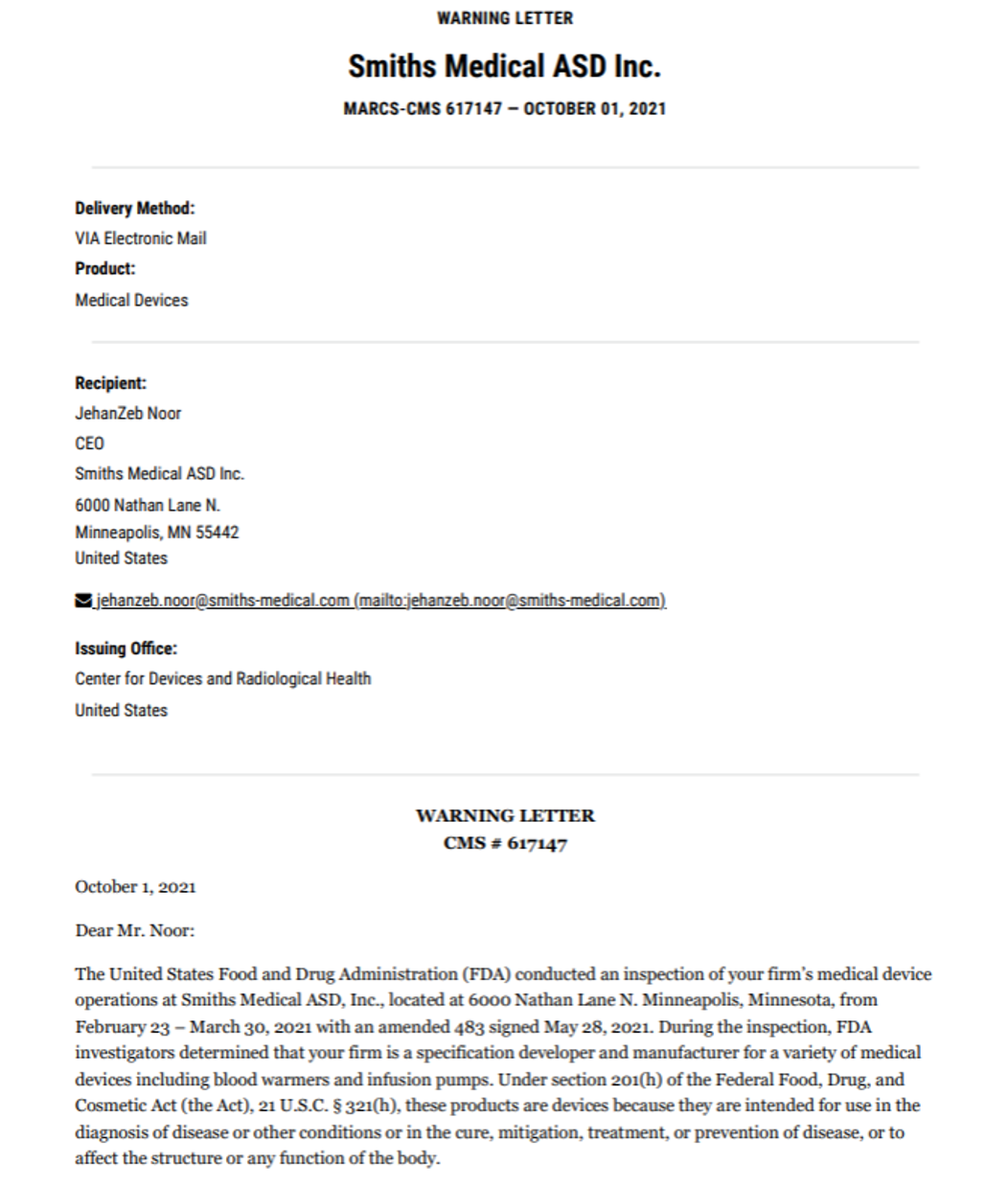 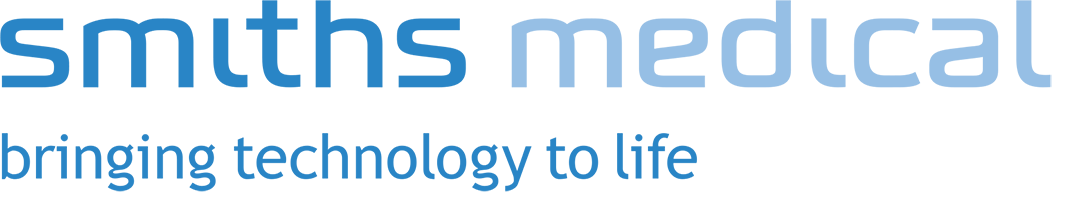 Insufficient document and recordkeeping processes
PotomacRiverPartners.com
Year-in-Review  |  2021
48
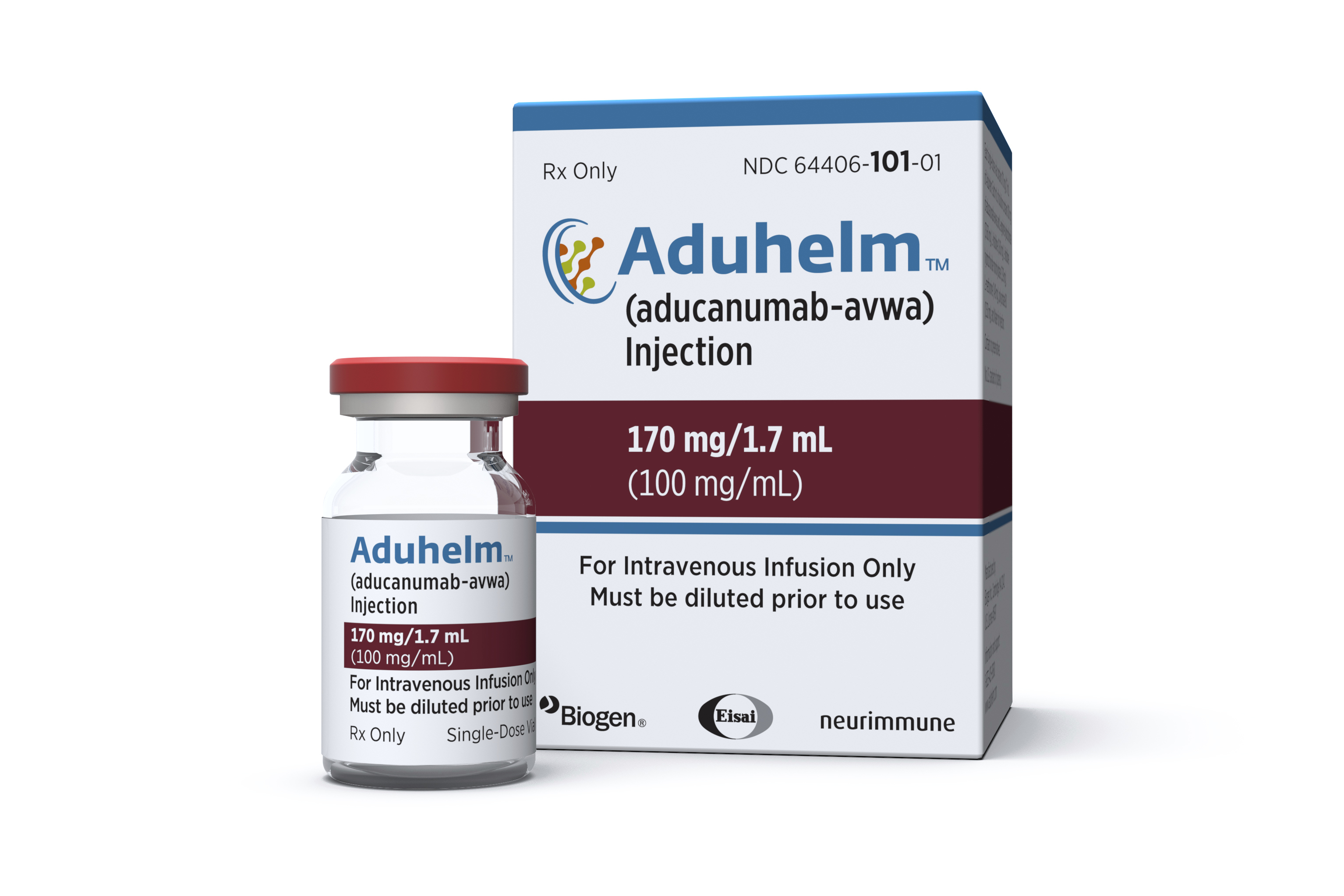 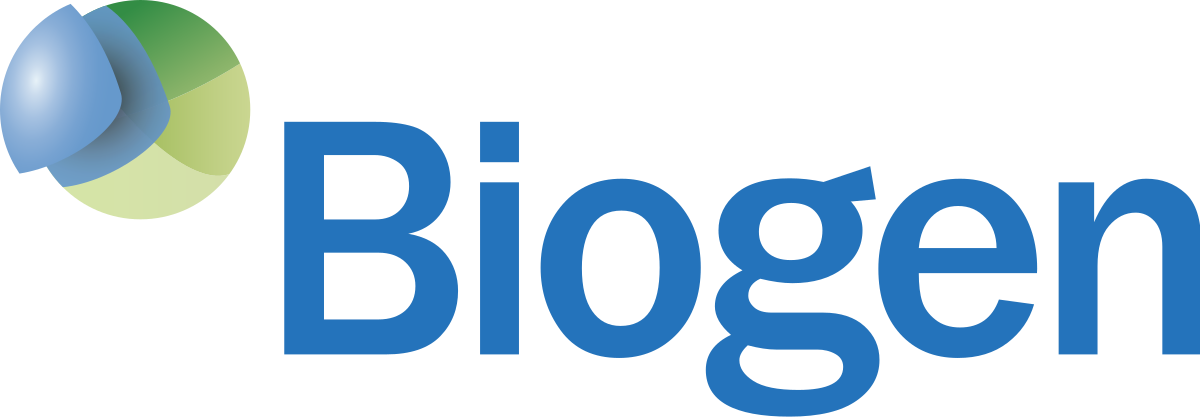 Biogen cuts annual price of Aduhelm in half, from $56,000 to $28,200
Medicare proposes covering Aduhelm only for clinical trial participants
House committees launch investigations into Aduhelm approval
December 17, 2021
December 23, 2021
June 7, 2021
Japan Pharmaceutical and Medical Devices Agency (PMDA) delays decision on Aduhelm application
European Medicines Agency (EMA) rejects marketing application
Aduhelm receives FDA approval
December 20, 2021
January 11, 2022
Late June 2021
PotomacRiverPartners.com
Year-in-Review  |  2021
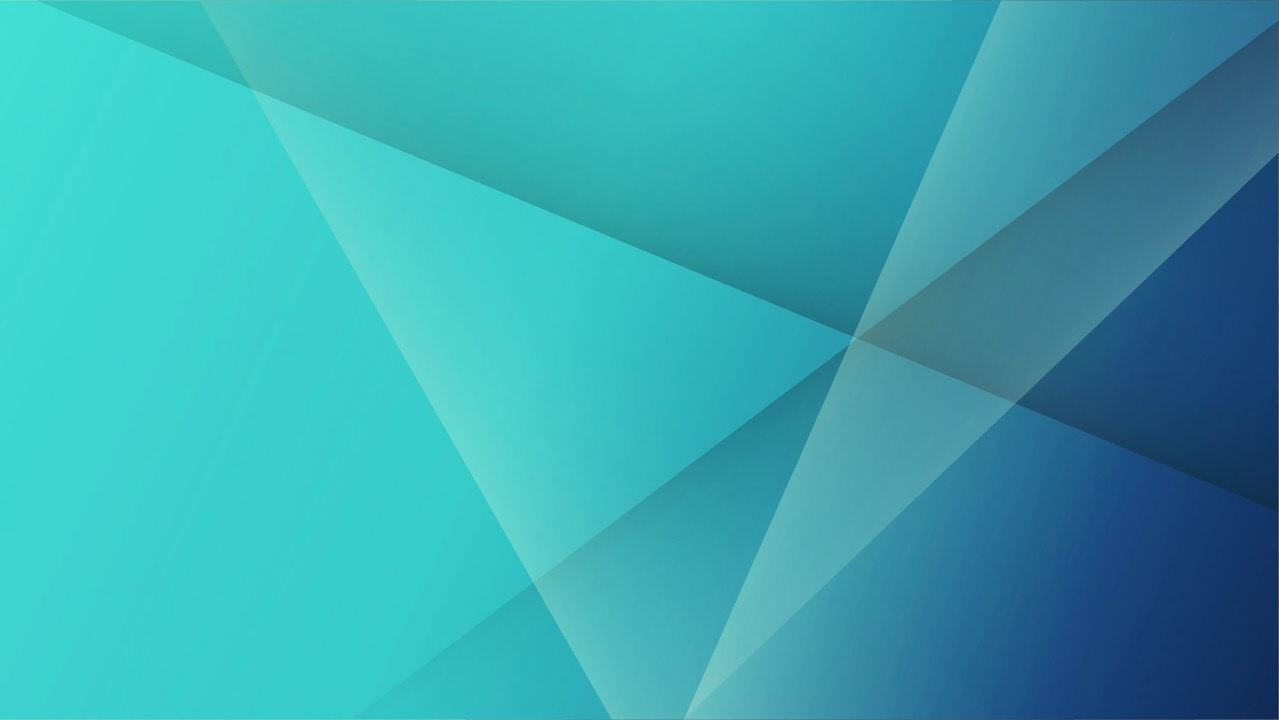 International Compliance
PotomacRiverPartners.com
Year-in-Review  |  2021
International Compliance News:
Settlements and Fines
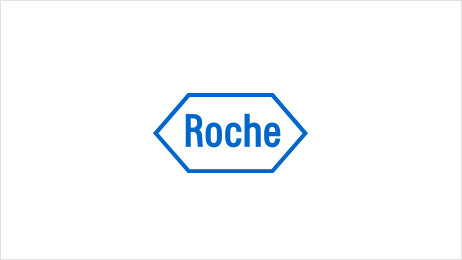 TURKEY
Novartis and Roche fined $37.6M for anti-competitive practices
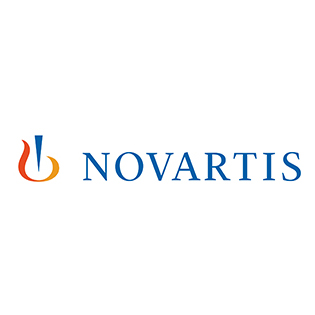 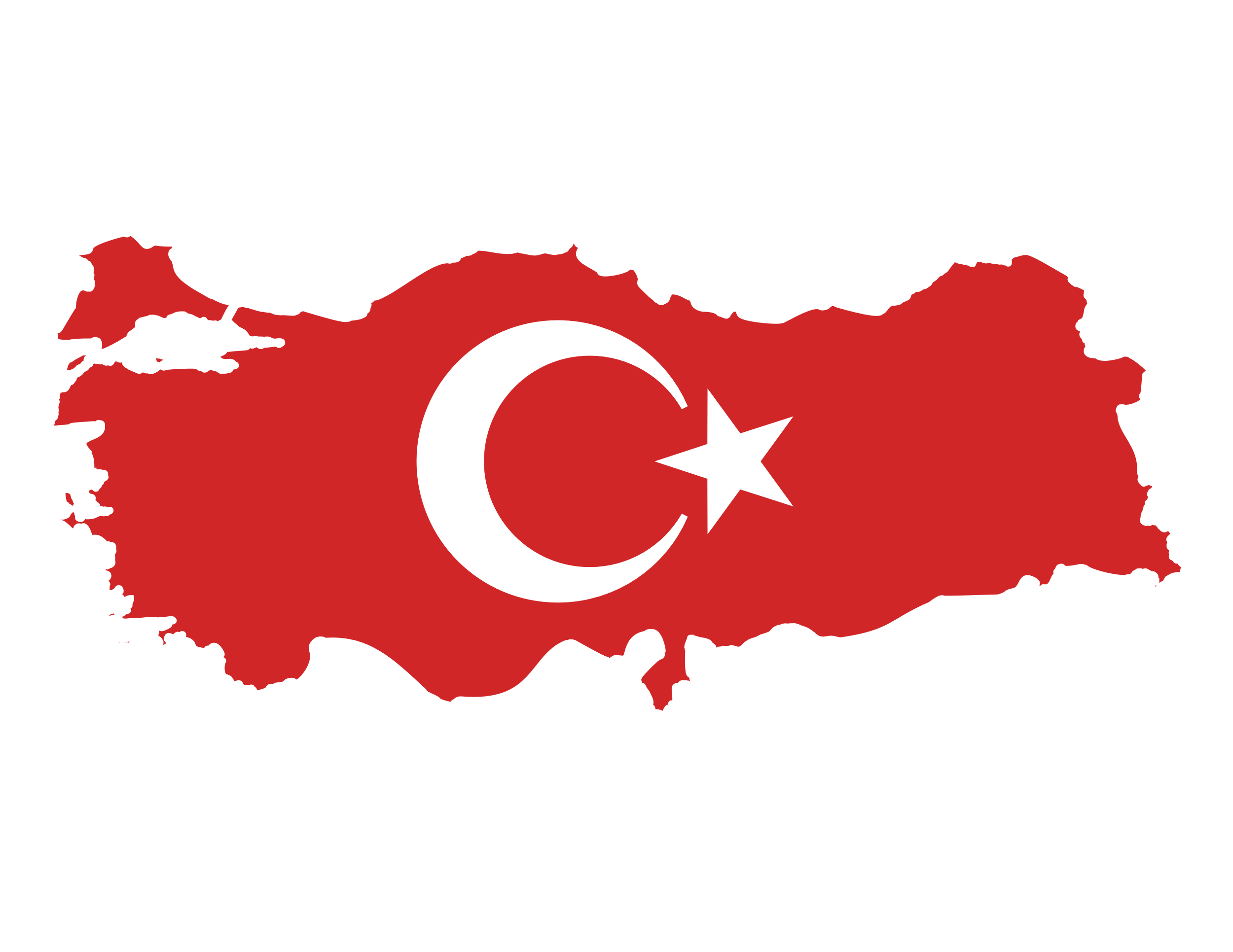 PotomacRiverPartners.com
Year-in-Review  |  2021
International Compliance News:
Settlements and Fines
INDIA
Former Sun Pharma execs fined $325K in whistleblower complaint case
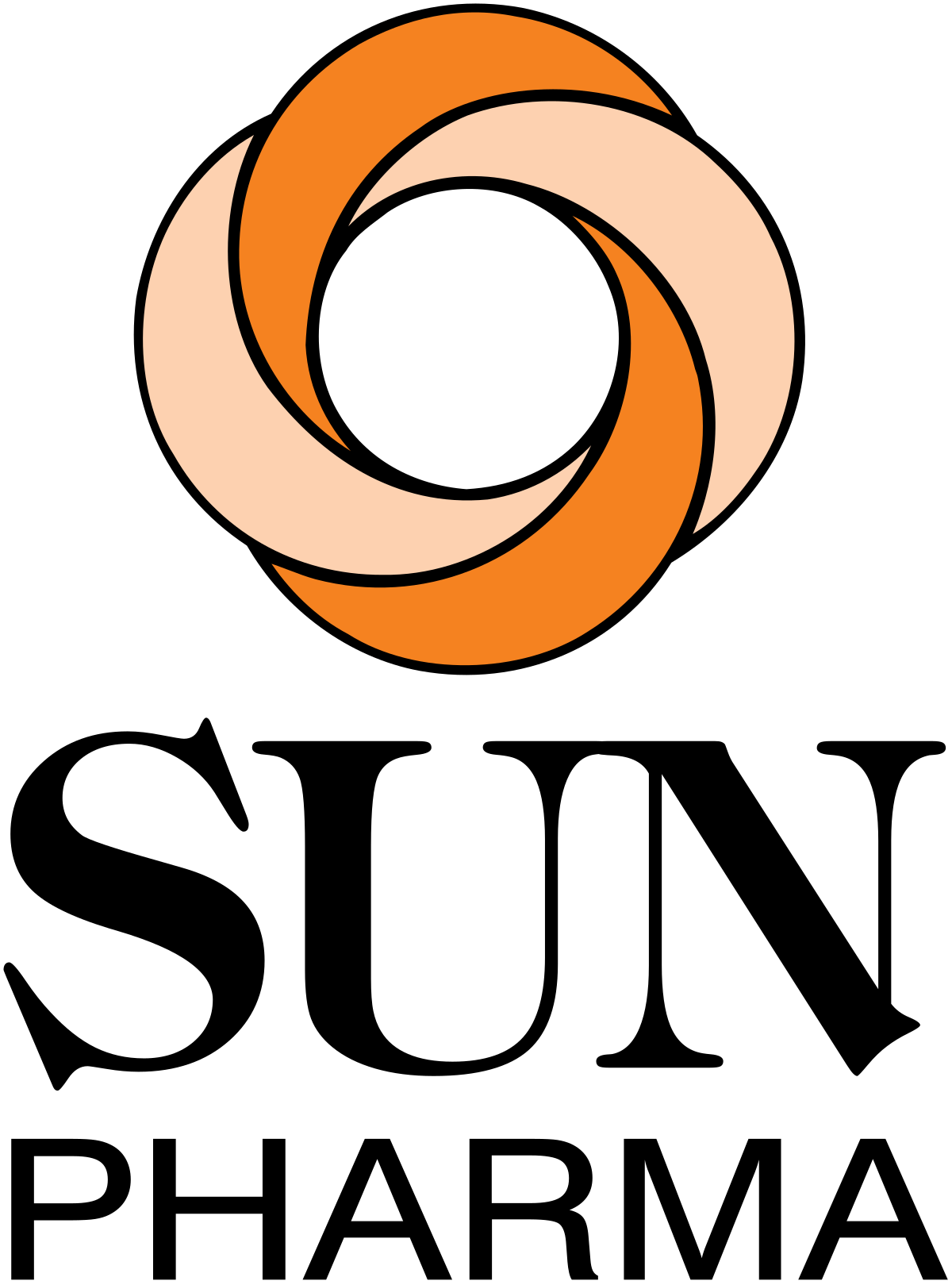 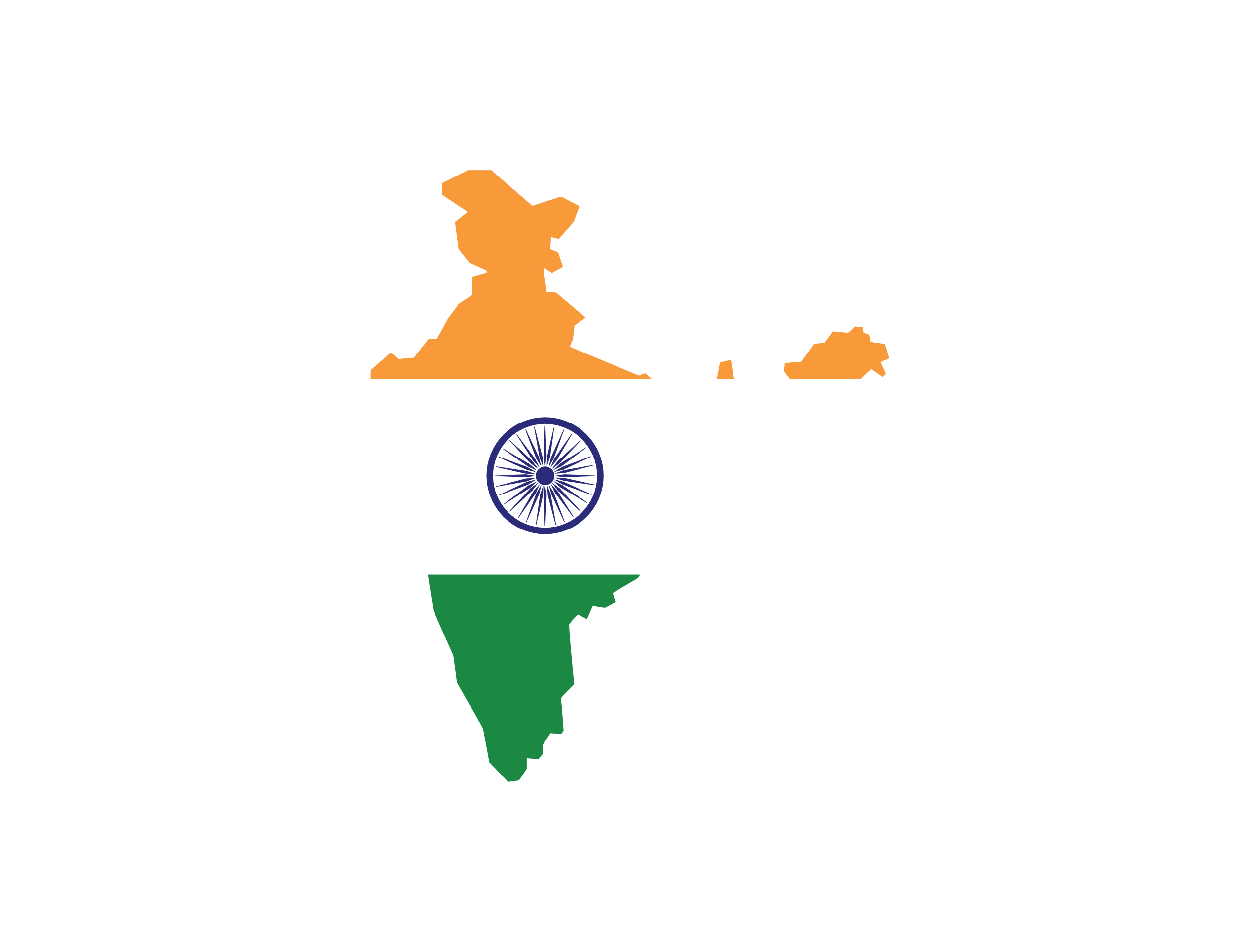 PotomacRiverPartners.com
Year-in-Review  |  2021
International Compliance News:
Settlements and Fines
FRANCE
Servier found guilty of fraud and manslaughter in case over diet pill
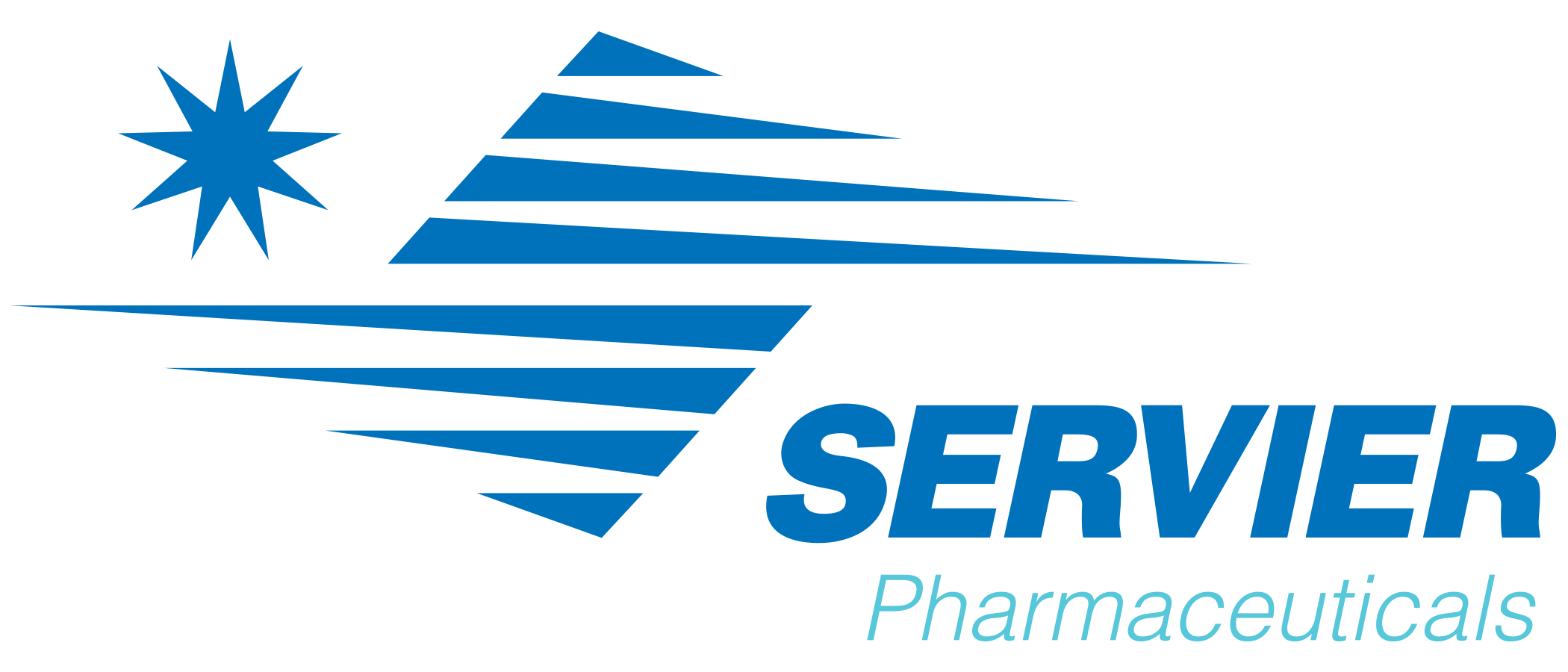 PotomacRiverPartners.com
Year-in-Review  |  2021
International Compliance News:
Settlements and Fines
CANADA
Ontario and Quebec courts approve $25M settlement against Takeda
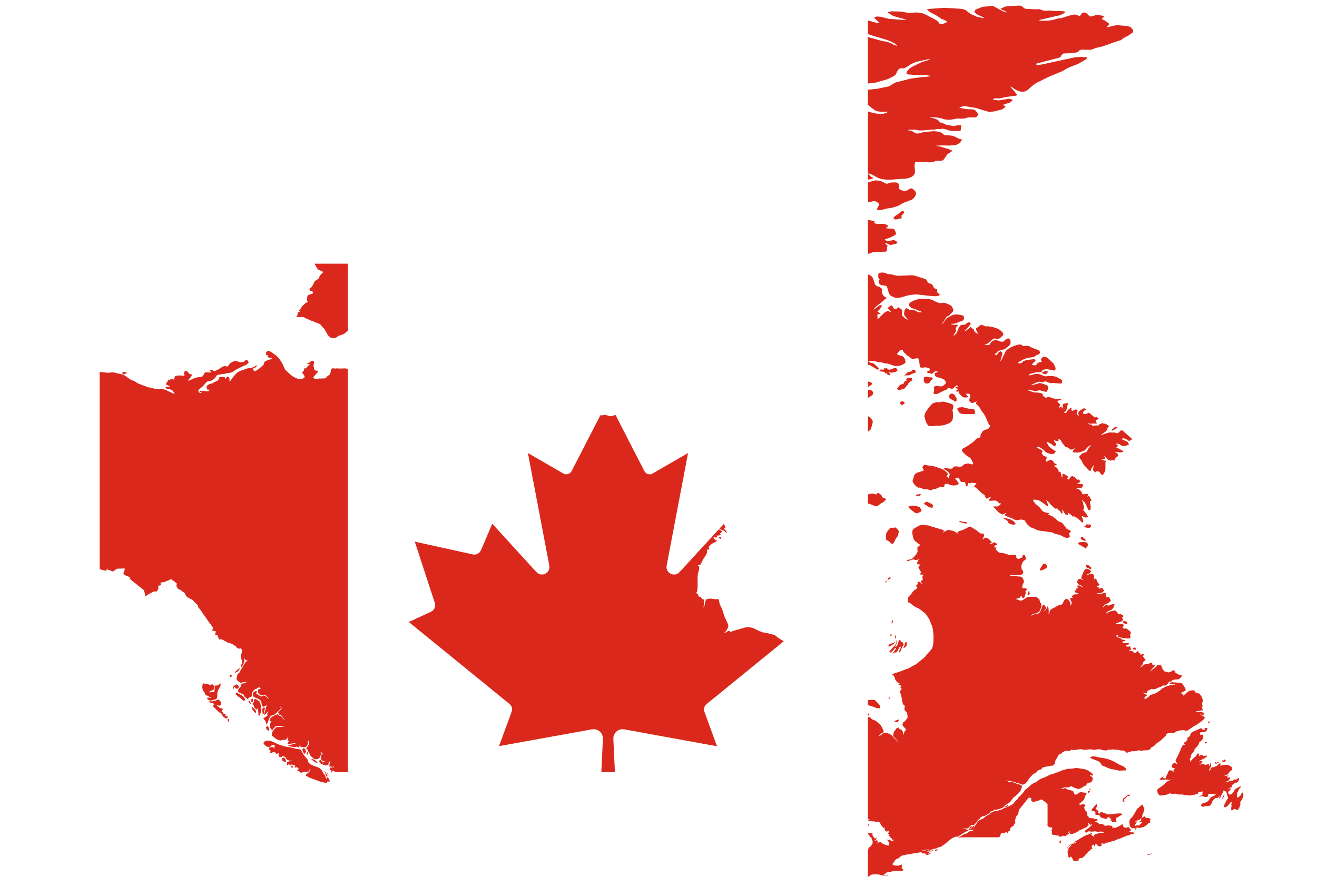 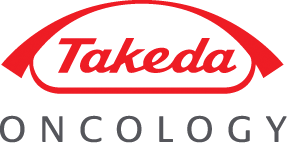 PotomacRiverPartners.com
Year-in-Review  |  2021
International Compliance News:
Settlements and Fines
Australia
Oxymed Australia fined $2M for unlawful advertising of medical devices
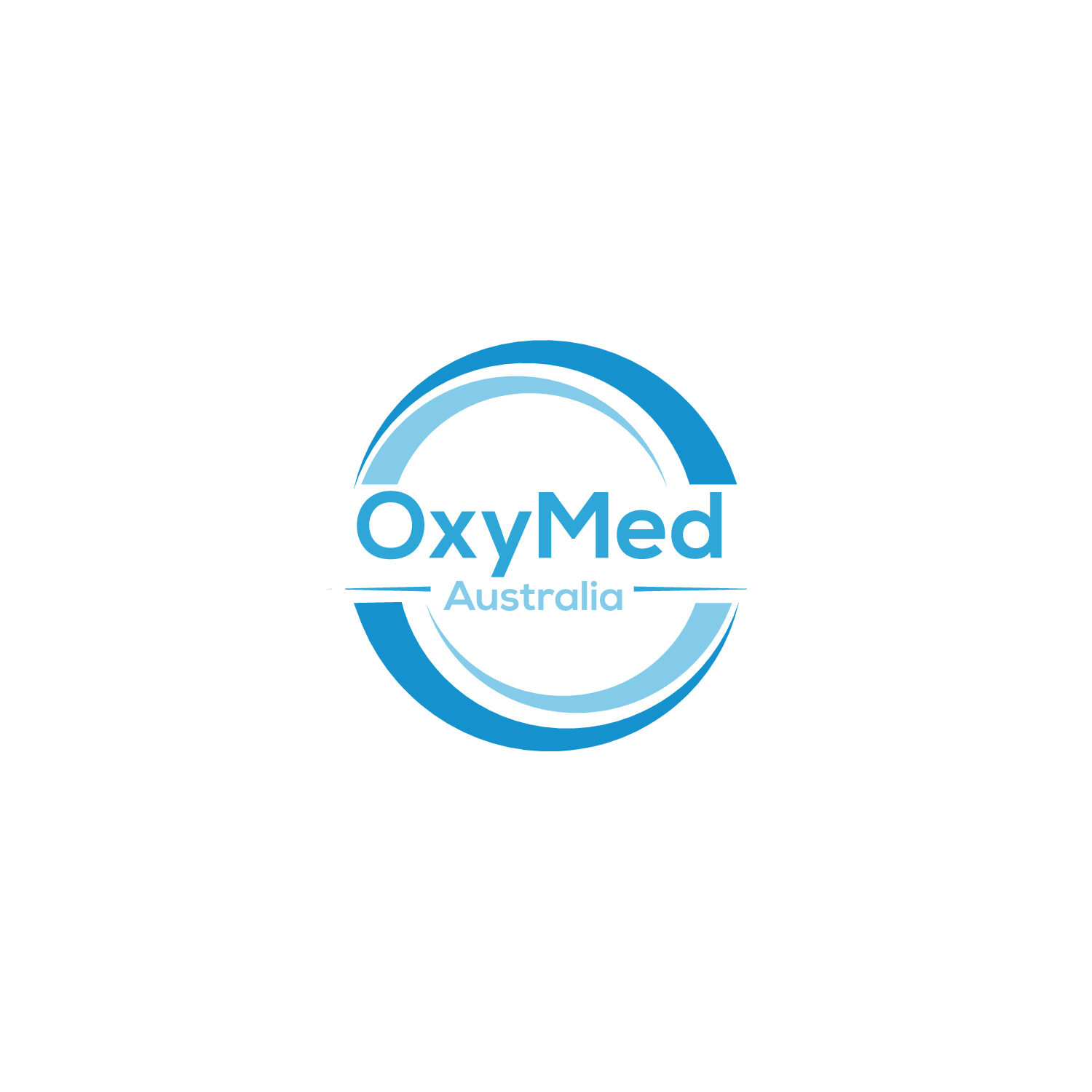 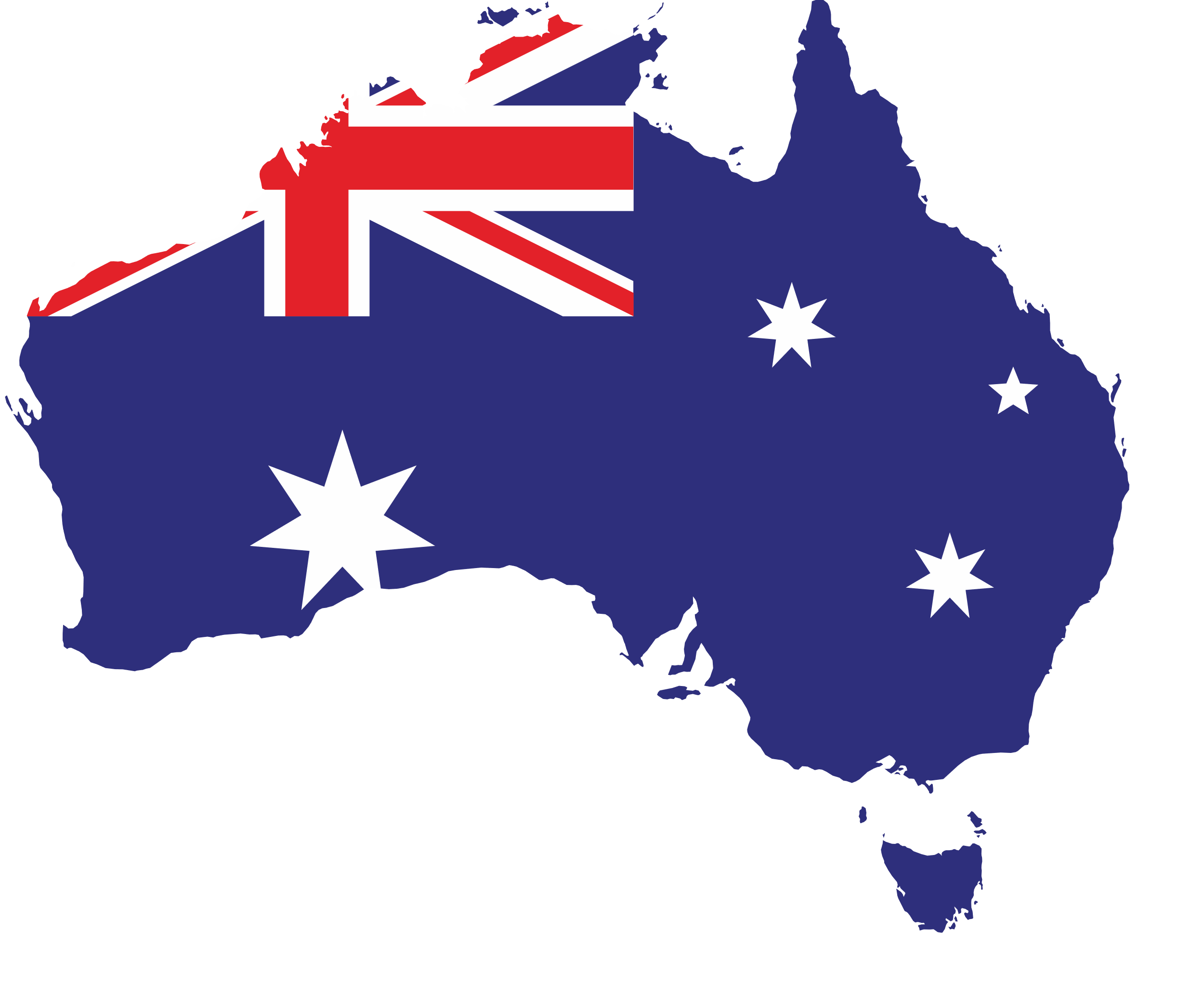 PotomacRiverPartners.com
Year-in-Review  |  2021
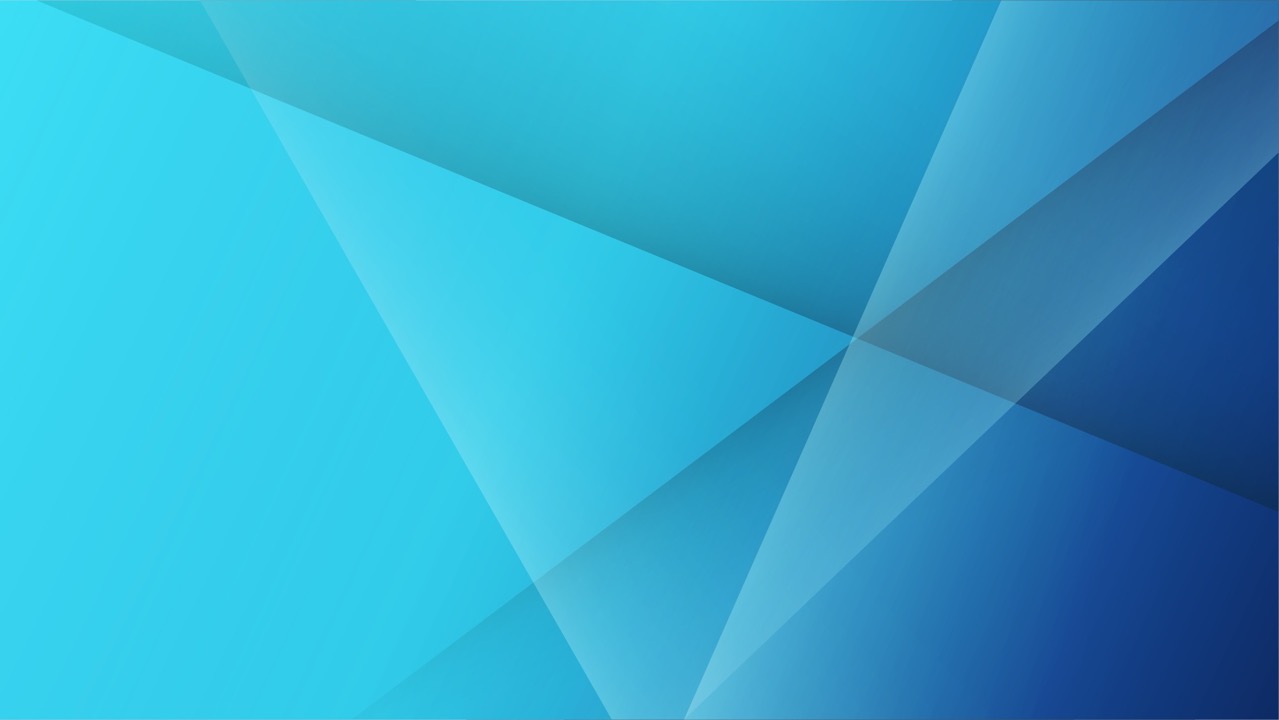 New Drug Approvals
PotomacRiverPartners.com
Year-in-Review  |  2021
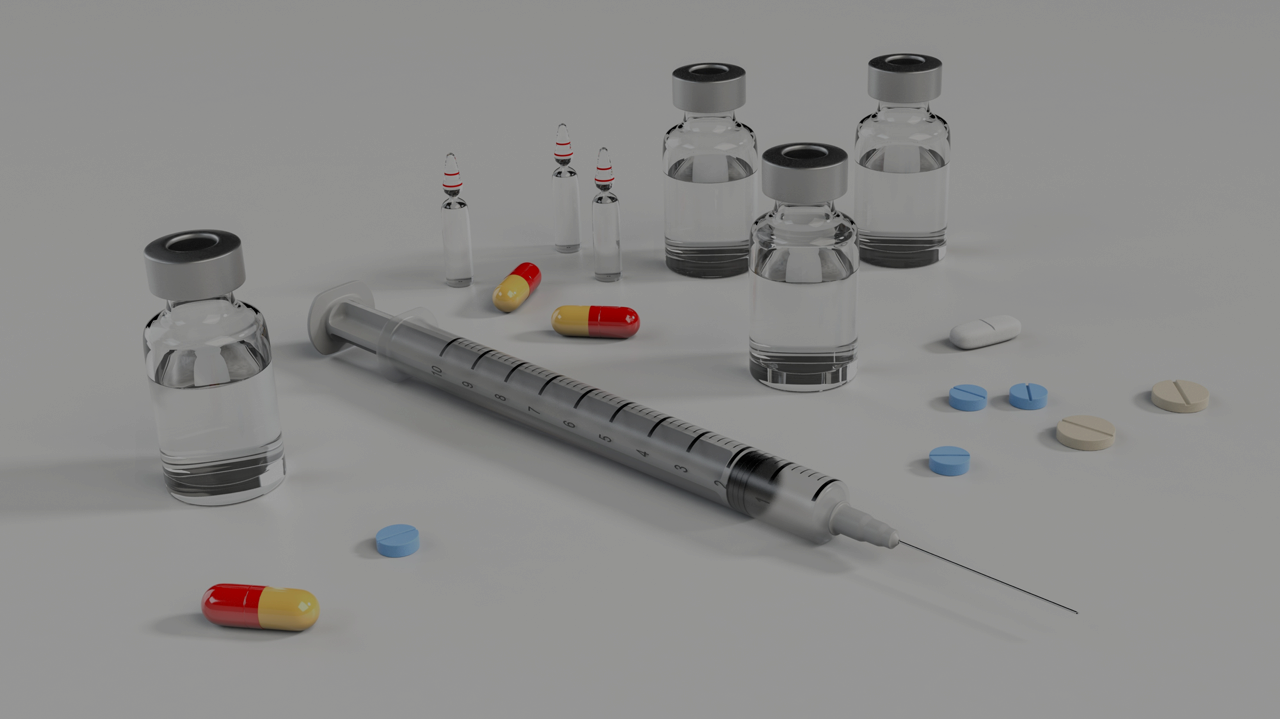 FDA Approves 50 Novel Therapies
An oral therapy for lupus nephritis
Two CAR-T therapies — one for lymphoma and one for multiple myeloma
The first new treatment for vaginal yeast infection in more than two decades
A monthly injectable HIV treatment
A lung cancer treatment thought to be “undruggable”
A C3 inhibitor for a rare blood disorder
A treatment for prevention of migraine headaches
New therapies for large B-cell lymphoma, schizophrenia, bile duct cancer, ADHD, multiple sclerosis, and more…
PotomacRiverPartners.com
Year-in-Review  |  2021
57
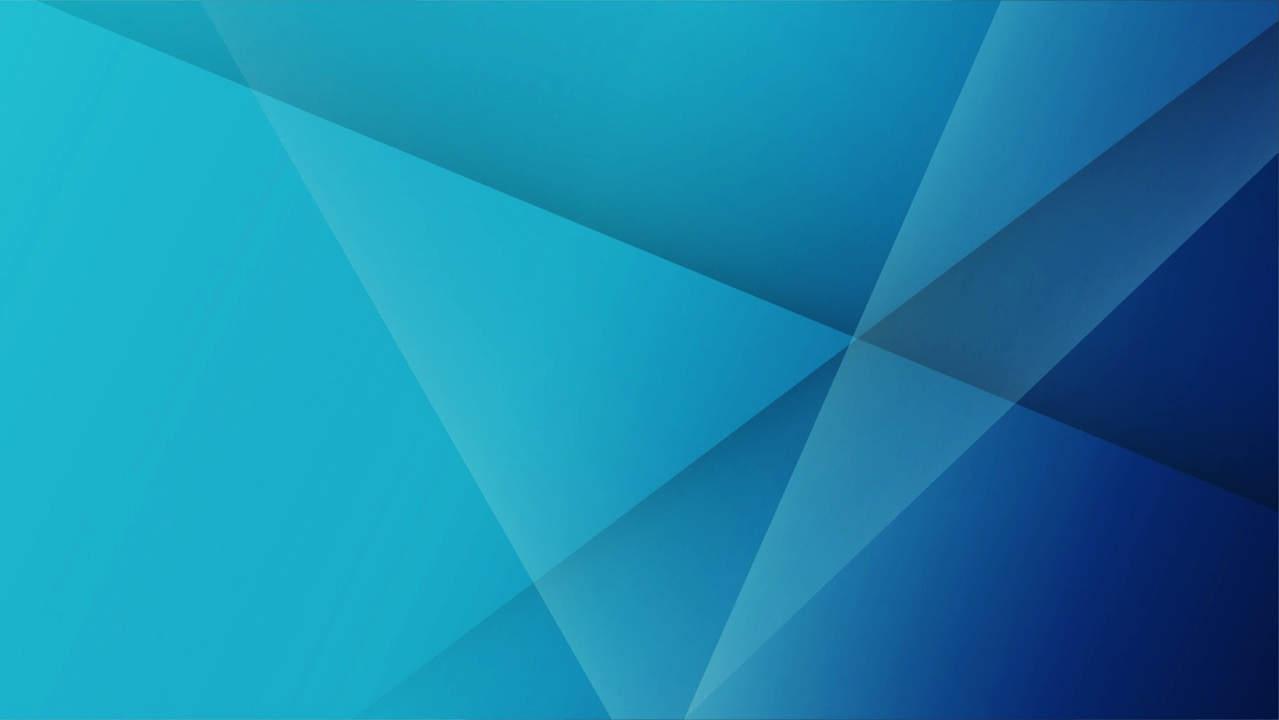 What’s next?
PotomacRiverPartners.com
Year-in-Review  |  2021
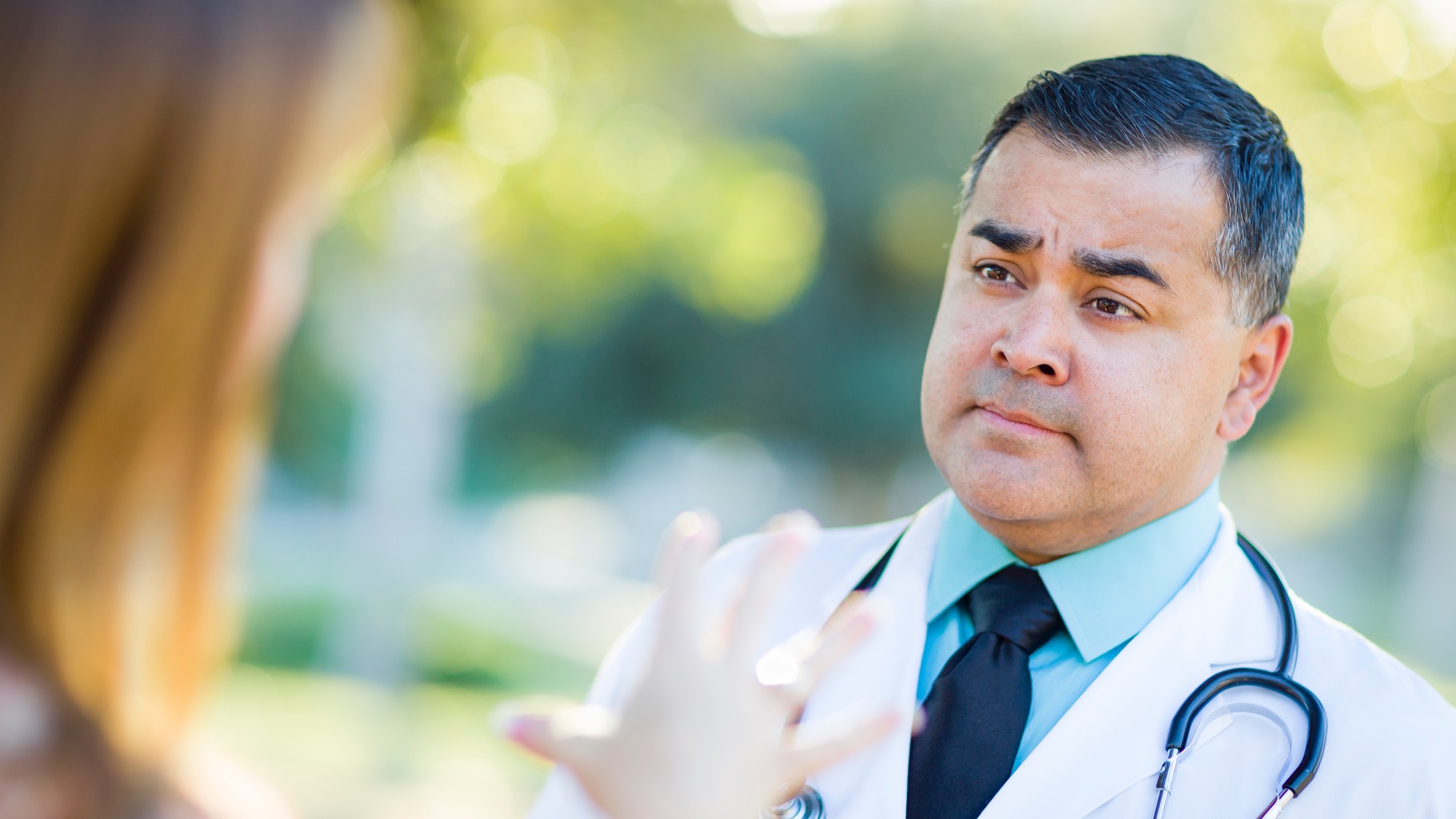 What’s next?
Implementation of updated PhRMA Code provisions
PotomacRiverPartners.com
Year-in-Review  |  2021
59
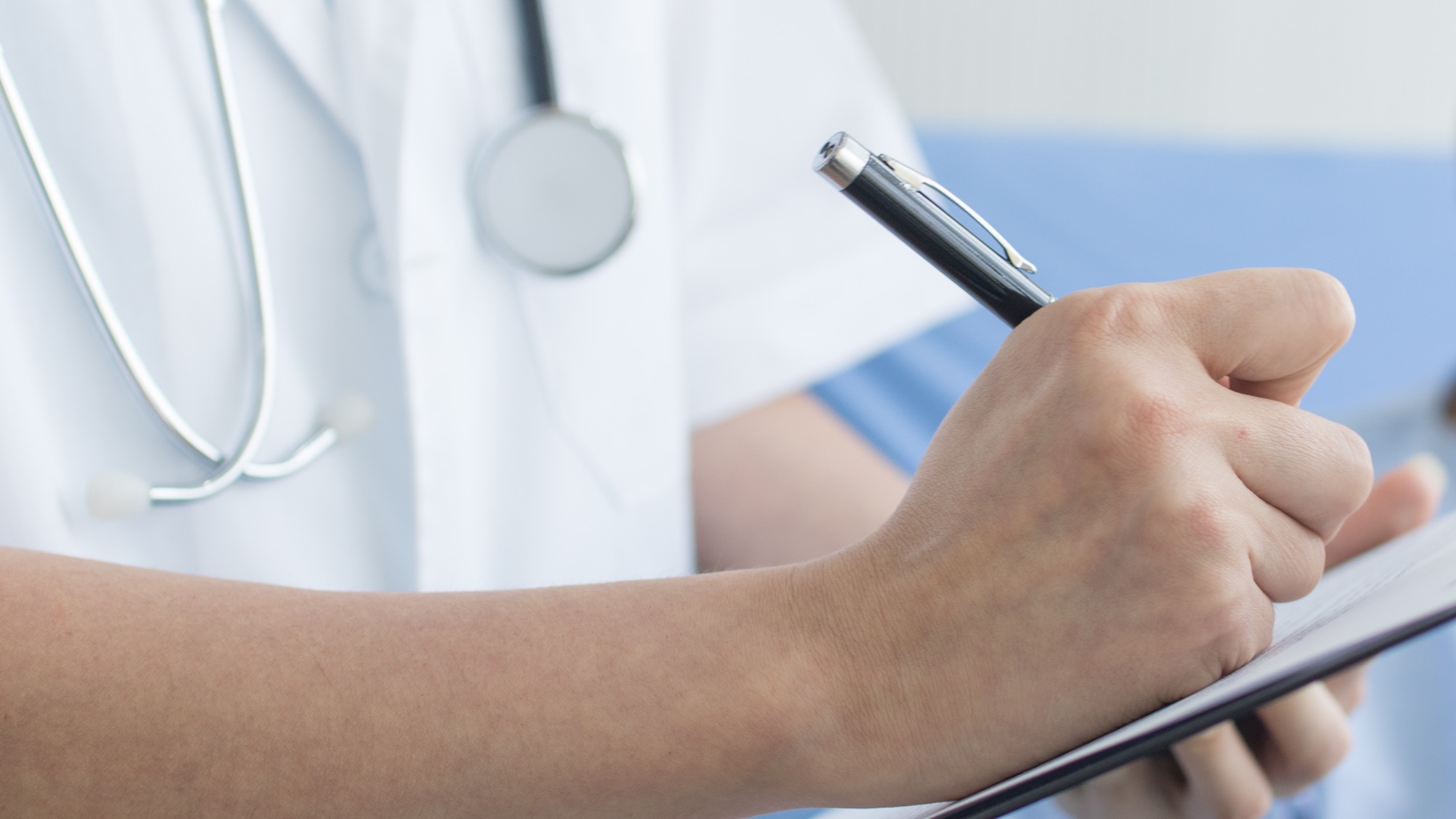 What’s next?
Implementation of updated PhRMA Code provisions
Filing expanded Sunshine reports
PotomacRiverPartners.com
Year-in-Review  |  2021
60
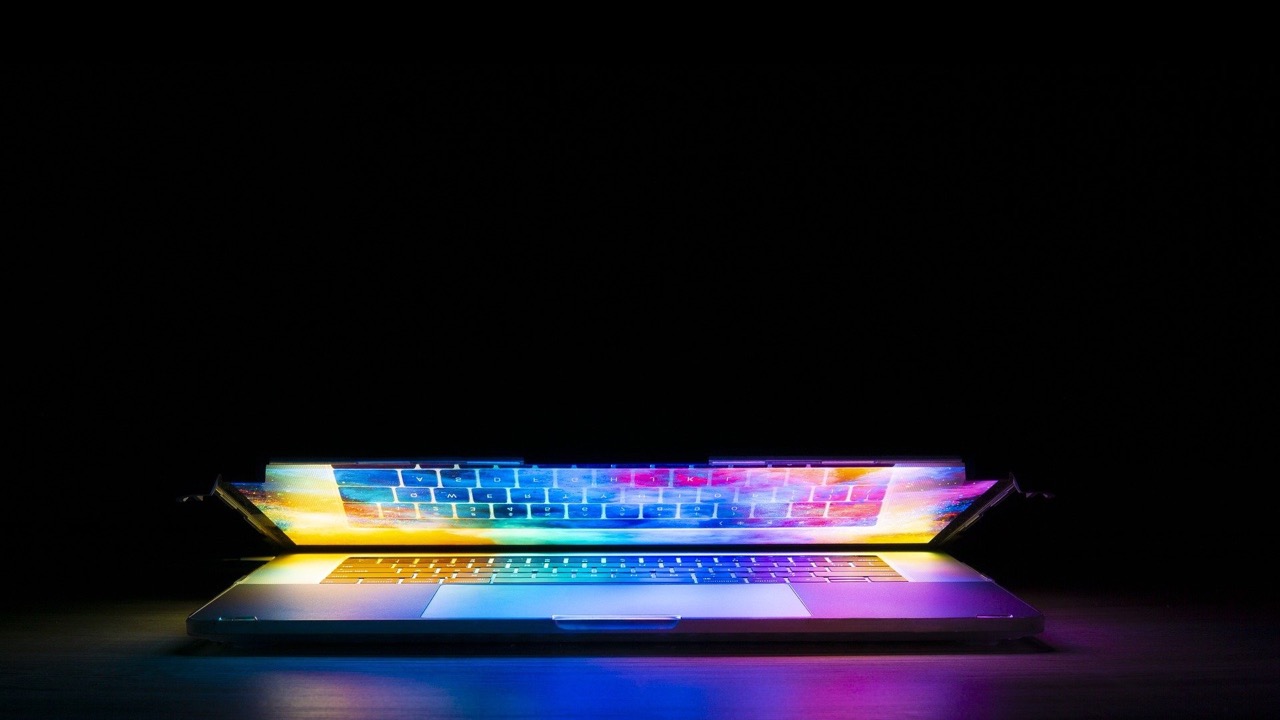 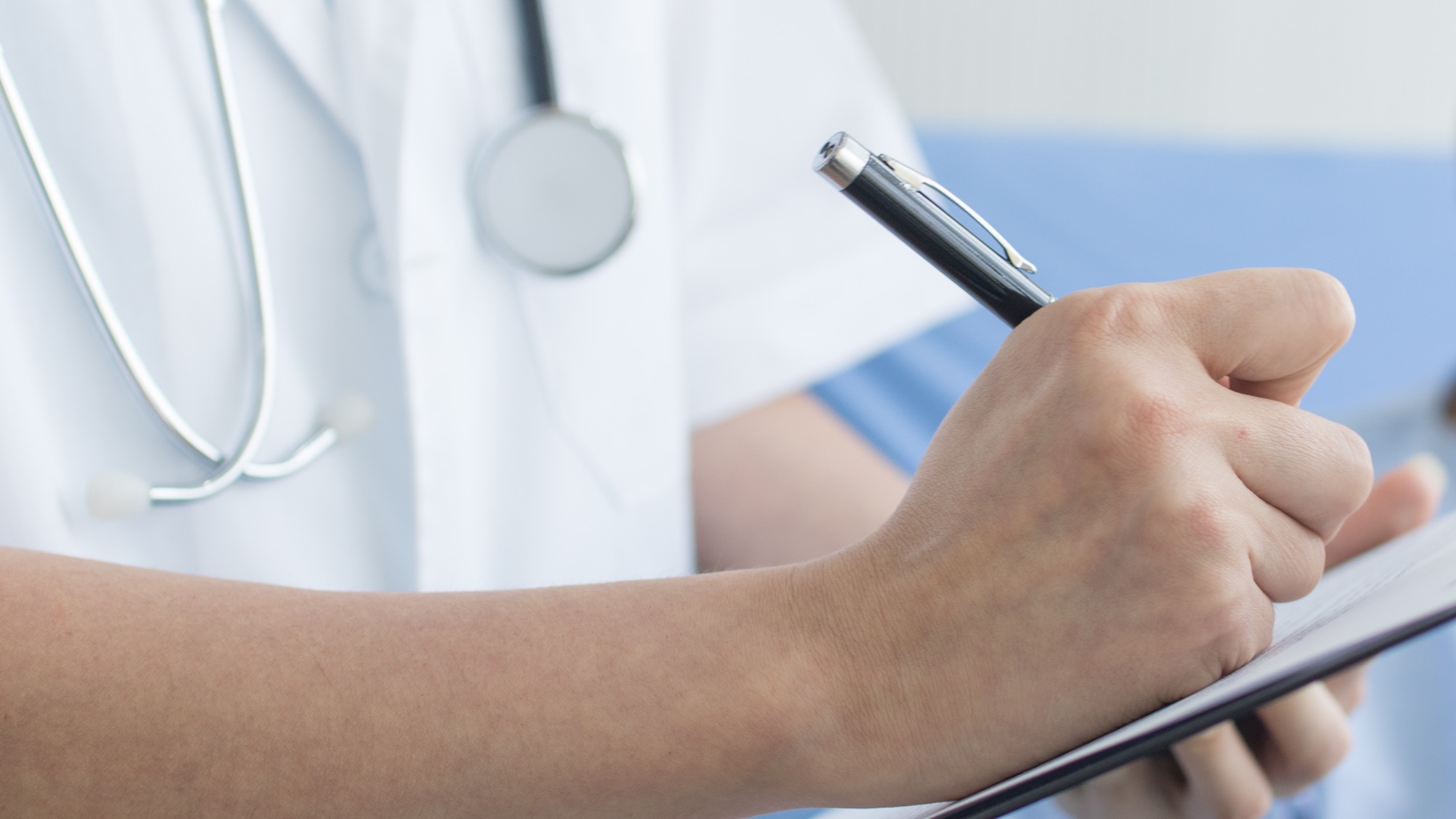 What’s next?
Implementation of updated PhRMA Code provisions
Filing expanded Sunshine reports
Expansion of virtual and digital engagement
PotomacRiverPartners.com
Year-in-Review  |  2021
61
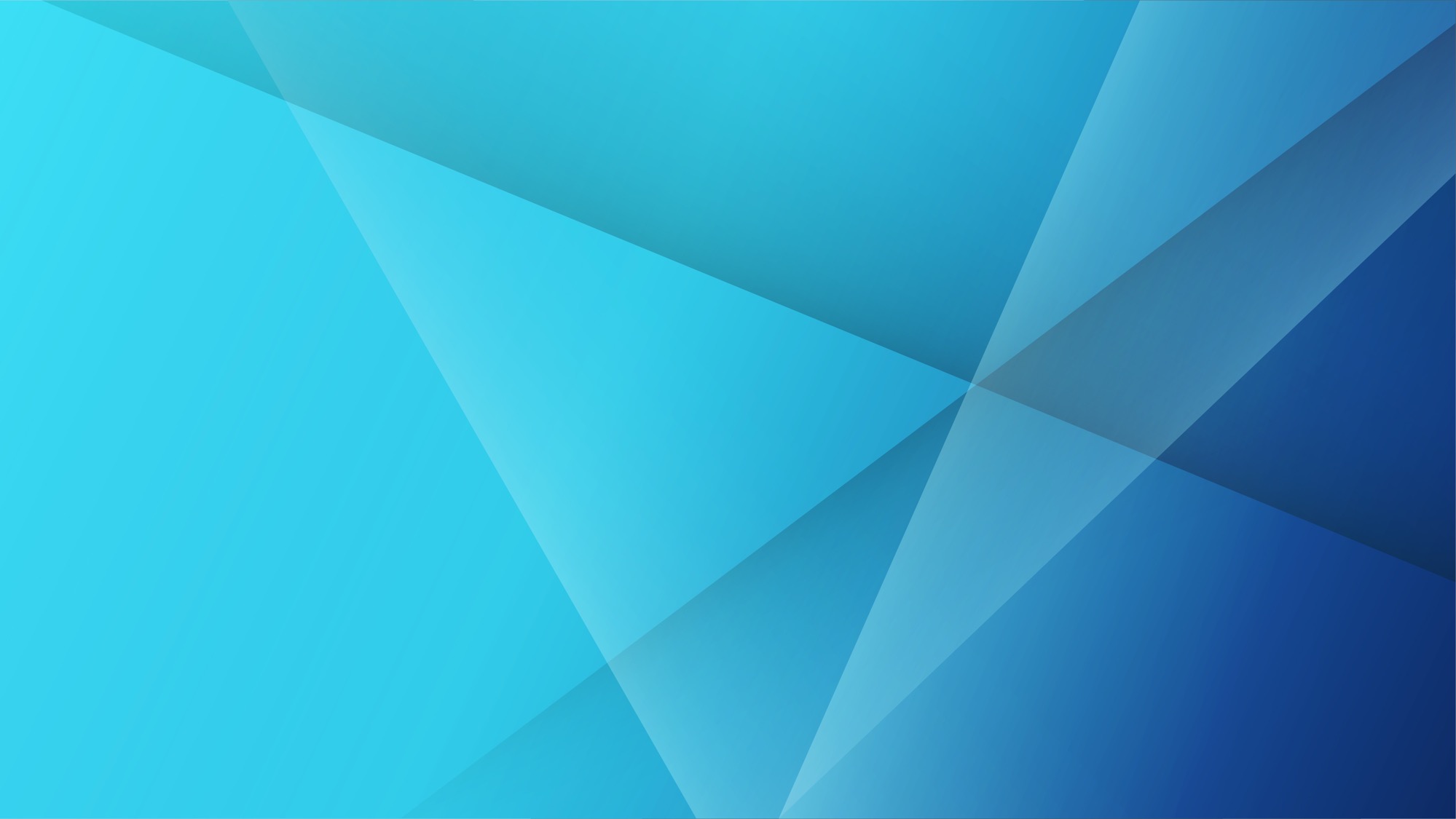 Federal Law Updates
International Laws and Code Updates
https://www.phrma.org/resource-center/Pages/Statement-on-Revisions-to-the-PhRMA-Code-on-Interactions-with-Health-Care-Professionals
https://oig.hhs.gov/fraud/docs/alertsandbulletins/2020/SpecialFraudAlertSpeakerPrograms.pdf
https://www.fda.gov/news-events/press-announcements/fda-clarifies-types-evidence-relevant-determining-intended-use-fda-regulated-products
https://www.hklaw.com/en/insights/publications/2021/11/cms-issues-2022-medicare-physician-fee-schedule-final-rule
https://www.cms.gov/Medicare/Medicare-Fee-for-Service-Payment/PhysicianFeeSched
https://www.europeanpharmaceuticalreview.com/news/155436/eus-medical-device-regulation-is-now-applicable/
https://abacgroup.com/eu-whistleblower-protection-directive/
https://ec.europa.eu/health/medical-devices-new-regulations/getting-ready-new-regulations_en
https://www.advamed.org/industry-updates/news/advamed-launches-code-of-ethics-on-interactions-with-health-care-professionals-in-india-for-medtech-sector/
https://news.bloomberglaw.com/ip-law/chinas-patent-law-revamp-promises-new-protections-for-drugmakers
https://www.globalcompliancenews.com/2021/07/21/united-arab-emirates-health-data-law-permitted-transfers-of-health-data-06072021/
https://www.globalcompliancenews.com/2021/09/05/philippines-doh-issues-guidelines-on-financial-of-relationships-between-fda-licensed-establishments-and-hcps-under-the-uhc-act/
https://www.tga.gov.au/media-release/new-therapeutic-goods-advertising-code-1-january-2022
https://www.canada.ca/en/health-canada/services/drugs-health-products/public-involvement-consultations/drug-products/electronic-media-prescription-drug-labelling.html
State Law Updates
https://www.policymed.com/2021/06/north-dakota-enacts-price-transparency-law.html
https://www.legis.nd.gov/assembly/67-2021/documents/21-0006-09000.pdf
https://www.policymed.com/2021/08/oregon-enacts-pharmaceutical-representative-licensure-disclosure-bill.html
https://olis.oregonlegislature.gov/liz/2021R1/Downloads/MeasureDocument/SB763/Enrolled
https://www.jdsupra.com/legalnews/virginia-enacts-drug-price-transparency-5497669/
https://lis.virginia.gov/cgi-bin/legp604.exe?212+sum+HB2007
https://www.jdsupra.com/legalnews/new-colorado-law-creates-a-prescription-4862103/
https://www.leg.state.nv.us/App/NELIS/REL/81st2021/Bill/8067/Overview
https://www.policymed.com/2021/11/california-electronic-prescribing-mandate-to-take-effect-january-1-2022.html
https://www.porziolifesciences.com/resources/texas-introduces-legislation-to-amend-current-drug-cost-transparency-law
https://www.jdsupra.com/legalnews/new-york-s-whistleblower-protection-law-6072936/
https://www.sidley.com/en/insights/newsupdates/2021/08/state-drug-price-transparency-gains-momentum-increasing-challenges-for-manufacturers
Sources
Year-in-Review  |  2021
PotomacRiverPartners.com
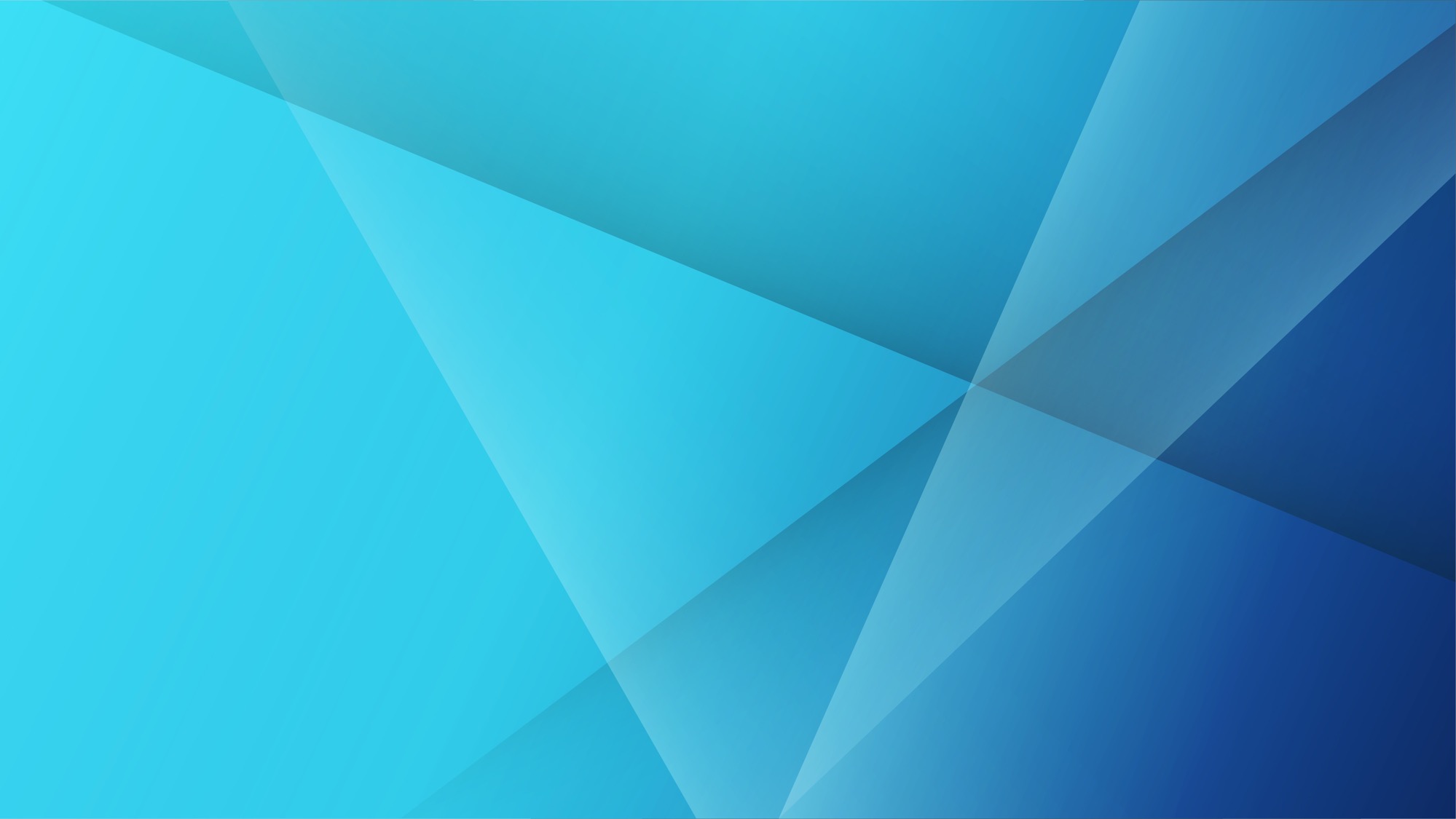 Federal Settlements
State Settlements
https://www.justice.gov/opa/pr/indian-cancer-drug-manufacturer-agrees-plead-guilty-and-pay-50-million-concealing-and
https://www.globenewswire.com/news-release/2021/02/08/2171502/0/en/Humana-and-Roche-Settle-False-Claims-Act-Lawsuit-for-12-5-Million.html
https://www.justice.gov/usao-mdnc/pr/bioventus-agrees-pay-more-36-million-resolve-false-claims-act-violations
https://www.justice.gov/usao-edpa/pr/bristol-myers-squibb-pay-75-million-resolve-false-claims-act-allegations-underpayment
https://www.justice.gov/opa/pr/incyte-corporation-pay-126-million-resolve-false-claims-act-allegations-paying-kickbacks
https://www.justice.gov/usao-edpa/pr/french-medical-device-manufacturer-pay-2-million-resolve-alleged-kickbacks-physicians
https://www.justice.gov/usao-nj/pr/medical-device-companies-pay-3875-million-settle-false-claims-act-allegations
https://www.justice.gov/opa/pr/st-jude-agrees-pay-27-million-allegedly-selling-defective-heart-devices
https://www.justice.gov/opa/pr/mail-order-diabetic-testing-supplier-and-parent-company-agree-pay-160-million-resolve-alleged
https://www.justice.gov/opa/pr/pharmaceutical-companies-pay-over-400-million-resolve-alleged-false-claims-act-liability
https://www.dol.gov/newsroom/releases/ofccp/ofccp20211004-0
https://www.policymed.com/2021/11/astellas-reaches-18-million-settlement-for-underpaying-manufacturer-rebates.html
https://www.justice.gov/opa/pr/medical-device-company-arthrex-pay-16-million-resolve-kickback-allegations
https://www.justice.gov/opa/pr/kal-o-inc-agrees-pay-127-million-resolve-allegations-false-claims-anti-overdose-drug
https://ag.ny.gov/press-release/2021/attorney-general-james-secures-40-million-vyera-pharmaceuticals-bans-corporate
https://ncdoj.gov/attorney-general-josh-stein-reaches-573-million-settlement-with-mckinsey-over-opioids/
https://www.msn.com/en-us/money/companies/bristol-myers-sanofi-must-pay-24834-million-over-plavix/ar-BB1dHEmD?ocid=uxbndlbing
https://ag.ny.gov/press-release/2021/attorney-general-james-helps-secure-nearly-190-million-medical-device
https://www.jdsupra.com/legalnews/teva-settles-mississippi-allegations-of-9973308/
https://thehill.com/policy/healthcare/560375-johnson-johnson-settles-new-york-opioid-lawsuit-for-230-million?rl=1
https://www.cnbc.com/2021/07/21/drug-distributors-jj-reach-landmark-26-billion-opioid-settlement-.html
https://www.reuters.com/legal/litigation/drugmaker-endo-settles-opioid-claims-by-tennessee-counties-cities-35-mln-2021-07-22/
https://www.texasattorneygeneral.gov/sites/default/files/images/executive-management/2021/Apotex Settlement.pdf
https://www.jdsupra.com/legalnews/investigations-newsletter-drugmaker-8844631/
https://www.policymed.com/2021/10/centene-to-pay-72-million-to-resolve-allegations-by-illinois-and-arkansas.html
https://www.reuters.com/legal/litigation/jj-strikes-297-million-texas-specific-opioid-settlement-2021-10-26/
https://ag.ny.gov/press-release/2021/attorney-general-james-delivers-200-million-help-new-york-combat-opioid-crisis
https://www.reuters.com/business/healthcare-pharmaceuticals/drugmaker-endo-strikes-63-million-opioid-settlement-with-texas-2021-12-23/
Sources
Year-in-Review  |  2021
PotomacRiverPartners.com
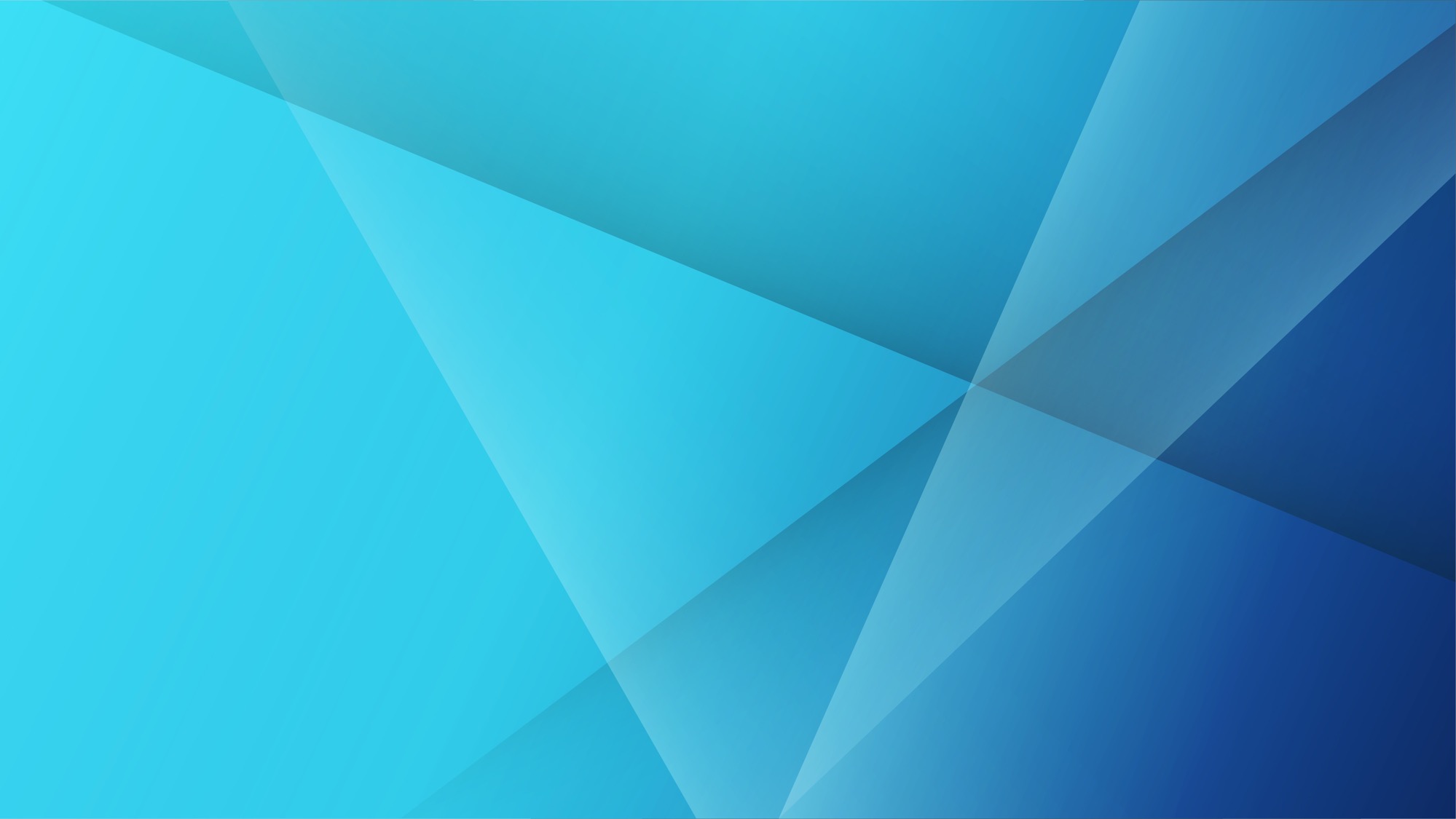 Civil Litigation
https://www.fda.gov/inspections-compliance-enforcement-and-criminal-investigations/warning-letters/smiths-medical-asd-inc-617147-10012021
https://www.healthcarefinancenews.com/news/cms-proposes-delaying-drugmaker-rule-days-after-phrma-sues
https://www.bakerlaw.com/alerts/hhs-issues-advisory-opinion-on-contract-pharmacies-under-the-340b-program
https://ecf.insd.uscourts.gov/cgi-bin/show_public_doc?12021cv0081-81
https://www.healthcarefinancenews.com/news/six-drugmakers-violation-340b-statute-says-hrsa
https://www.policymed.com/2021/06/hhs-pulls-340b-advisory-opinion.html
https://www.fiercehealthcare.com/hospitals/drug-makers-get-mixed-bag-lawsuit-rulings-over-340b-contract-pharmacy-moves
https://www.policymed.com/2021/11/federal-judge-rules-in-favor-of-eli-lilly-vacates-hhs-and-hrsa-340b-actions.html
https://www.reuters.com/business/healthcare-pharmaceuticals/us-lawmakers-investigate-approval-pricing-alzheimers-drug-biogen-2021-06-25/
https://www.competitionpolicyinternational.com/teva-to-pay-1-1m-in-intuniv-antitrust-settlement/
https://www.reuters.com/legal/litigation/takeda-settles-intuniv-pay-for-delay-claims-185-mln-2021-08-10/
https://www.reuters.com/business/healthcare-pharmaceuticals/bausch-pay-300-mln-antitrust-suit-over-diabetes-drug-2021-09-09/
https://www.reuters.com/legal/litigation/lupin-agrees-pay-150-mln-settle-glumetza-antitrust-claims-2021-09-21/
https://www.fdanews.com/articles/204383-bausch-to-pay-300-million-to-resolve-diabetes-drug-lawsuit
https://www.fiercepharma.com/pharma/florida-judge-backs-preemption-claim-rules-for-generic-over-counter-manufacturers-zantac?mkt_tok=Mjk0LU1RRi0wNTYAAAF-QAjCV0F_b01xxrvdOx1zjvJjN7-KIFDkWO5HvVa2oKa5Vo1bwiGjTVQVBCF5cagVpx1ErA90A9PmGgqBa0godd8Js_47DCLEWt0YHzIUs3tM4gbv90o&mrkid=169381814
Compliance News
https://www.nasdaq.com/articles/exclusive-drug-distributors-strike-1st-opioid-settlement-with-native-american-tribe-for-
https://oig.hhs.gov/fraud/docs/advisoryopinions/2020/AdvOpn20-09.pdf
https://oig.hhs.gov/fraud/docs/advisoryopinions/2021/AdvOpn21-01.pdf
https://www.fda.gov/news-events/press-announcements/fda-provides-guidance-remote-interactive-evaluations-oversight-drug-facilities-during-covid-19
https://www.fda.gov/media/146528/download
https://www.fda.gov/drugs/drug-safety-and-availability/fda-issues-warning-acelrx-making-false-and-misleading-claims-about-risks-and-benefits-dsuvia
https://www.fda.gov/media/148036/download
https://www.fdanews.com/articles/204166-invisi-smart-draws-fda-warning-letter-for-unapproved-covid-19-masks
International Compliance
https://www.reuters.com/article/us-novartis-roche-lucentis-idUSKBN2601SD
https://www.bloombergquint.com/law-and-policy/sun-pharma-settles-whistleblower-complaint-case
https://www.fiercepharma.com/pharma/servier-found-guilty-fraud-and-manslaughter-long-running-case-over-deadly-weight-loss-pill
https://www.newswire.ca/news-releases/courts-approve-settlement-of-canadian-actos-r-pioglitazone-litigation-821549957.html
https://www.classaction2.com/downloads/ACTOS_Settlement_Approval_Notice-EN.pdf
https://www.tga.gov.au/media-release/oxymed-australia-pty-ltd-and-director-malcolm-hooper-ordered-pay-3-million-unlawful-advertising-hyperbaric-oxygen-therapy-devices
Sources
Year-in-Review  |  2021
PotomacRiverPartners.com
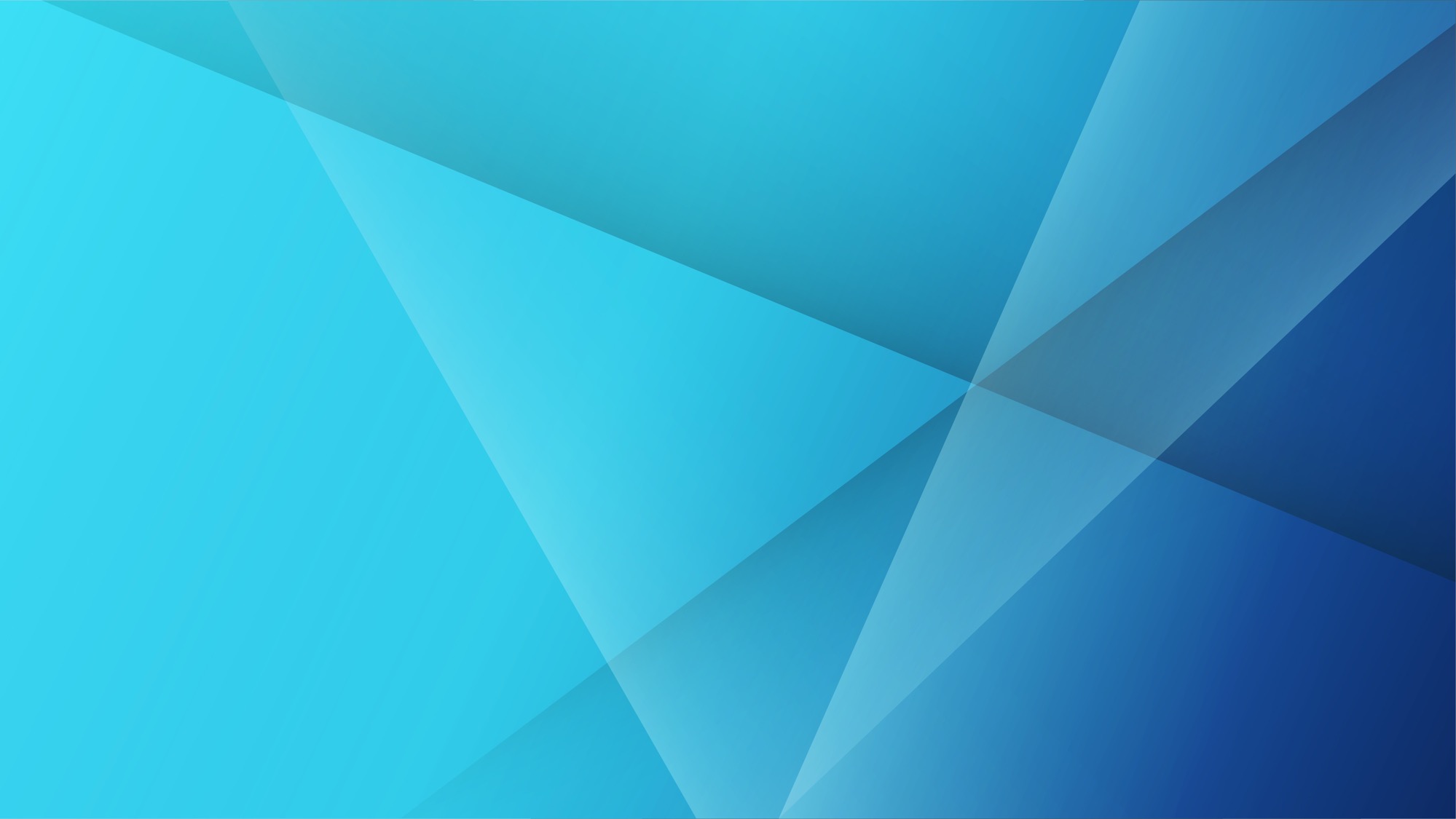 New Drug Approvals
https://www.ajmc.com/view/fda-approves-first-oral-therapy-for-lupus-nephritis
https://www.fda.gov/news-events/press-announcements/fda-approves-car-t-cell-therapy-treat-adults-certain-types-large-b-cell-lymphoma
https://www.cancer.gov/news-events/cancer-currents-blog/2021/fda-ide-cel-car-t-multiple-myeloma
https://www.medpagetoday.com/obgyn/generalobgyn/92886
https://www.fda.gov/news-events/press-announcements/fda-approves-first-extended-release-injectable-drug-regimen-adults-living-hiv
https://www.amgen.com/stories/2021/05/kras---behind-the-discovery-of-a-new-targeted-treatment-option-for-non-small-cell-lung-cancer
https://www.fda.gov/drugs/drug-safety-and-availability/fda-approves-new-treatment-adults-serious-rare-blood-disease
Sources
Year-in-Review  |  2021
PotomacRiverPartners.com
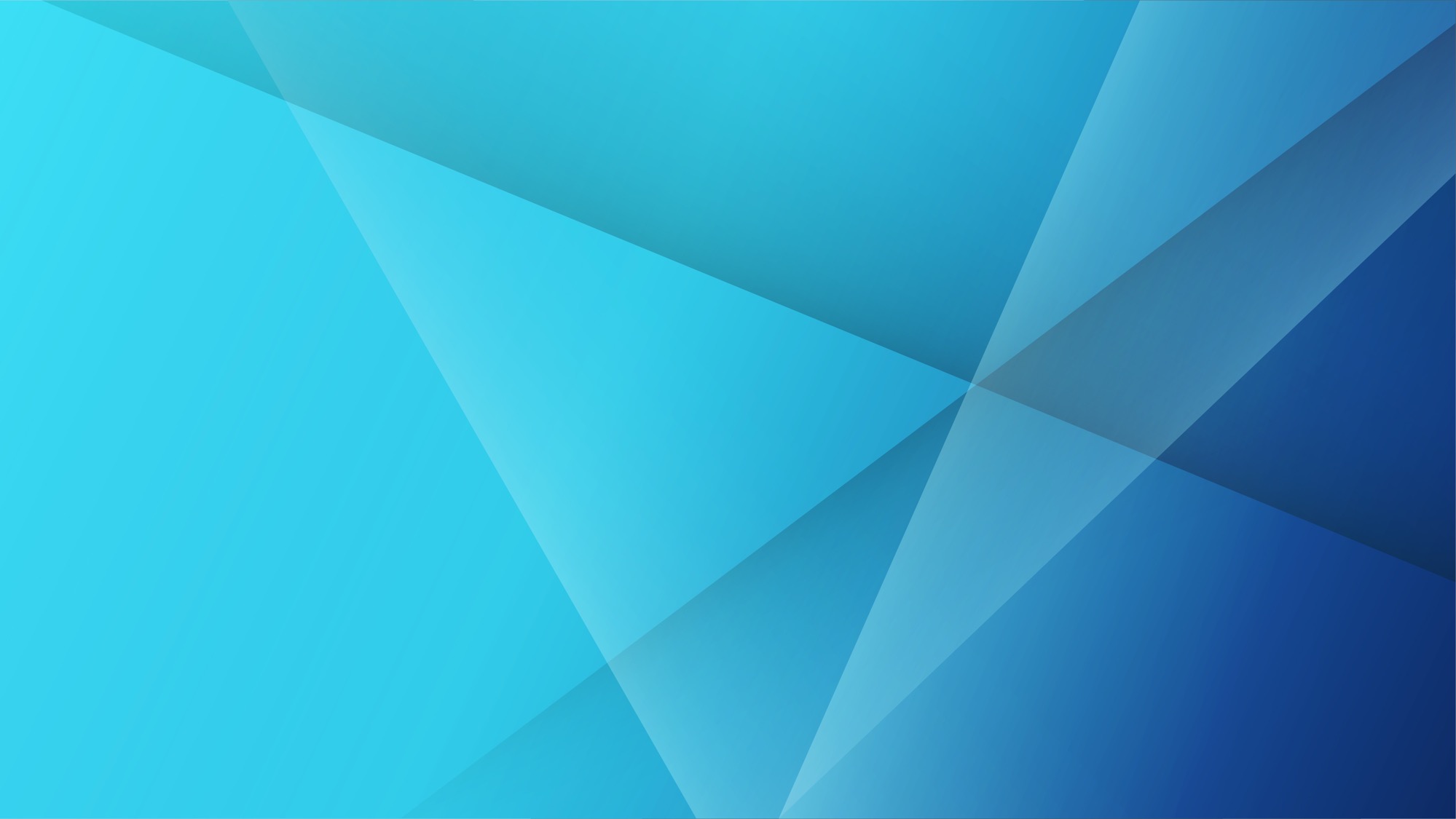 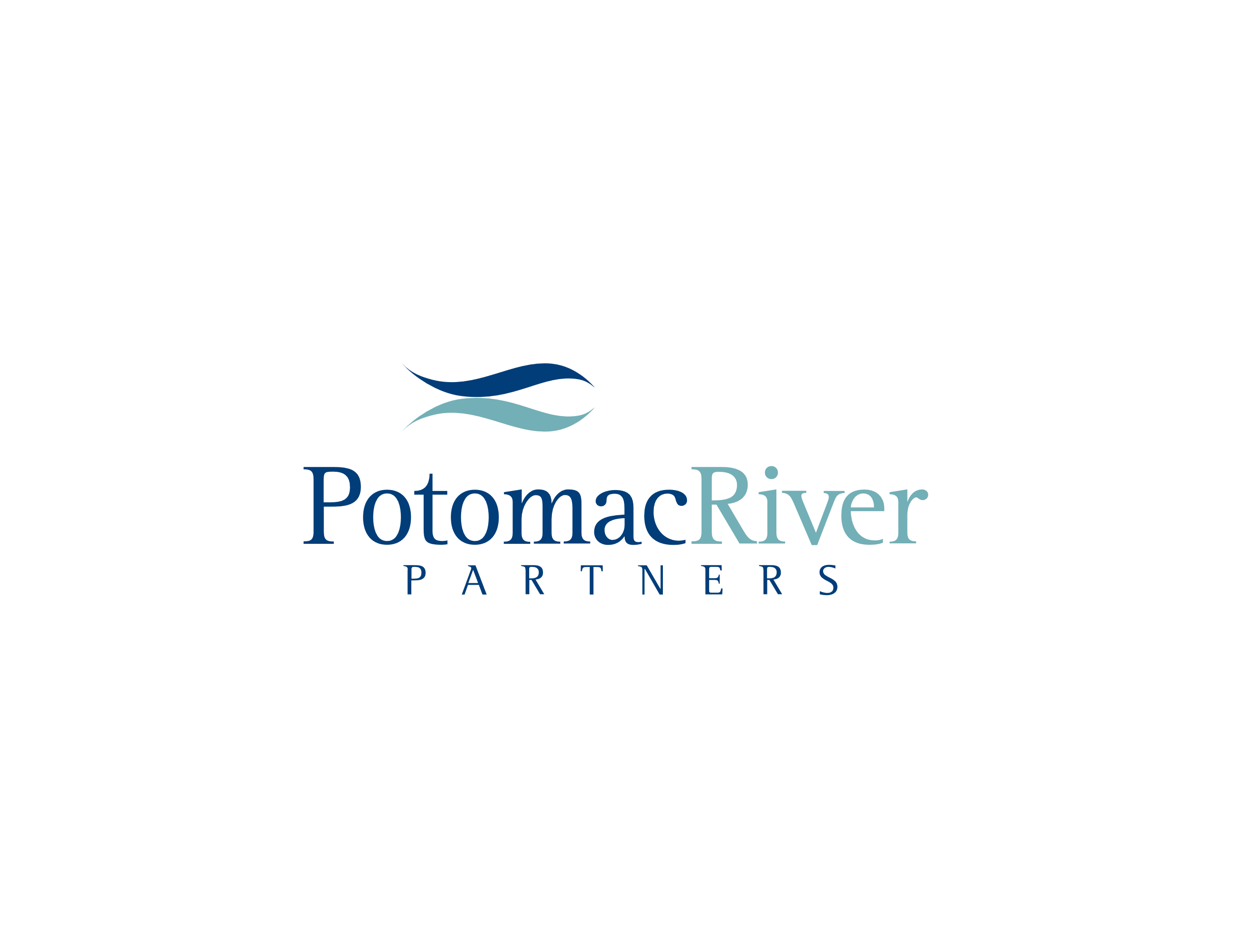 For more information, contact us at:
ContactUs@potomacriverpartners.com
 www.PotomacRiverPartners.com
PotomacRiverPartners.com
Year-in-Review  |  2021